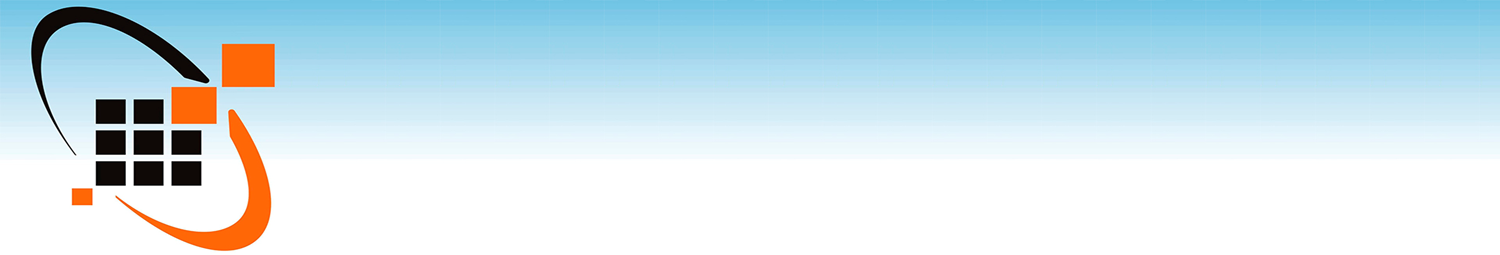 Государственное учреждение Ярославской области
«Центр оценки и контроля качества образования»
Подготовка 
организаторов ППЭ
Смирнова Марина Владимировна, 
главный специалист ГУ ЯО ЦОиККО
(4852)28-08-83
smv@coikko.ru
Роли организаторов
ответственный организатор в аудитории
организатор в аудитории
организаторы 
в аудитории
дежурные на этаже
дежурные на входе в ППЭ
ответственные за термометрию
ответственные за упаковку личных вещей
организаторы 
вне аудитории
На этапе подготовки к проведению ГИА-9 
организаторы  ППЭ обязаны
Пройти подготовку по:
процедуре проведения экзамена
правилам заполнения бланков ответов участников экзамена
порядку оформления ведомостей, протоколов, актов и служебных документов в аудитории и ППЭ
оказывать содействие участникам экзаменов
передавать участникам средства связи, электронно-вычислительную технику, фото-, аудио- и видеоаппаратуру
передавать участникам справочные материалы, письменные заметки и иные средства хранения и передачи информации
выносить из аудитории и ППЭ ЭМ на бумажном или электронном носителе
фотографировать и переписывать ЭМ
Организаторам  ППЭ 
запрещается:
иметь при себе средства связи
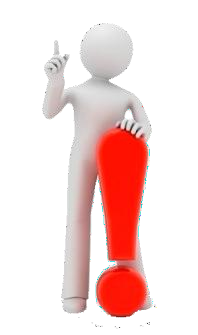 В день проведения экзамена  организаторы должны
Явиться в ППЭ
Оставить личные вещи в специальной аудитории до входа в ППЭ
Зарегистрироваться (при себе иметь паспорт)
Пройти краткий инструктаж
Получить информацию: о распределении в аудитории и по местам дежурства, о назначении ответственных организаторов  в аудитории
Получить формы ППЭ, инструктивные материалы
не позднее 08:00
проверяют готовность аудитории к экзамену
размещают списки участников ГИА-9 при входе в аудитории (форма ППЭ 05-01)
раскладывают черновики
оформляют образцы регистрационных полей бланков
организаторы 
в аудитории
организаторы 
дежурные на входе
не ранее 09:00 по указанию руководителя ППЭ начинают допуск в ППЭ участников ГИА-9
помогают присутствующим в ППЭ ориентироваться в помещениях ППЭ
осуществляют контроль за перемещением по ППЭ лиц, имеющих право присутствовать в ППЭ
организаторы 
дежурные на этаже
На этапе проведения экзамена
следят  за порядком в аудитории 
организуют сопровождение участника  ГИА- 9 в случае его выхода из аудитории
проверяют комплектность оставленных на  столе ЭМ
принимают и фиксируют суть претензий по содержанию КИМ 
следят за состоянием участников ГИА-9
выдают по просьбе участника ГИА-9 дополнительные бланки ответов № 2
участвуют в процедуре удаления обучающегося из ППЭ при нарушении им  установленного порядка проведения экзамена
участвуют в  процедуре досрочного завершения экзамена по объективным причинам
организаторы 
в аудитории
организаторы 
вне аудитории – дежурные на этаже
осуществляют контроль за перемещением лиц, присутствующих в ППЭ
сопровождают участников ГИА-9 при выходе из аудитории во время экзамена
заменяют организатора в аудитории, в случае его выхода из аудитории
контролируют выход участников из ППЭ
На этапе завершения экзамена
сообщают участникам ГИА-9 о скором завершении экзамена за 30 минут и за 5 минут до окончания экзамена
за 15 минут до окончания экзамена пересчитывают неиспользованные  ИК
  объявляют об окончании экзамена 
собирают у участников ГИА-9 в организованном порядке под подпись ЭМ
упаковывают ЭМ в установленном порядке и передают их руководителю ППЭ не позднее 15 минут после окончания экзамена в аудитории 
покидают ППЭ по указанию руководителя ППЭ
организаторы 
в аудитории
организаторы 
вне аудитории
сдают руководителю ППЭ списки участников ГИА-9
контролируют выход участников из ППЭ
Допуск работников ППЭ
Форма ППЭ-07
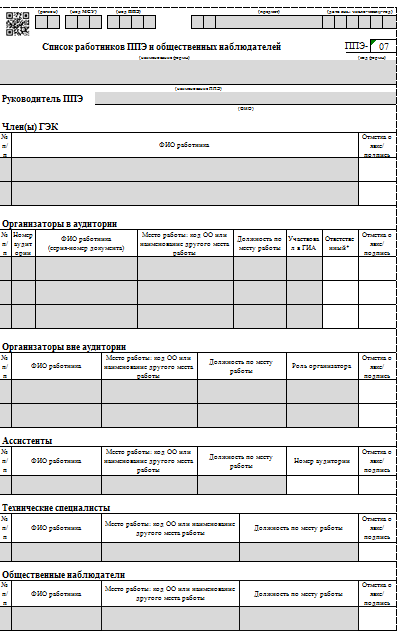 Допуск работника в ППЭ осуществляется на основании

документа, удостоверяющего личность
наличия его в списках распределения в данный ППЭ (Форма ППЭ-07)
Допуск медицинских работников осуществляется на основании документа, удостоверяющего личность, и документа подтверждающего их полномочия (приказ министерства образования ЯО)
Лица, имеющие право присутствовать в ППЭ
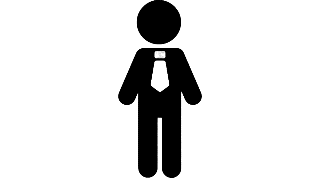 должностные лица Рособрнадзора
удостоверение
федеральный инспектор
приказ МО ЯО о введении в состав ГЭК
должностные лица
 МО ЯО
приказ МО ЯО об осуществлении контроля за соблюдением порядка проведения ГИА-9
удостоверение об аккредитации
представители СМИ
документ, удостоверяющий личность
наличие в списках распределения
удостоверение
общественные наблюдатели
Получение форм и инструкций
ответственный организатор в аудитории
получает:
форму ППЭ-05-01 «Список участников ГИА-9 в аудитории» (ППЭ-05-01 ГВЭ)
форму ППЭ-05-02 «Протокол проведения ГИА-9 в аудитории» (ППЭ-05-02 ГВЭ)
форму ППЭ-12-02 «Ведомость коррекции персональных данных участников ГИА-9 в аудитории»
форму ППЭ-12-04 МАШ «Ведомость учета времени отсутствия участников экзамена в аудитории»
форму ППЭ-16 «Расшифровка кодов ОО»
черновики (два листа на каждого участника)
инструкцию для организаторов в аудитории
инструкцию для участников экзамена, зачитываемую организатором
сопроводительный бланк к ЭМ (форма ППЭ-9 11-01)
конверт для упаковки использованных черновиков
памятку со сроками ознакомления обучающихся с результатами экзамена
8:50
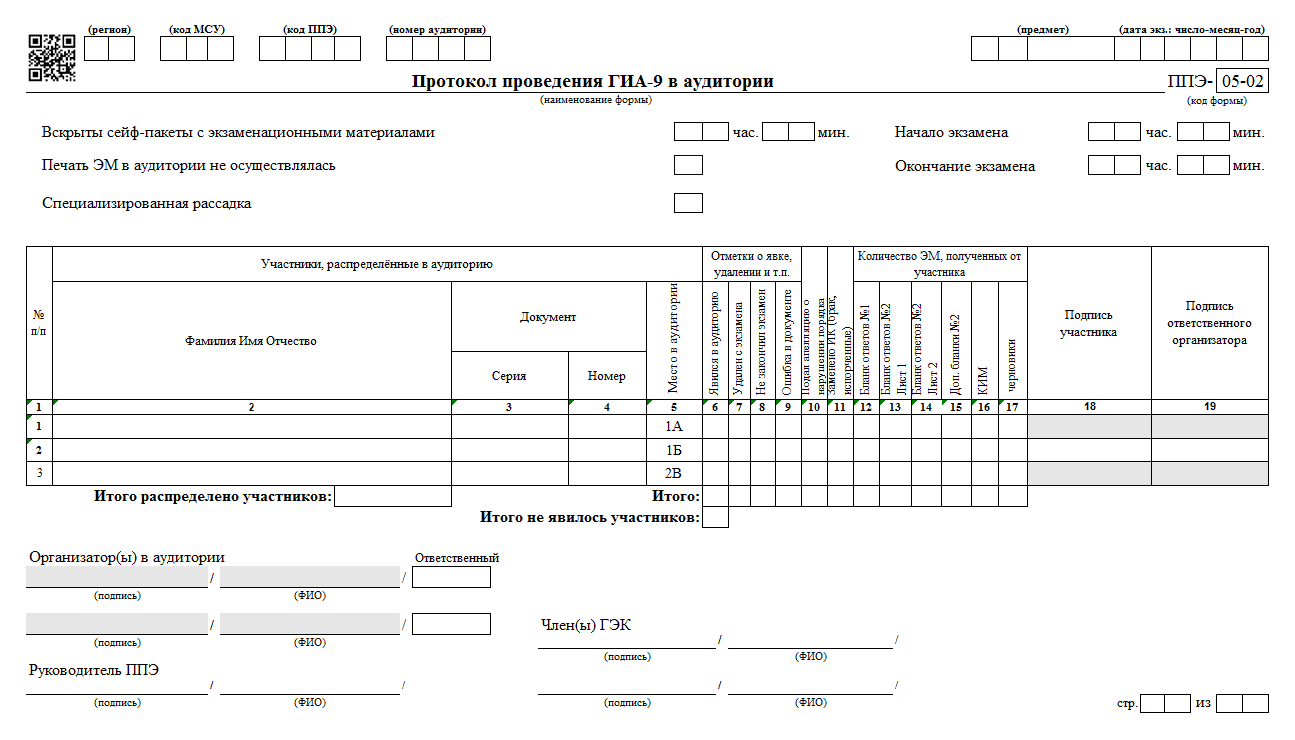 по факту
Количество  ЭМ - цифры
ОТМЕТКА
 «+» или «X»
УЧАСТНИК не явился в аудиторию - пустые клеточки
Выдача форм и инструкций
ответственный организатор в аудитории
на ОГЭ по химии
форму «Ведомость  учета очередности выполнения лабораторной работы участниками»
8:50
на ОГЭ по информатике
инструкции для участников практической части экзамена по информатике при проведении ГИА-9 в форме ОГЭ (на каждого участника) 
форму ИКТ-5.1
Получение форм и инструкций
организатор – дежурный на входе
получает:

форму ППЭ-06-01  «Список участников ГИА-9 образовательной организации»
форму ППЭ-06-02  «Список участников ГИА-9 в ППЭ по алфавиту»
инструкцию для организатора вне аудитории
форму ППЭ-20 «Акт об идентификации личности участника ГИА-9» 
металлоискатель
8:50
Выдача форм и инструкций
специалист по проведению инструктажа и обеспечению лабораторных работ 
(ОГЭ по физике)
8:50
получает:
заполненный бланк «Характеристика лабораторного оборудования» (2 экземпляра)
инструкцию
ведомость проведения инструктажа по правилам безопасности при проведении ОГЭ по физике
лист выдачи лабораторного оборудования
инструкцию по правилам безопасности труда при проведении ОГЭ по физике (для каждого участника)
Выдача форм и инструкций
специалист по проведению инструктажа и обеспечению лабораторных работ  (ОГЭ по химии)
получает:
инструкцию
инструкцию по технике безопасности при выполнении лабораторной работы при проведении ОГЭ по химии (для каждого участника)
форму ППЭ-04-01-Х «Ведомость проведения инструктажа по технике безопасности»
8:50
эксперт, оценивающий выполнение лабораторной работы (ОГЭ по химии)
получает:
инструкцию для эксперта
форму ППЭ-04-02-Х «Ведомость оценивания лабораторной работы в аудитории» (каждому эксперту)
Выдача форм и инструкций
технический специалист
8:50
получает
инструкцию
съемный носитель информации для копирования файлов с выполненными заданиями
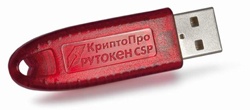 При себе участник экзамена может иметь:
Допуск участников ГИА-9 в ППЭ
1
2
3
4
документ, удостоверяющий личность
лекарственные средства и питание  (при необходимости)
средства обучения и воспитания по предмету
ручку с чернилами черного цвета
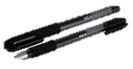 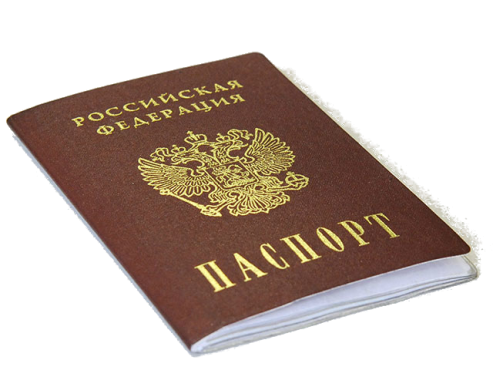 Допуск участника ГИА-9 в ППЭ осуществляется на основании:
документа, удостоверяющего личность
наличия его в списках распределения в данный ППЭ (Форма ППЭ-06-01, ППЭ-06-02)
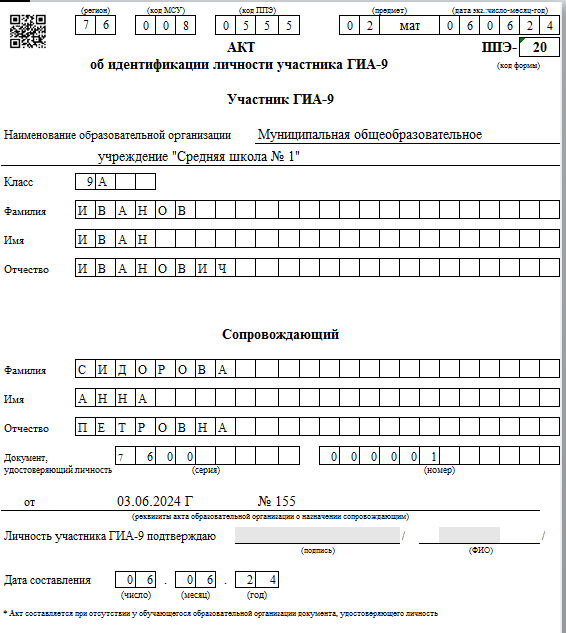 Форма ППЭ-20
Отсутствие документа,
 удостоверяющего личность

Участник  допускается в ППЭ

Сопровождающий заполняет форму ППЭ-20 «Акт об идентификации личности участника ГИА-9»
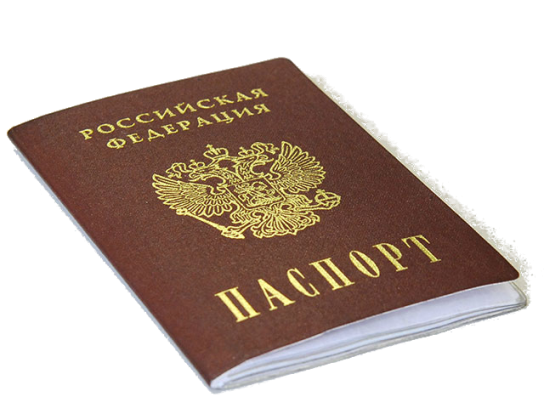 Форма ППЭ-9 21-1
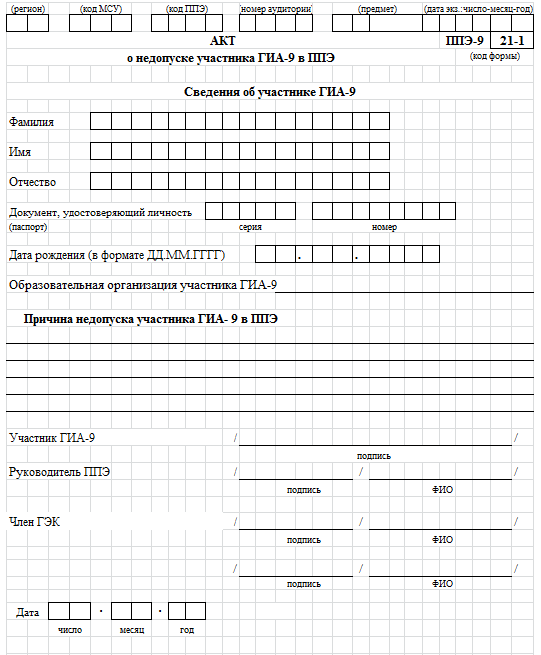 Отсутствие обучающегося в списках распределения  
Обучающийся не допускается в ППЭ
Член ГЭК:
заполняет форму ППЭ- 9 21-1 «Акт о недопуске участника ГИА-9 в ППЭ»
Отказ от сдачи запрещенного средства
Обучающийся не допускается в ППЭ
Член ГЭК составляет акт о недопуске указанного участника в ППЭ (форма ППЭ-9 21-1)
Пронос лекарственного средства в ППЭ 
Медицинская справка
Штамп и печать медицинской организации
Подпись и печать врача
Наличие у участника ГИА-9 устройства неинвазивного 
мониторинга глюкозы

Руководитель ППЭ получает выписку из протокола ГЭК о распределении  такого участника в ППЭ
Участник ГИА-9 должен иметь доступ к устройствам неинвазивного мониторинга глюкозы в любое время 
Частота использования устройства не регламентирована, определяется самочувствием ребенка и медицинскими показаниями
Устройство в течение всего экзамена должно находиться на рабочем столе участника экзамена в зоне видимости организаторов в аудитории
Форма ППЭ-9 21-2
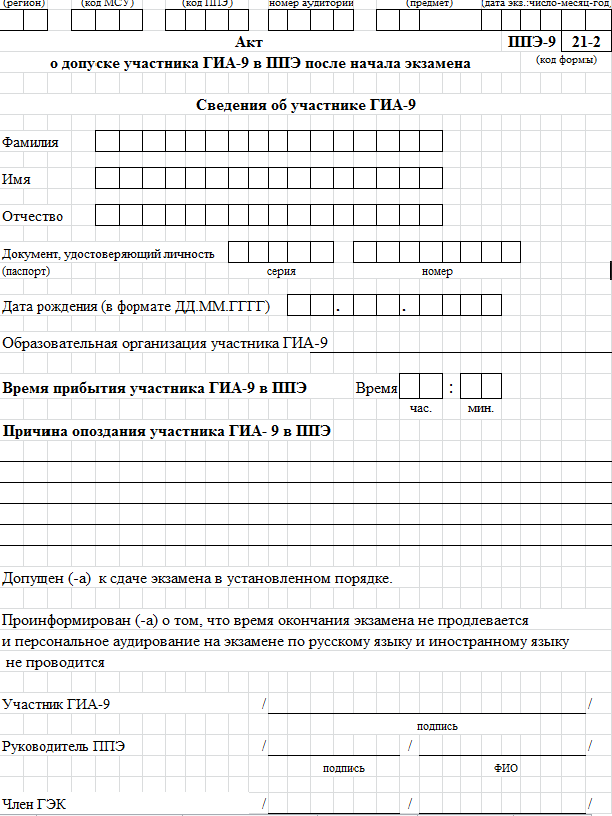 Опоздание на экзамен 
Участник  допускается в ППЭ
Руководитель ППЭ составляет акт о допуске указанного участника в ППЭ после начала экзамена (форма ППЭ-9 21-2)
Организаторы в аудитории должны:
Вход участников в аудиторию
сверить данные документа, удостоверяющего личность участника  ГИА-9, с данными в форме ППЭ-05-02 «Протокол проведения ГИА-9 в аудитории»
В случае расхождения персональных данных участника экзамена в документе, удостоверяющем личность, с данными в форме ППЭ-05-02 организатор заполняет форму ППЭ 12-02 «Ведомость коррекции персональных данных участников экзамена в аудитории»
сообщить участнику ГИА-9 номер его места в аудитории (ППЭ-05-01- «Список участников ГИА-9 в аудитории ППЭ»)
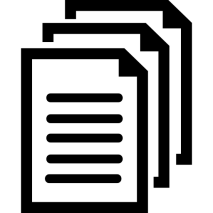 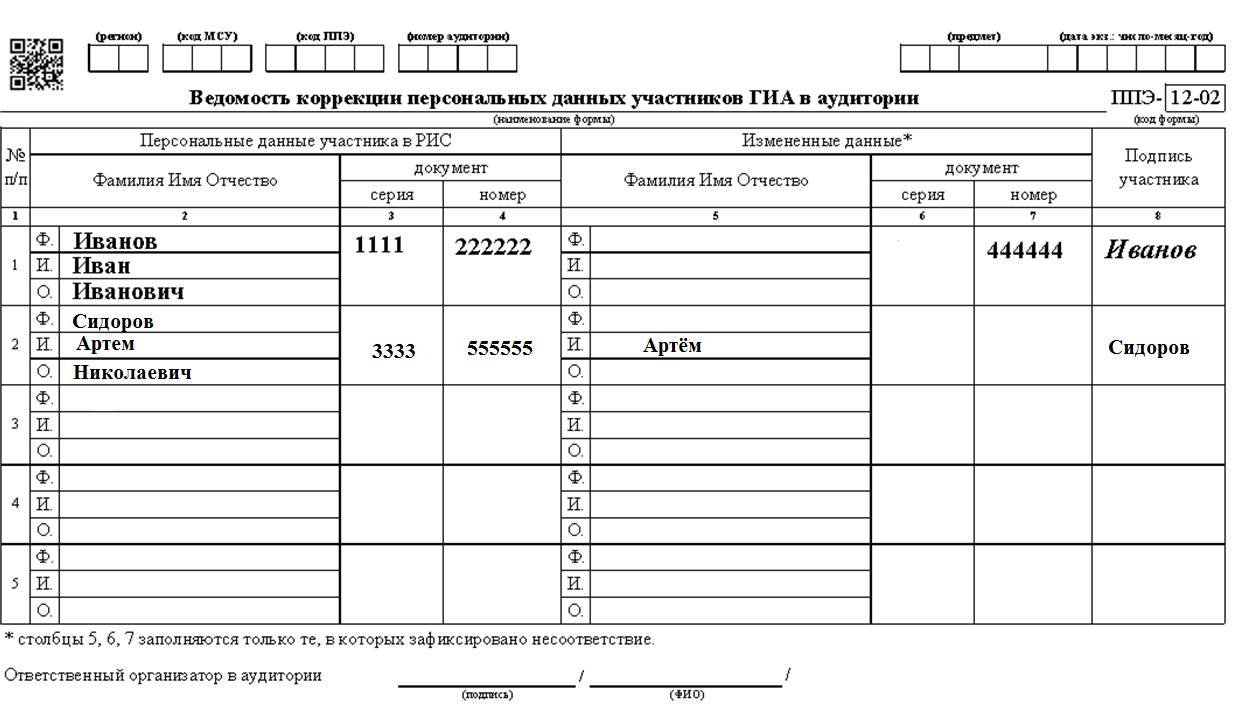 В графу «Измененные данные*» вносятся только те  сведения, которые не соответствуют  данным в РИС
Выдача ЭМ в аудитории ОГЭ
руководитель ППЭ должен выдать в Штабе ППЭ ответственным организаторам в аудиториях ЭМ по форме ППЭ-14-02 
«Ведомость учета экзаменационных материалов»:
1
2
3
дополнительные бланки ответов № 2
комплект ВДП для упаковки бланков
(по 2 на каждую аудиторию)
доставочные спецпакеты с индивидуальными комплектами 
 ОГЭ
9.45
руководитель ППЭ должен выдать в Штабе ППЭ ответственным организаторам в аудиториях ЭМ по форме ППЭ-14-02 ГВЭ «Ведомость учета экзаменационных материалов»:
Выдача ЭМ в аудитории ГВЭ
1
2
3
4
доставочные спецпакеты с КИМ ГВЭ
комплект ВДП для упаковки бланков ГВЭ
(по 2 на каждую аудиторию)
дополнительные бланки ответов ГВЭ
доставочные спецпакеты с комплектами 
 бланков ГВЭ
9.45
первая часть инструктажа
не ранее 09:50
Инструктаж участников ГИА-9
продемонстрировать участникам экзамена целостность доставочных спецпакетов
вскрыть доставочные спецпакеты
раздать участникам  ГИА-9 экзаменационные материалы
проверить комплектацию выданных материалов
не ранее 10:00
дать указание участникам  приступить к заполнению регистрационных полей бланков
проверить правильность заполнения бланков у каждого участника экзамена
объявить начало, продолжительность и время окончания выполнения экзаменационной работы и  зафиксировать их на доске
Работа с формой ППЭ-12-04-МАШ «Ведомость учета времени отсутствия участников экзамена в аудитории»
Знак «Z» в формах не ставится!
Организаторами фиксируется каждый выход участника.
Если один и тот же участник выходит несколько раз, то каждый  выход фиксируется в ведомости в новой строке
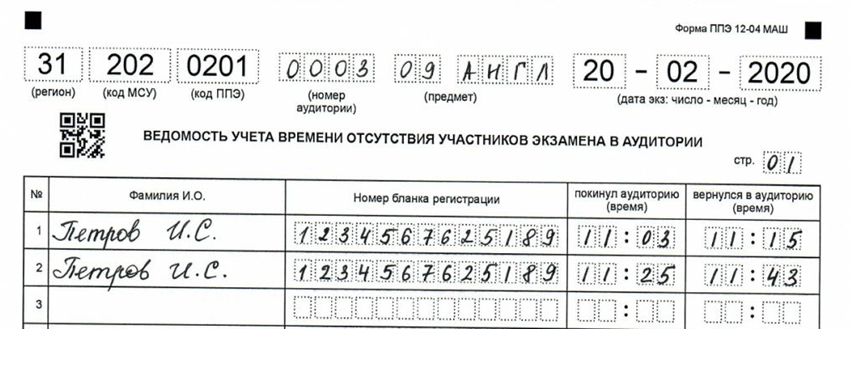 Удаление участника ГИА-9 из ППЭ
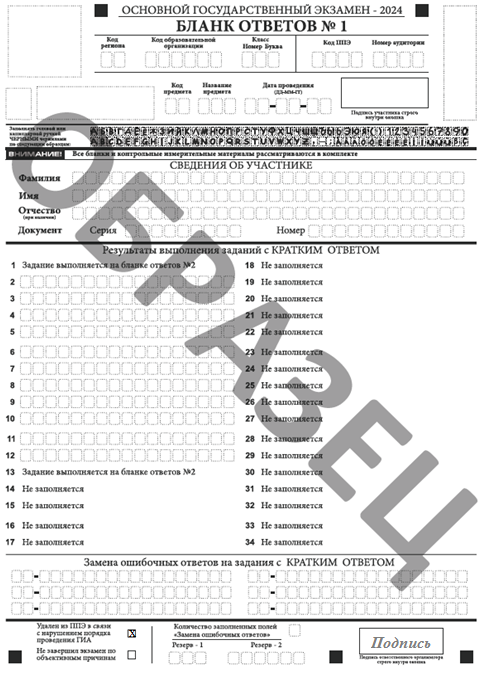 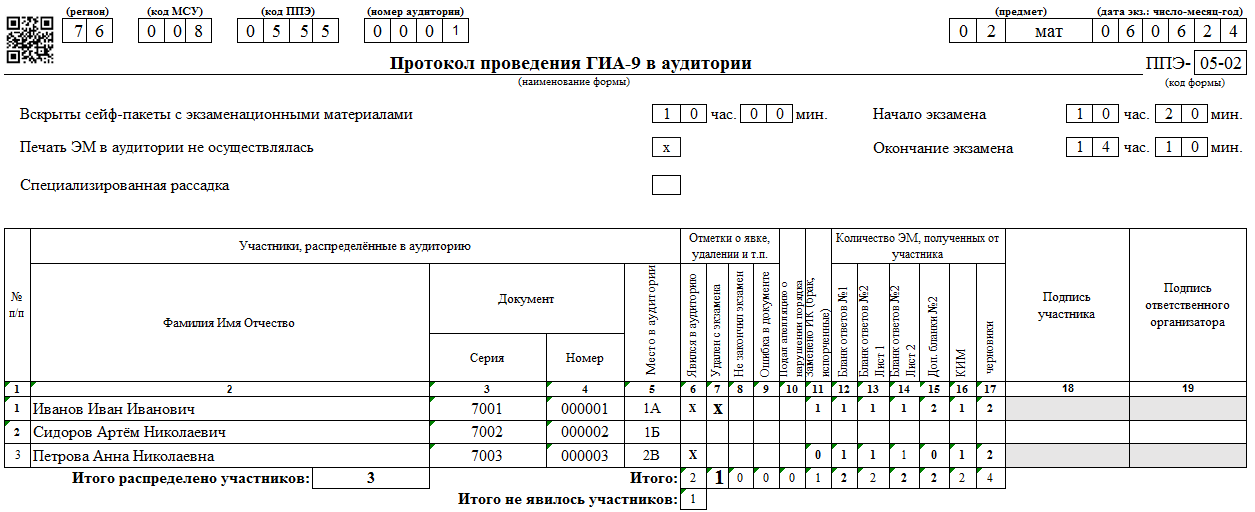 Пригласить члена ГЭК
Зафиксировать удаление в форме ППЭ-05-02 (ППЭ-05-02 ГВЭ), бланке ответов №1 ОГЭ (бланке регистрации ГВЭ)
Получить подпись участника в форме ППЭ-05-02 (ППЭ-05-02 ГВЭ)
Поставить подпись ответственного организатора в бланке ответов № 1 ОГЭ (бланке регистрации ГВЭ)
Расписаться в акте об удалении (форма ППЭ-21)
Досрочное завершение экзамена
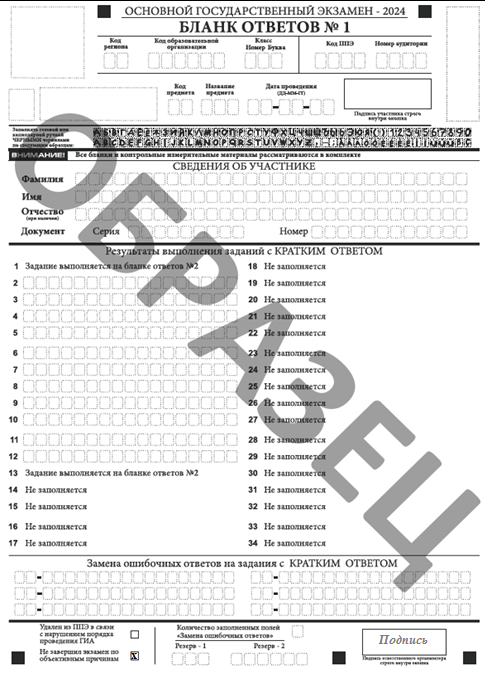 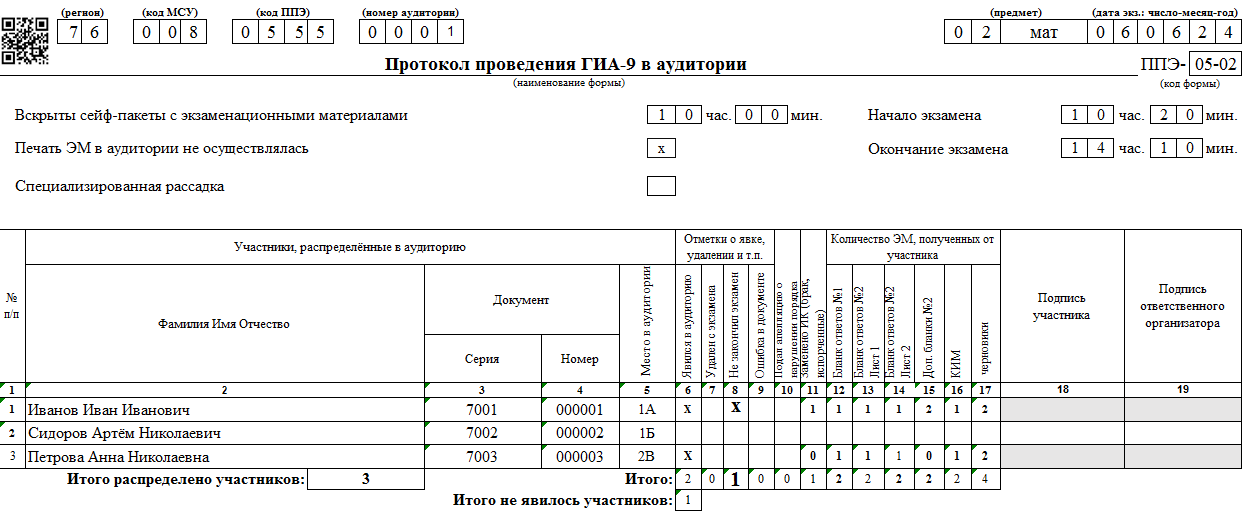 Пригласить организатора вне аудитории для сопровождения обучающегося в медкабинет
Зафиксировать досрочное завершение в форме ППЭ-05-02 (ППЭ-05-02 ГВЭ),  бланке ответов №1 ОГЭ (бланке регистрации ГВЭ)
Получить подпись участника в форме ППЭ-05-02 (ППЭ-05-02 ГВЭ)
Поставить подпись ответственного организатора в бланке ответов № 1 ОГЭ (бланке регистрации ГВЭ)
Расписаться в акте о досрочном завершении экзамена (форма ППЭ-22)
Апелляция о нарушении порядка проведения ГИА-9
Пригласить члена ГЭК
Зафиксировать подачу апелляции в форме  ППЭ-05-02 (ППЭ-05-02 ГВЭ)
Составить служебную записку
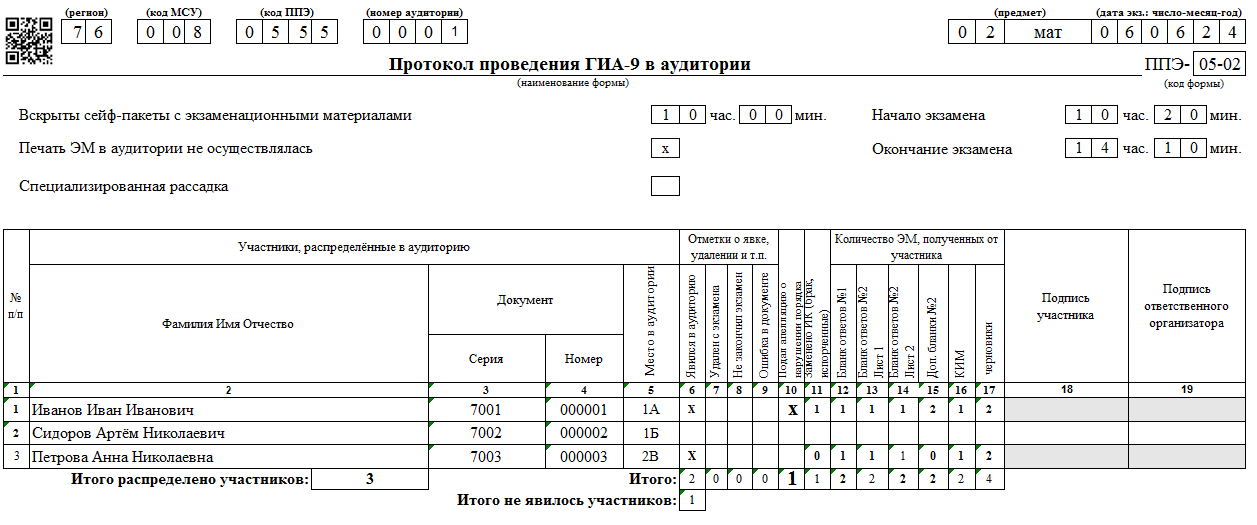 Сбор материалов в аудитории ОГЭ
1
2
ППЭ-05-02 «Протокол проведения ГИА-9 в  аудитории ППЭ»
ППЭ-05-01 «Список участников ГИА-9 в аудитории»
ППЭ-12-02 «Ведомость коррекции персональных данных участников ГИА-9 в аудитории»
ППЭ-12-04 МАШ «Ведомость учета времени отсутствия участников экзамена в аудитории»
ИКТ-5.1 «Ведомость выполнения практических заданий по информатике в аудитории»
Бланки ответов №2 
(лист 1 и лист 2) 
 и дополнительные 
бланки ответов № 2
(запечатать в ВДП)
Бланки ответов №1
(запечатать в ВДП)
3
4
Неиспользованные КИМ 
(в дост. спецпакетах)
Черновики (в конвертах)
Использованные КИМ
Замененные ИК
Неиспользованные 
доп. бланки
(сложить в пачку)
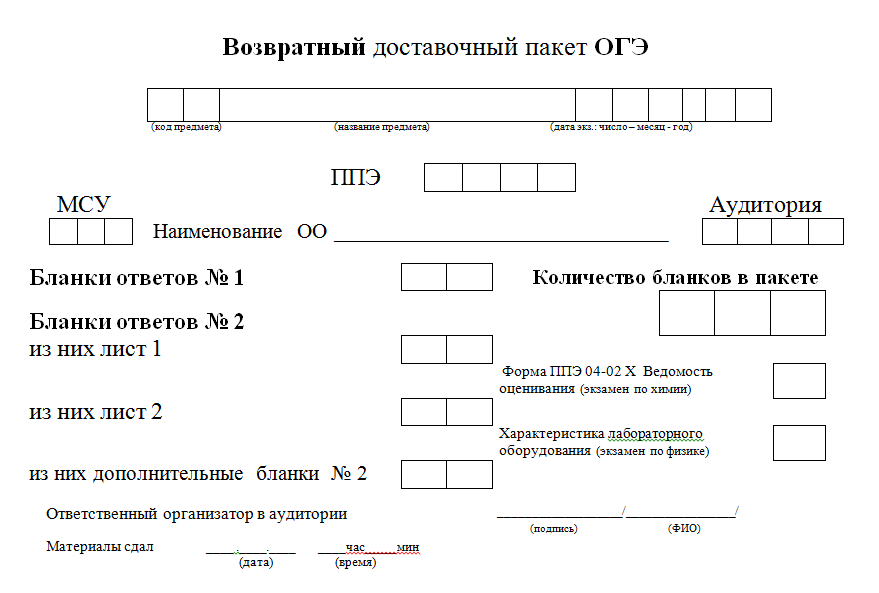 1  5
1   5
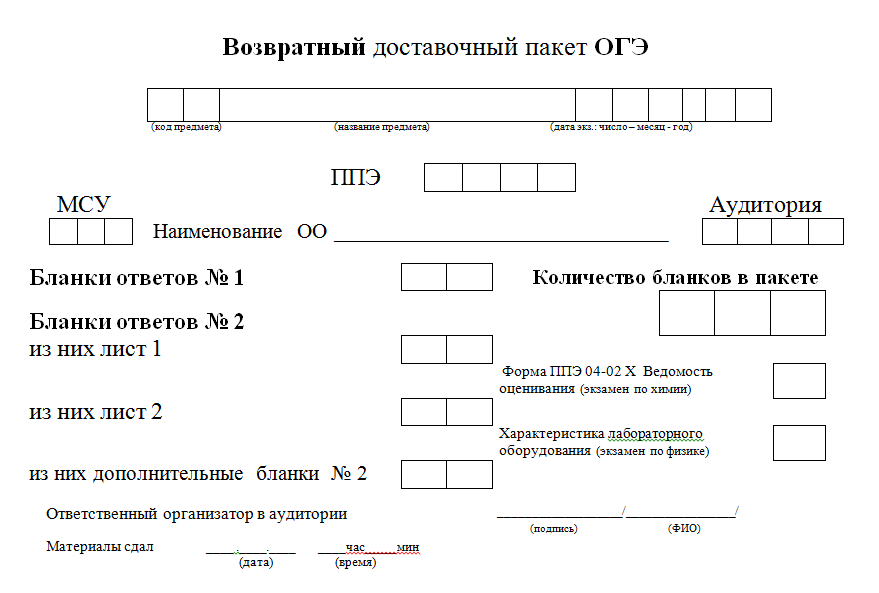 3    3
1   5
1    5
3
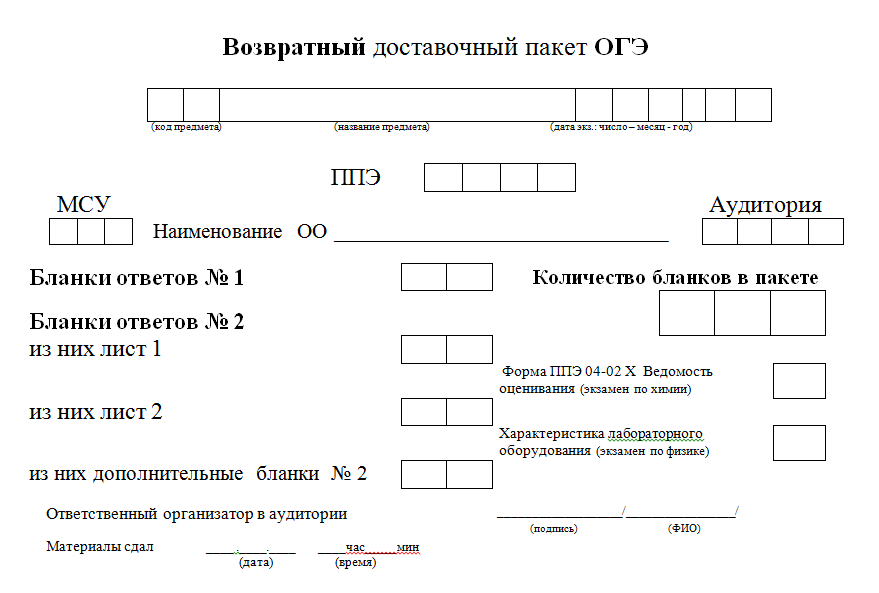 на ОГЭ 
по химии
0  4
химия
1  5
1   5
2
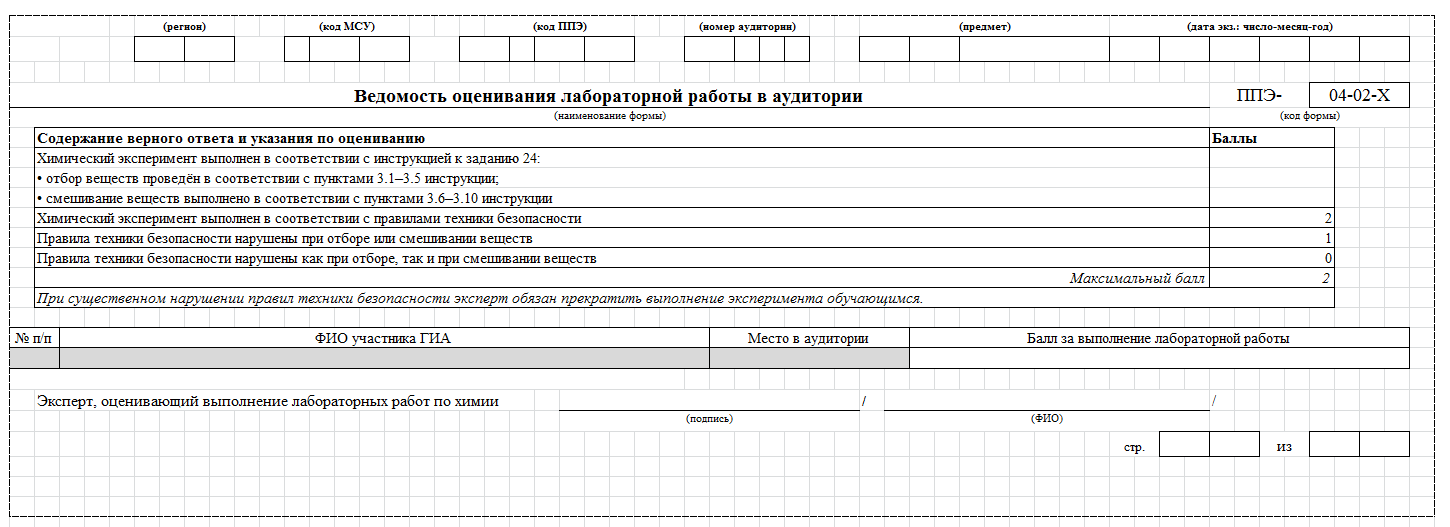 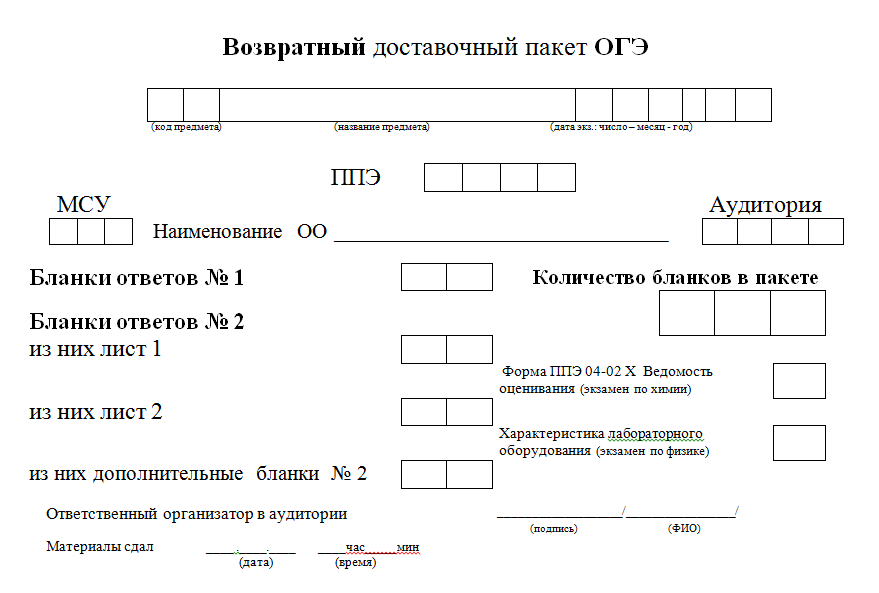 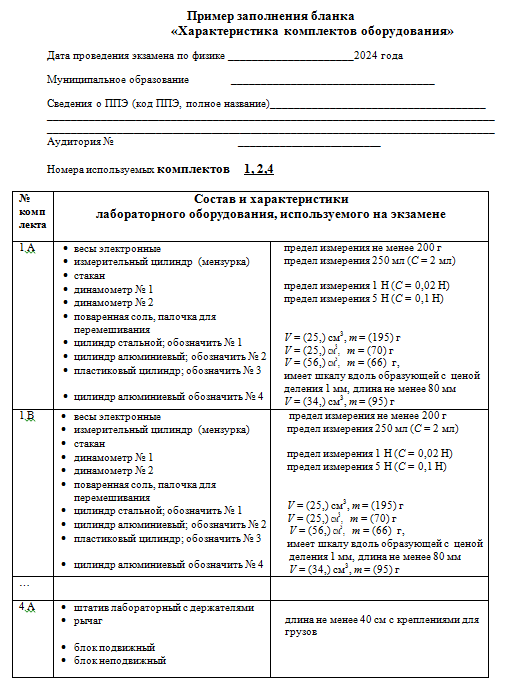 физика
0   3
4      8
1     5
1    5
1
1    8
на ОГЭ 
по физике
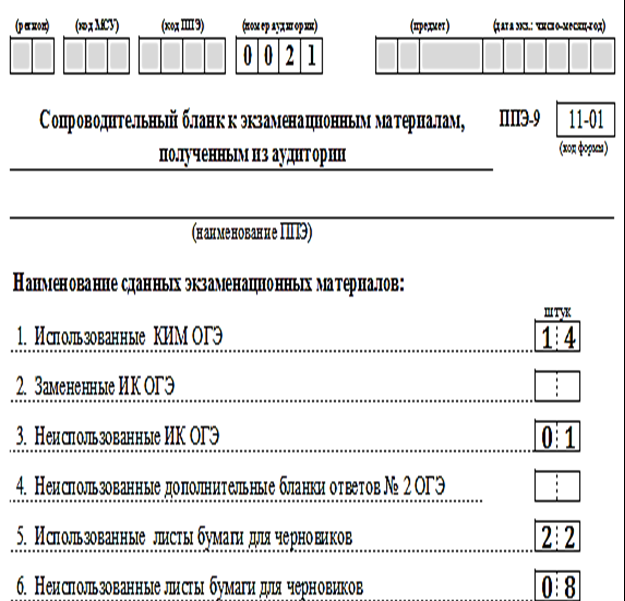 Сопроводительный бланк к ЭМ
 ППЭ-9 11-01
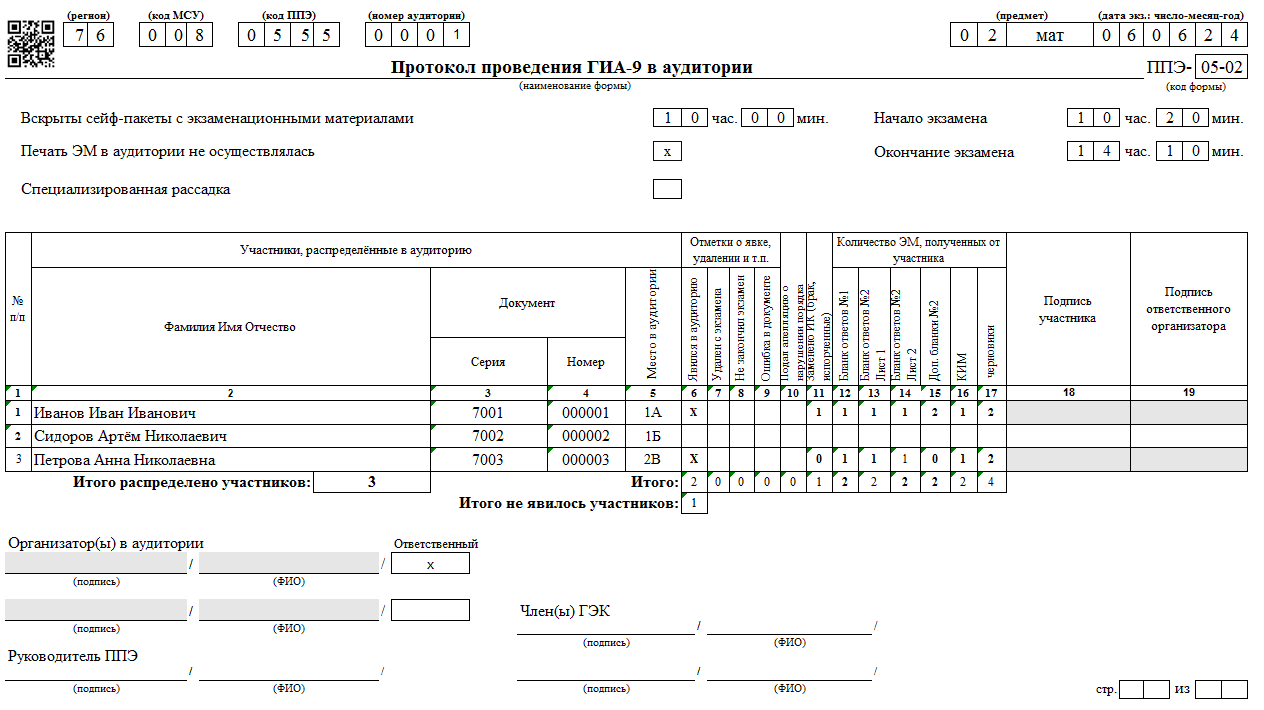 на ОГЭ по физике
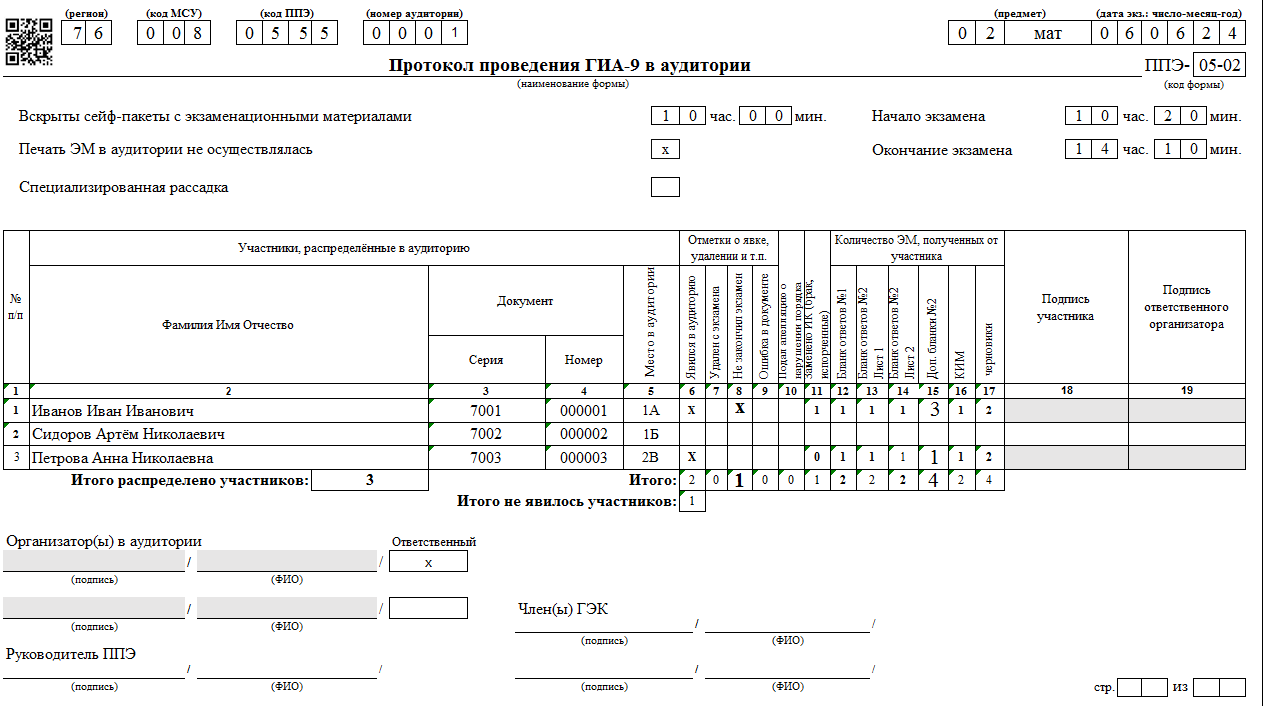 Сбор материалов в аудитории ГВЭ
1
2
Бланки ответов 
 и дополнительные 
бланки ответов № 2
(запечатать в ВДП)
Бланки регистрации
(запечатать в ВДП)
ППЭ-05-02 ГВЭ «Протокол проведения ГВЭ в  аудитории ППЭ»
ППЭ-05-01 «Список участников ГИА-9 в аудитории»
ППЭ-12-02 «Ведомость коррекции персональных данных участников ГИА-9 в аудитории»
ППЭ-12-04 МАШ «Ведомость учета времени отсутствия участников экзамена в аудитории»
3
4
Использованные КИМ
Замененные бланки
Замененные КИМ
Неиспользованные 
доп. бланки
(сложить в пачку)
Неиспользованные КИМ 
(в дост. спецпакетах)
Неиспользованные бланки
(в дост. спецпакетах)
Черновики (в конвертах)
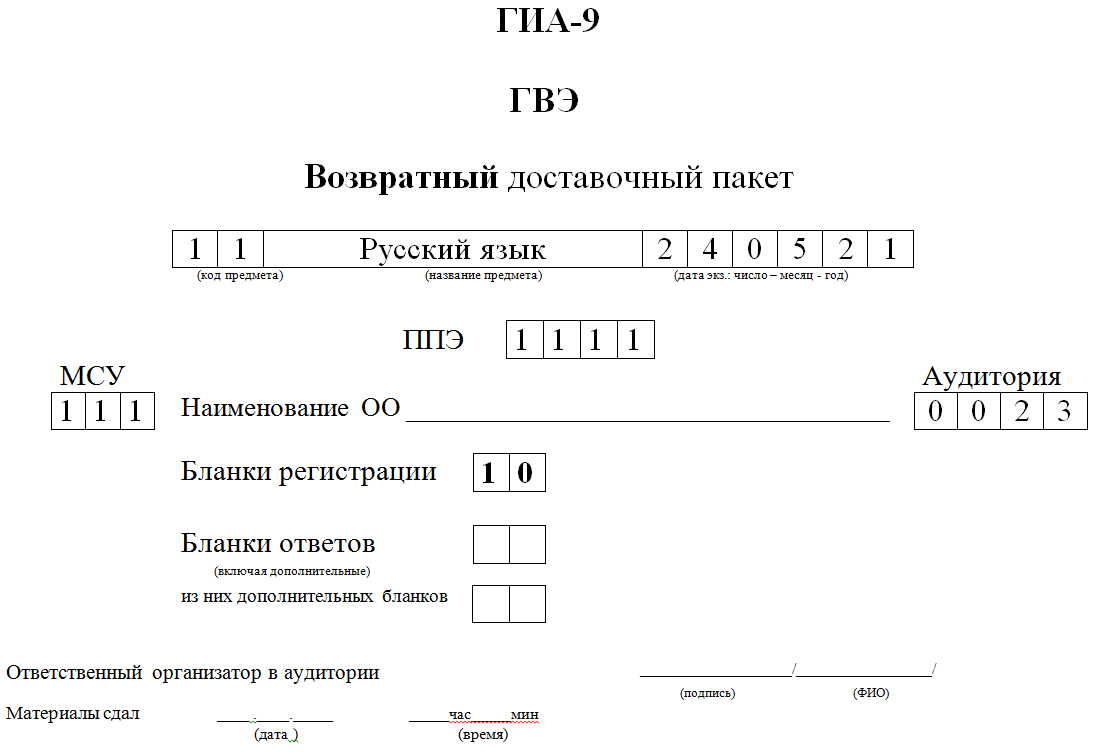 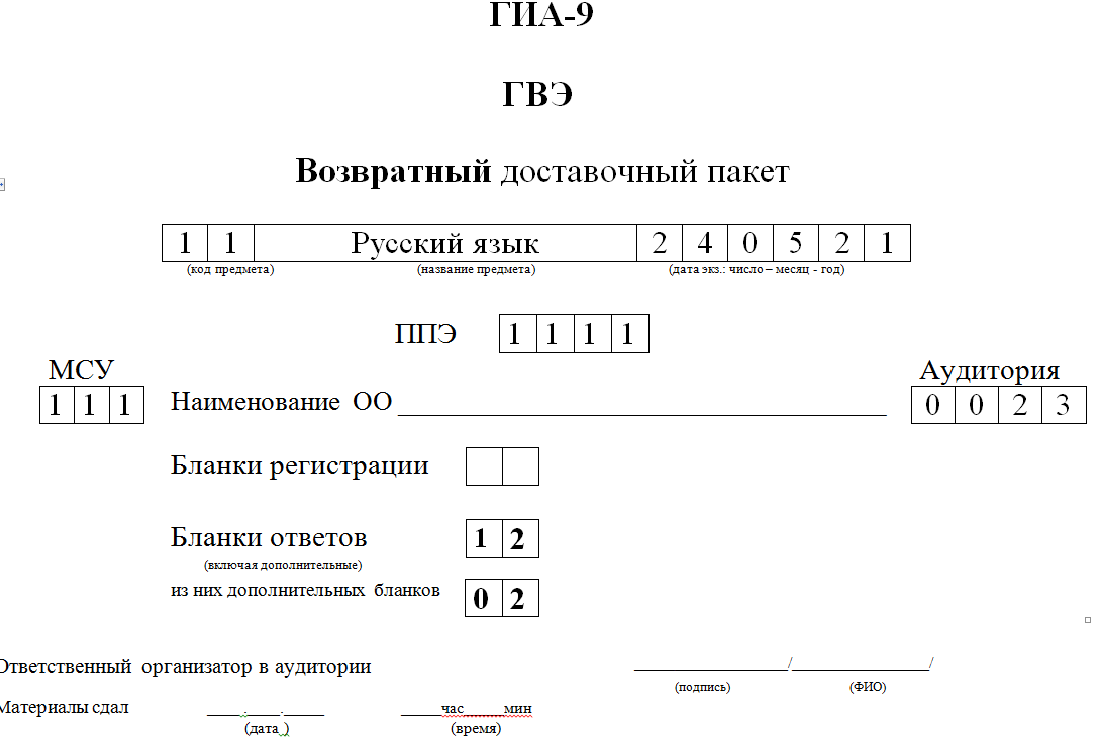 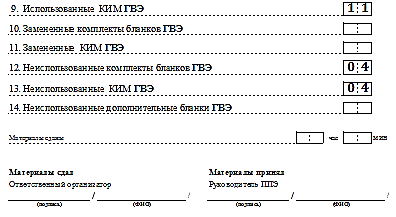 Сопроводительный бланк к ЭМ
 ППЭ-9 11-01
Упаковка экзаменационных материалов
1
2
3
4
ЗАПРЕЩАЕТСЯ
вкладывать вместе с бланками какие-либо другие материалы
менять ориентацию
 бланков в пакете
(верх-низ, лицевая-оборотная сторона)
скреплять бланки 
(скрепками, степлером и т.п.)
использовать какие-либо иные пакеты вместо выданных возвратных доставочных пакетов
Бланки ОГЭ
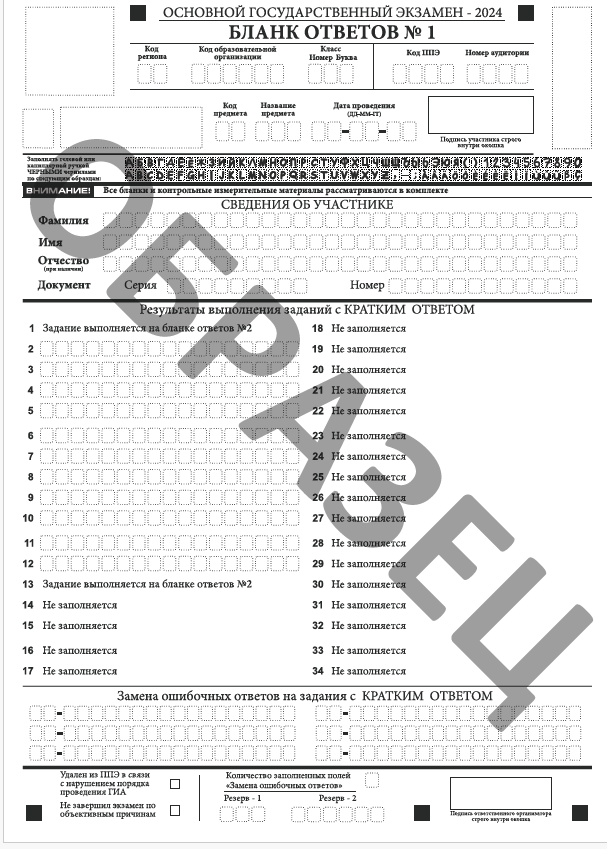 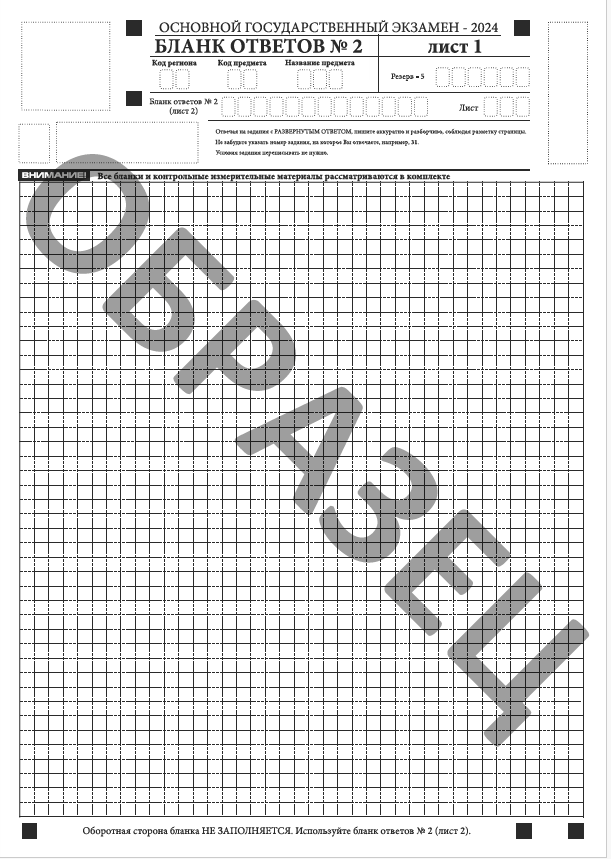 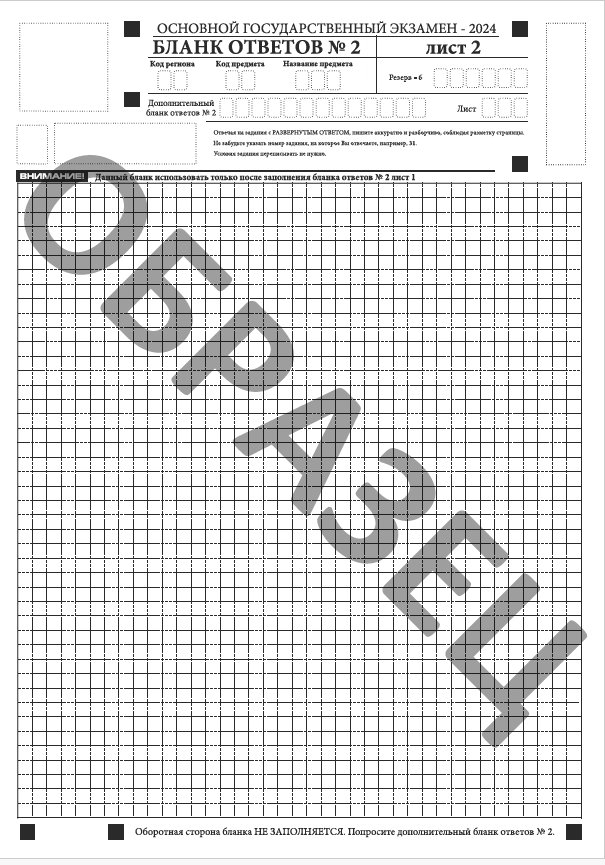 Бланк ответов № 1
Бланк ответов № 2  лист 1
Бланк ответов № 2  лист 2
Бланк ответов №1
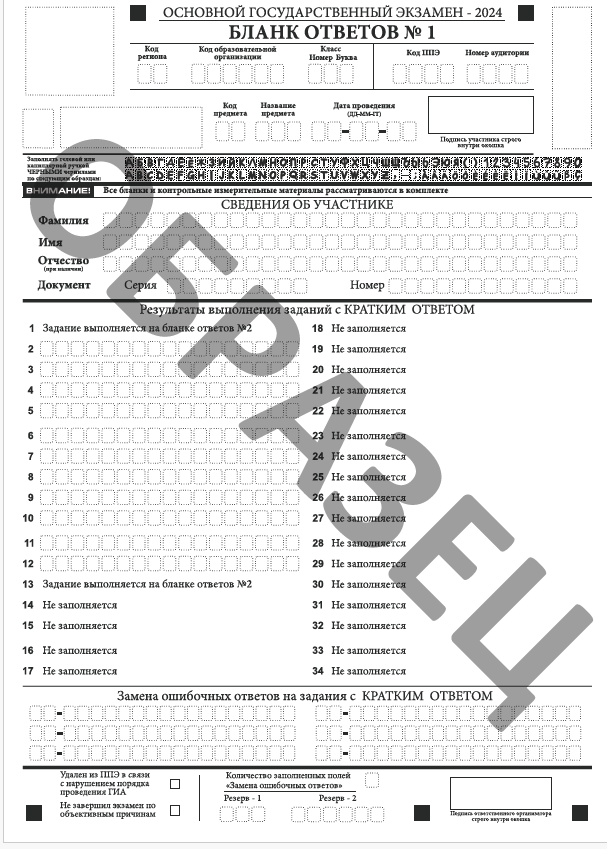 односторонний
Исправление ошибок в регистрационной части
Ячейку, в которую внесены некорректные данные, необходимо заштриховать и новые данные внести над заштрихованной ячейкой
Неверные данные в ячейке зачеркнуть и сверху записать верное значение
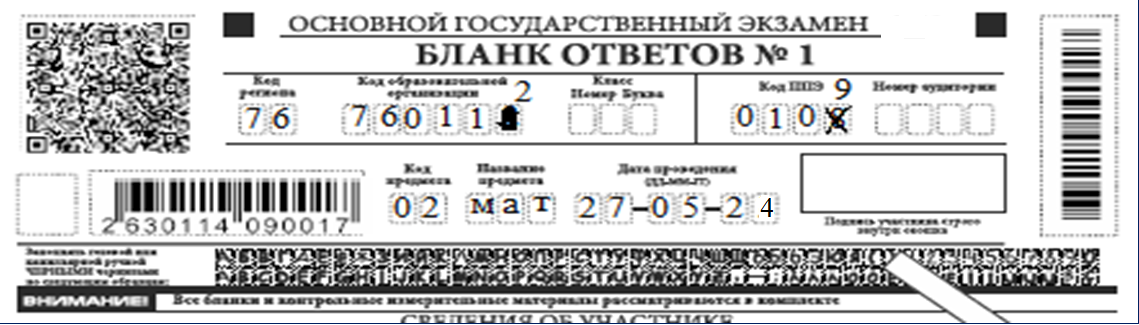 Поля бланка ответов №1 для записи ответов на задания с кратким ответом
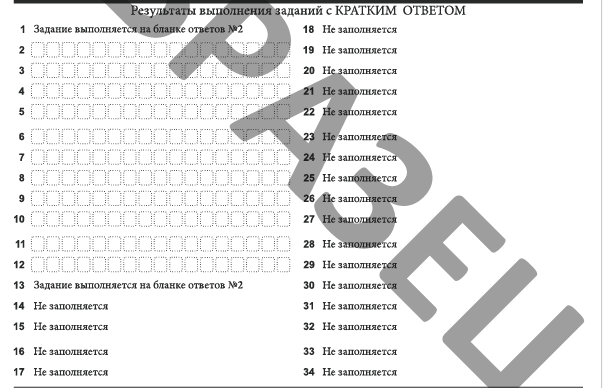 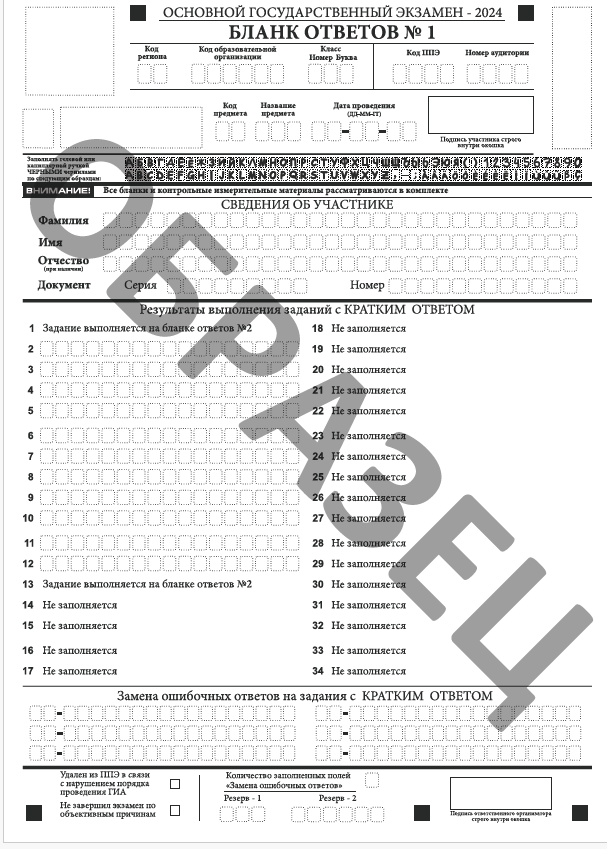 Замена ошибочных ответов
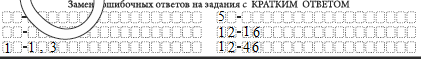 Замена ошибочных ответов
Если  участник экзамена осуществлял замену ошибочных ответов, организатор должен посчитать количество замен и в поле «Количество заполненных полей  «Замена ошибочных ответов» поставить соответствующее цифровое значение, а также поставить подпись в специально отведенном месте
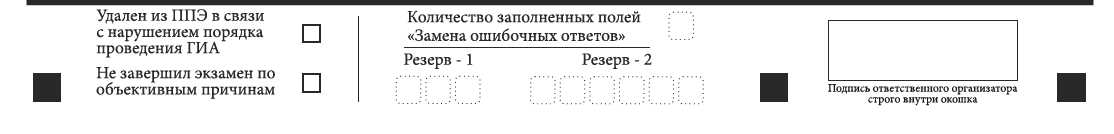 4
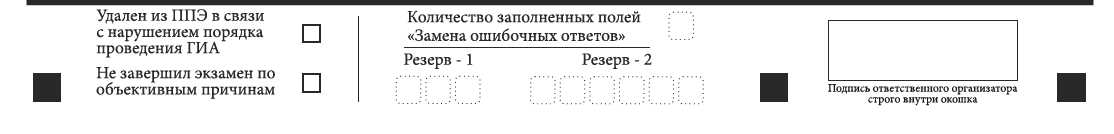 Х
Если участник экзамена не использовал  поле «Замена ошибочных ответов» организатор в поле «Количество заполненных поле «Замена ошибочных ответов» ставит «Х» и подпись в специально отведенном месте
Отметка об удалении и досрочном завершении экзамена
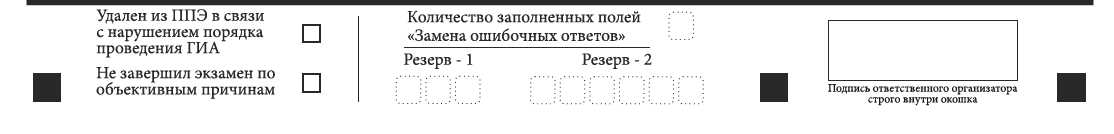 Отметка организатора об удалении из ППЭ в связи с нарушением порядка проведения ОГЭ или досрочном завершении экзамена по объективным причинам заверяется подписью организатора в специально отведенном для этого поле «Подпись ответственного организатора»
Бланк ответов №2
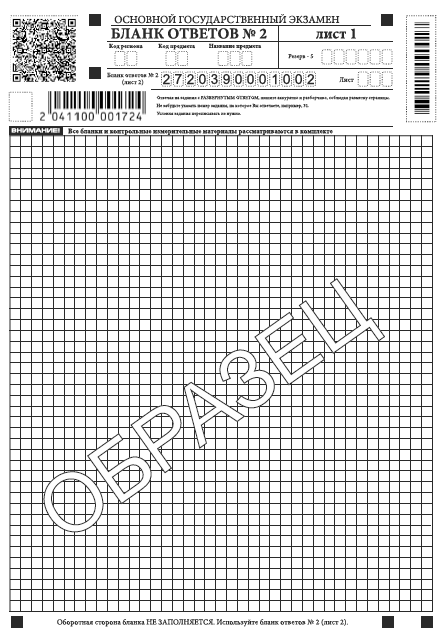 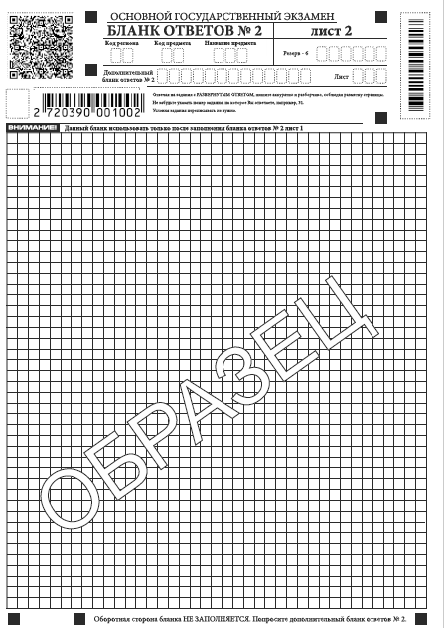 Лист 1
Лист 2
односторонний
Бланк ответов № 2
лист 1
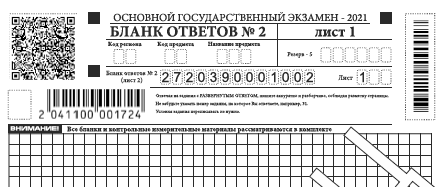 лист 2
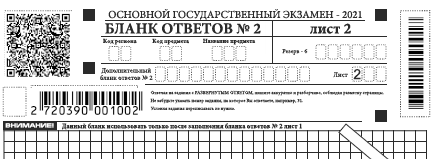 убедиться, что бланк ответов № 2 (лист 1 и лист 2) полностью заполнен
выдать по просьбе участника дополнительный бланк ответов № 2
все поля заполняются в соответствии с информацией, внесенной в бланк ответов № 1 и  бланк ответов № 2
в бланк ответов № 2 лист 2 в поле «Дополнительный бланк ответов № 2»  вносится  цифровое значение штрихкода выдаваемого дополнительного бланка ответов
в поле «Лист №» при выдаче дополнительного бланка ответов  вносится порядковый номер листа работы участника
Выдача дополнительных бланков ответов № 2
Организаторы в аудитории должны:
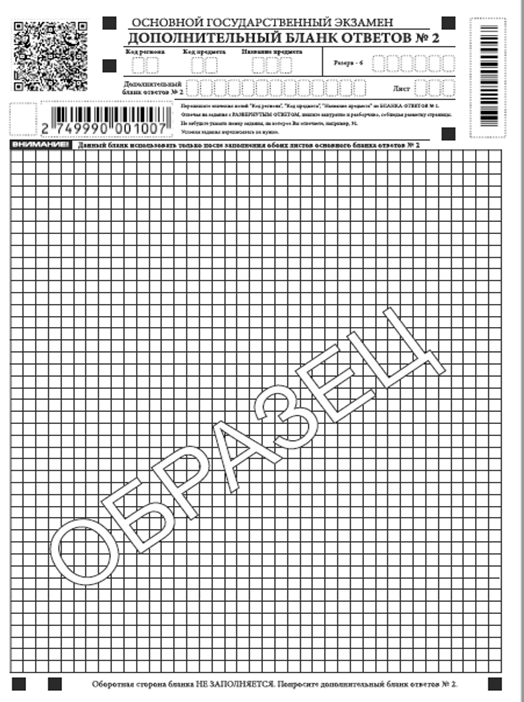 проверить правильность заполнения дополнительных бланков ответов № 2
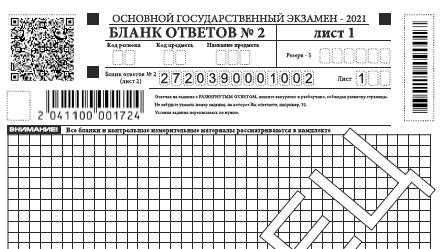 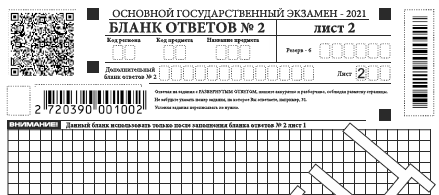 2749990001007
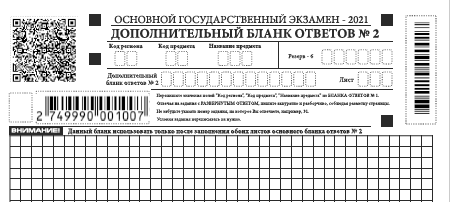 3
Z
Знак «Z» ставится после завершения всей работы участника экзамена
Индивидуальный комплект ОГЭ
Бланк ответов № 1
Бланк ответов № 2 лист 1
Бланк ответов № 2 лист 2
КИМ
Справочные материалы
 (математика, химия)
Контрольный  лист
Номер КИМ
Цифровой штрихкод бланка ответов № 1
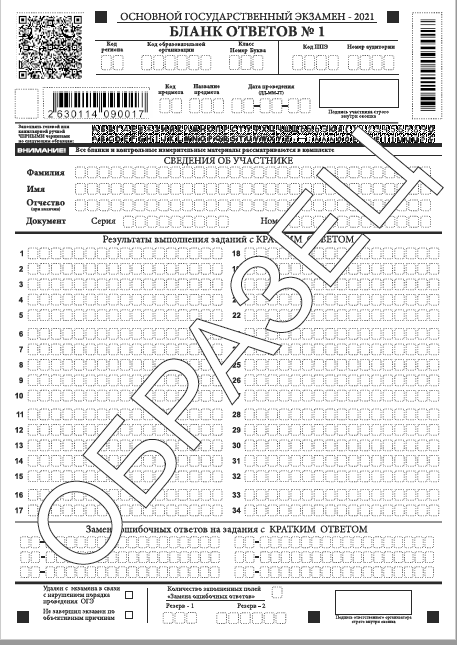 Контрольный лист
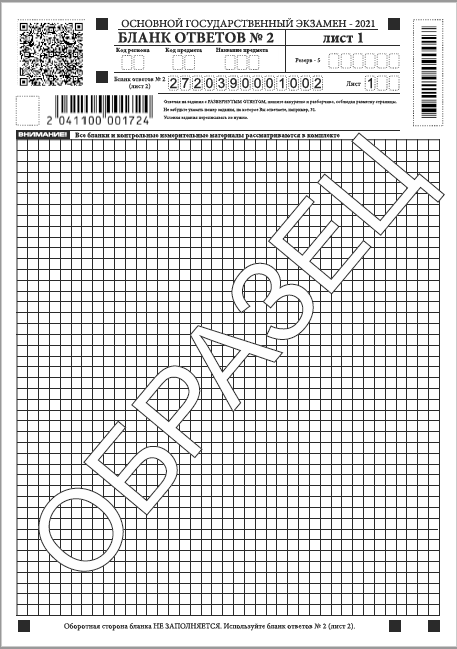 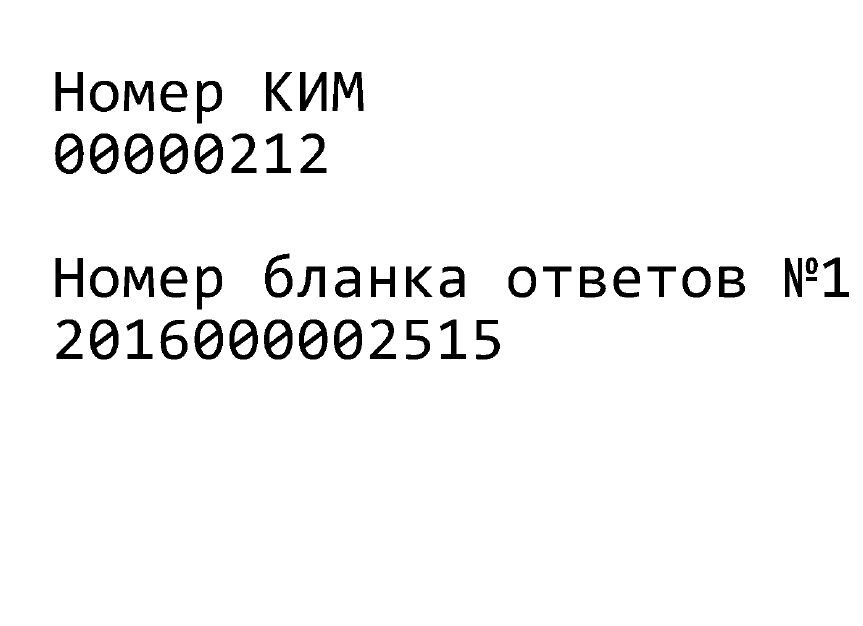 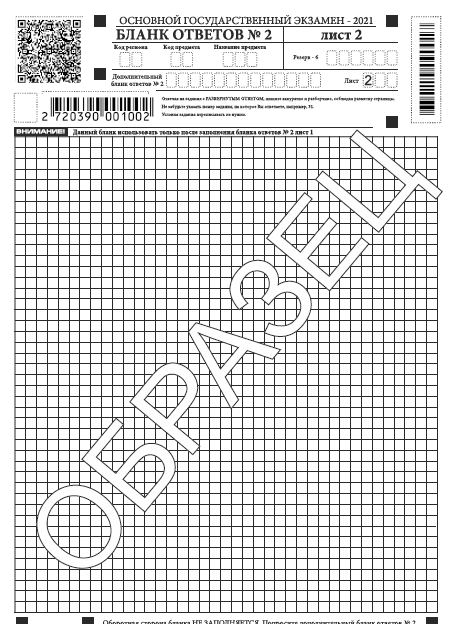 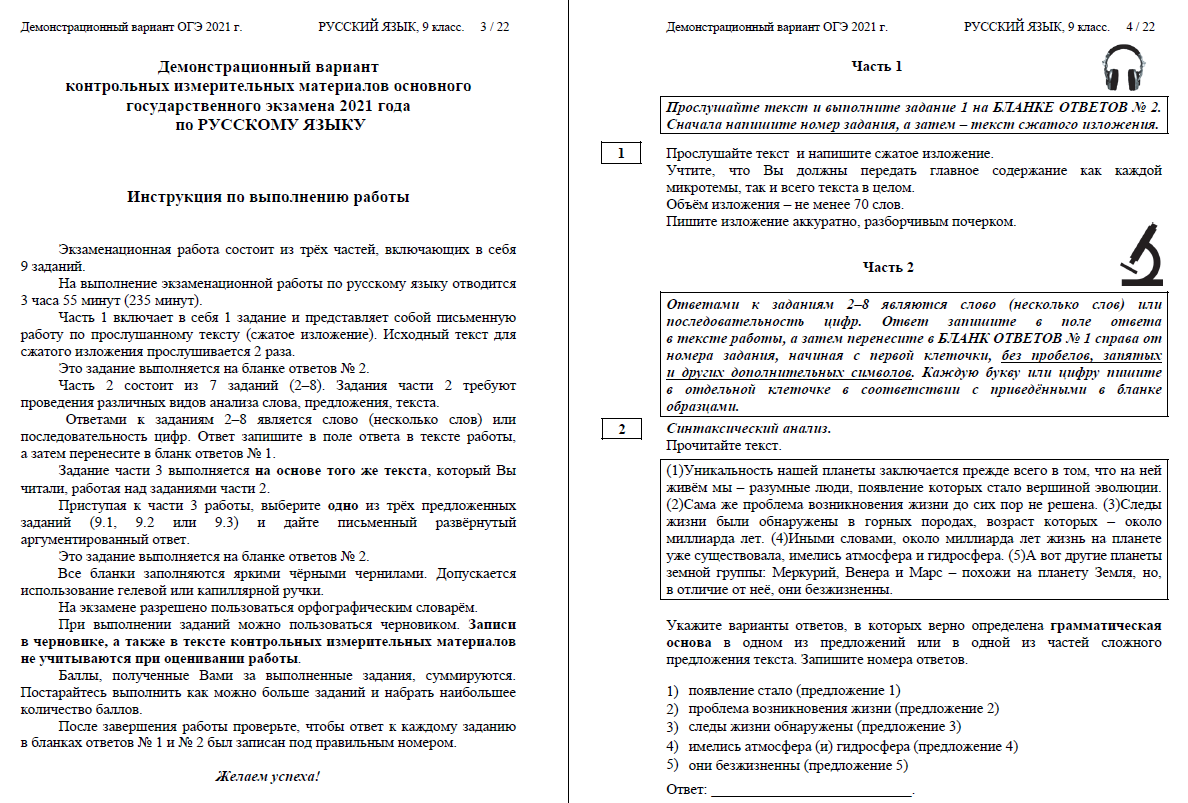 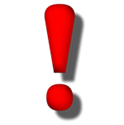 Бланки ГВЭ
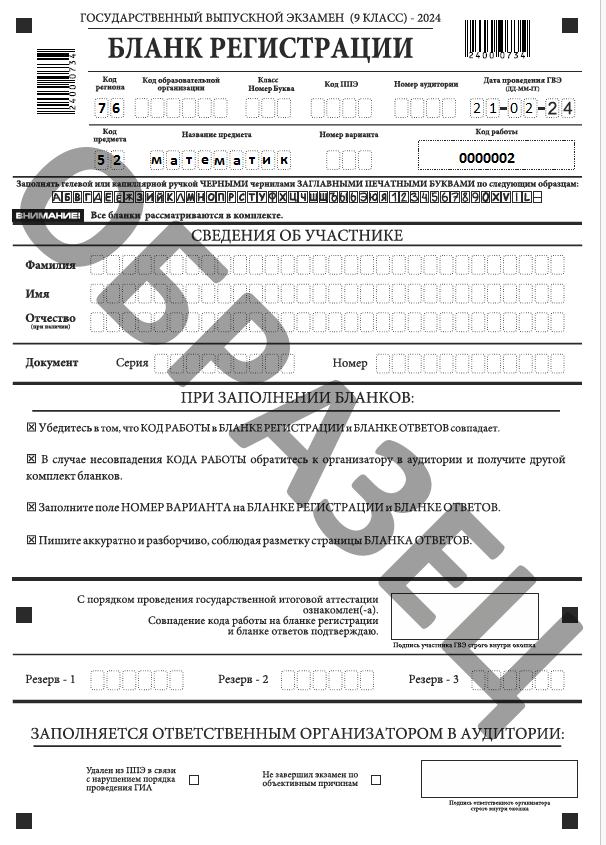 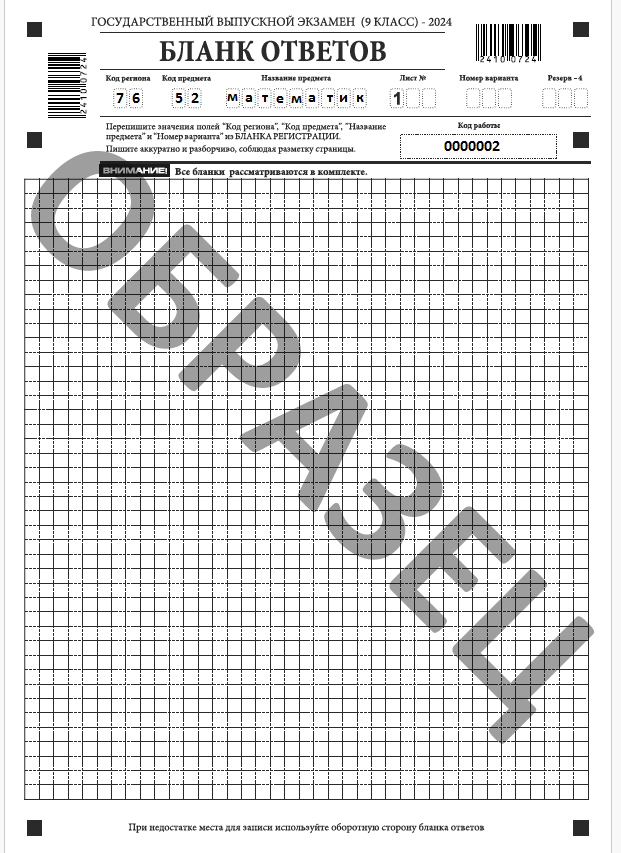 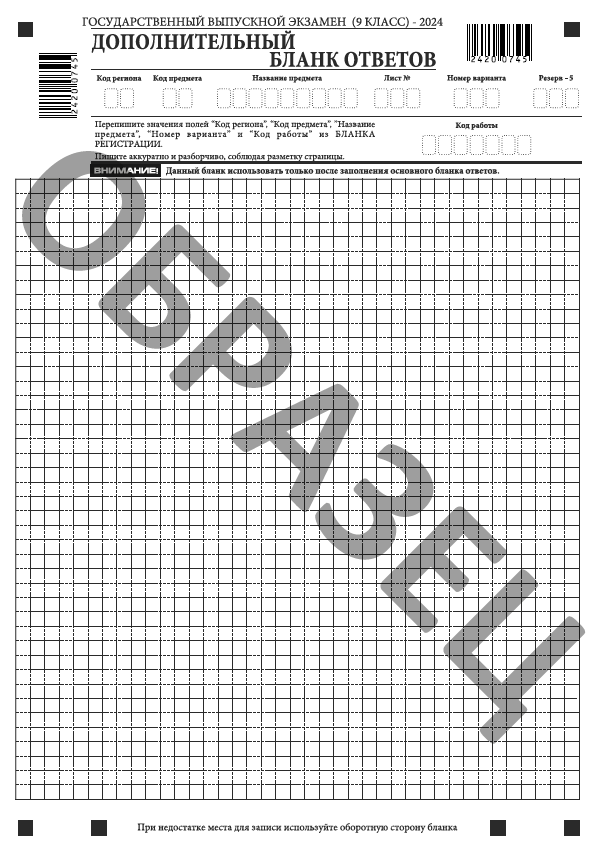 Бланк ответов
Дополнительный бланк 
ответов
Бланк регистрации
Выдача комплекта бланков ГВЭ
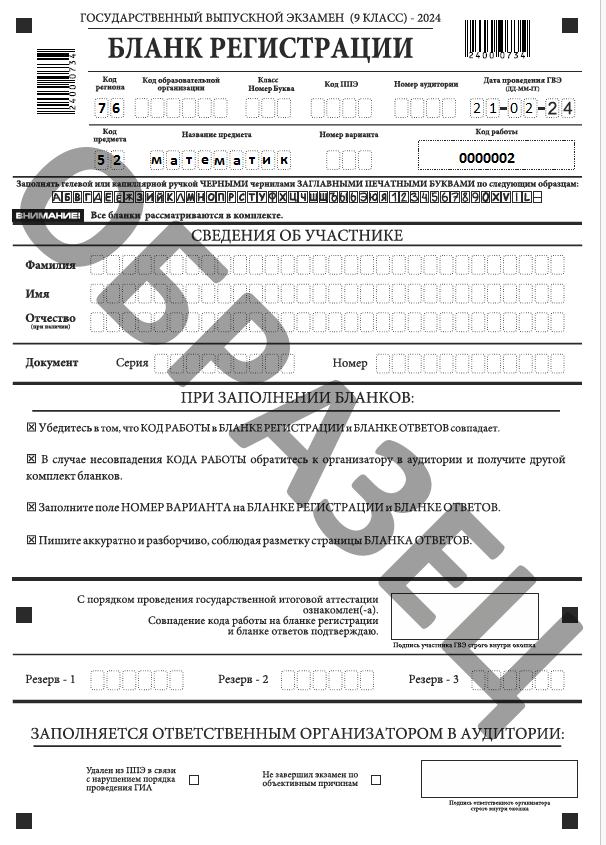 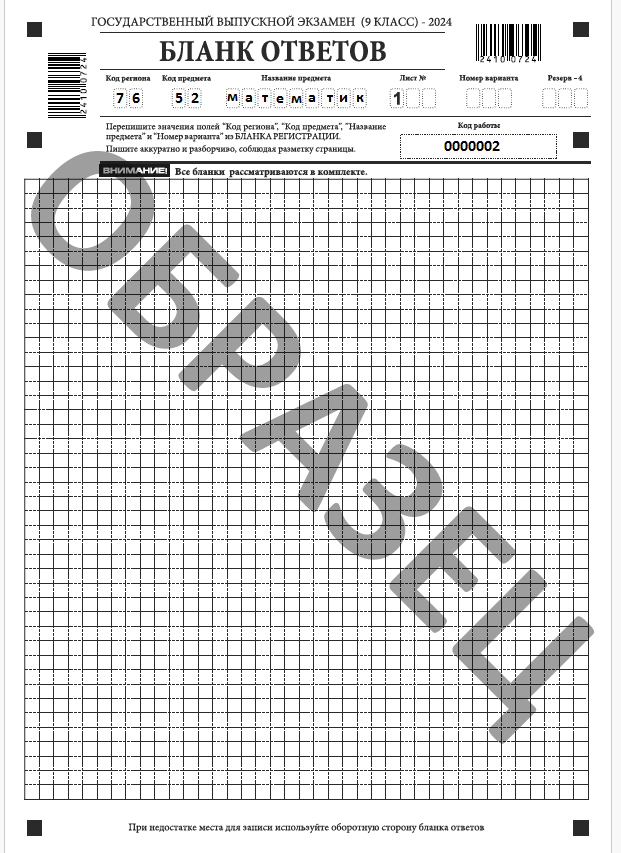 Бланк регистрации и бланк ответов
связаны кодом работы
Бланк регистрации
- односторонний
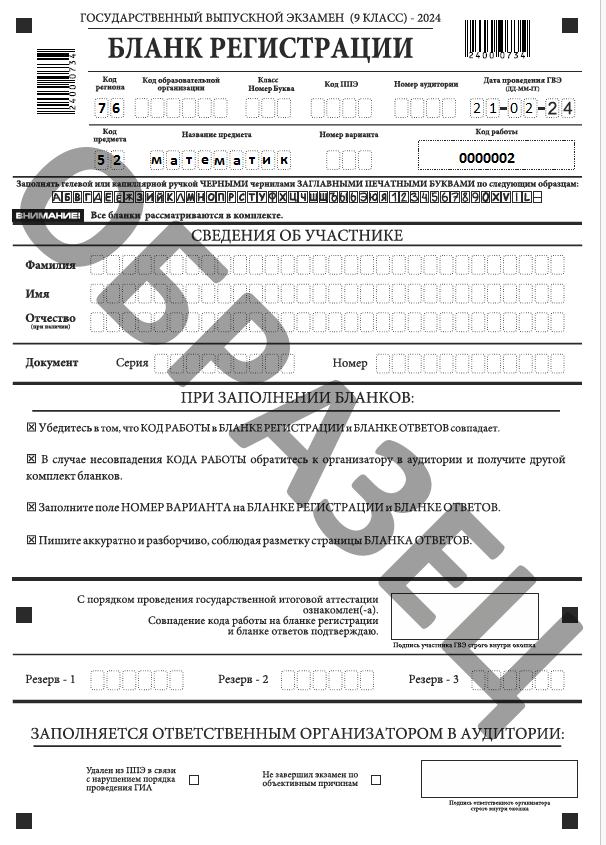 Метки об удалении и досрочном завершении
Заполнение бланка регистрации
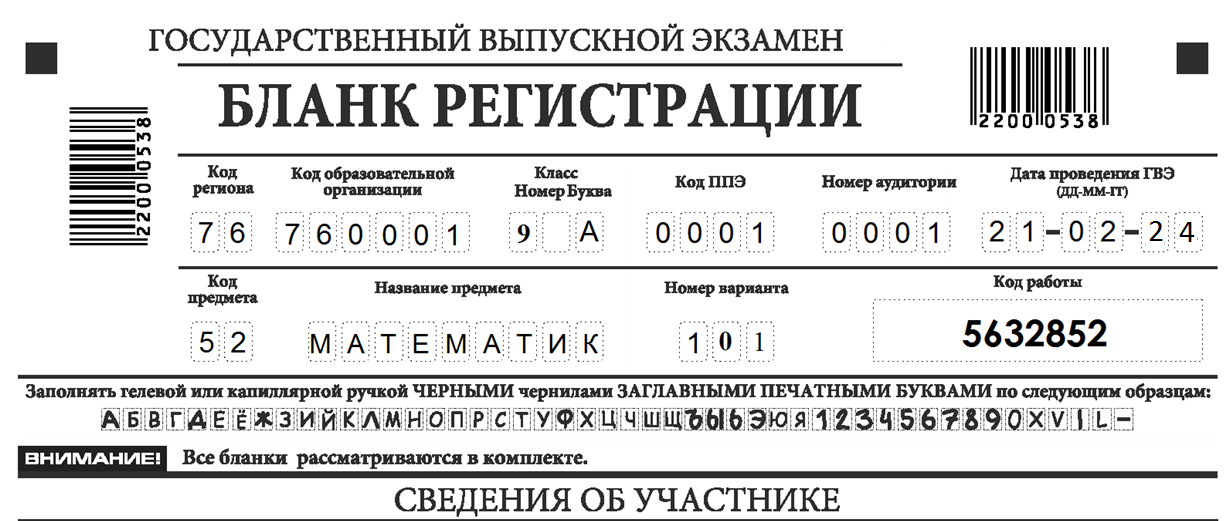 Бланк ответов - двусторонний
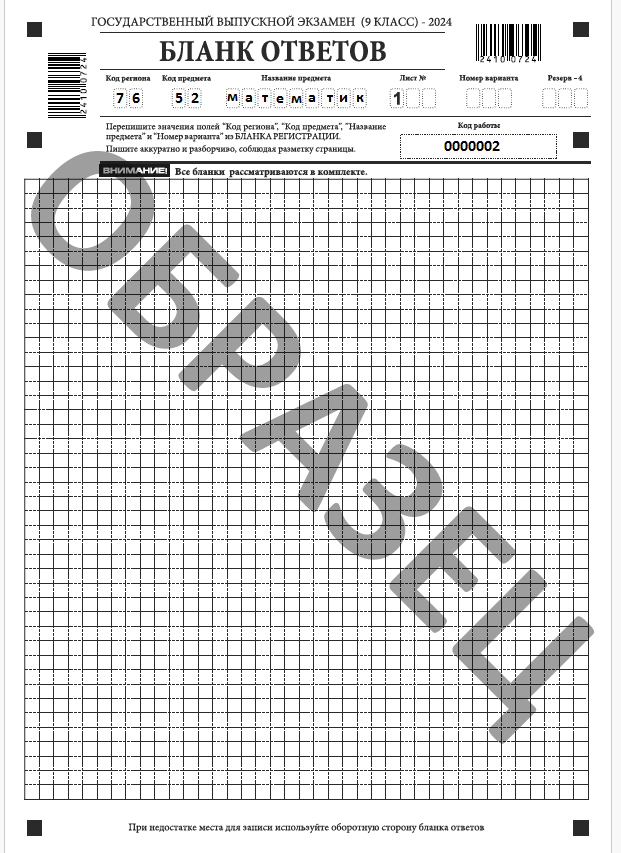 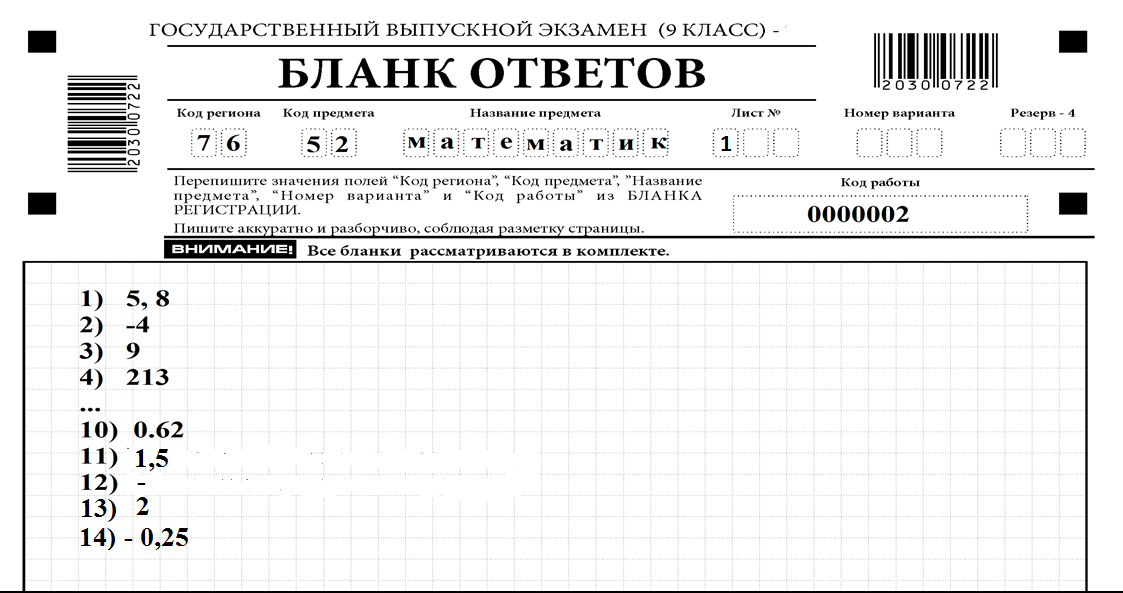 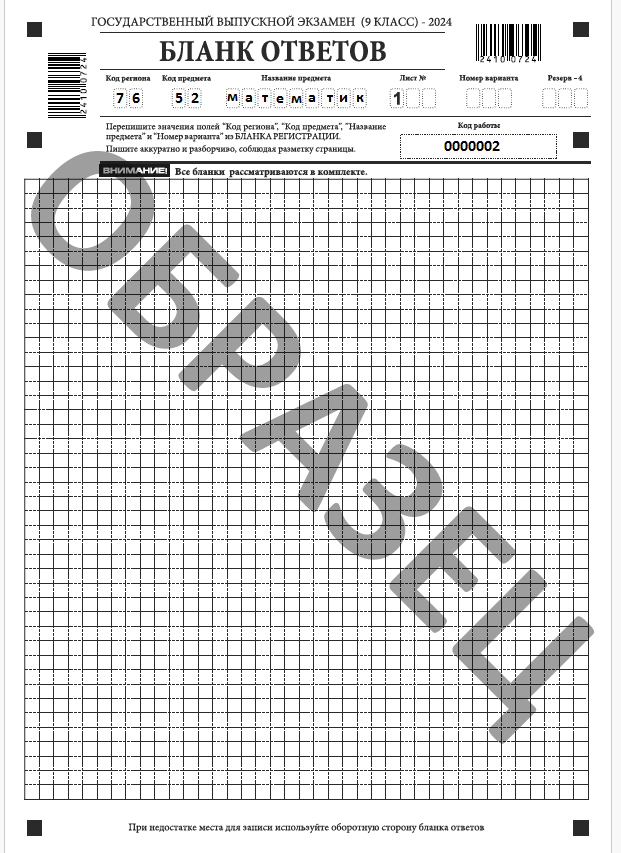 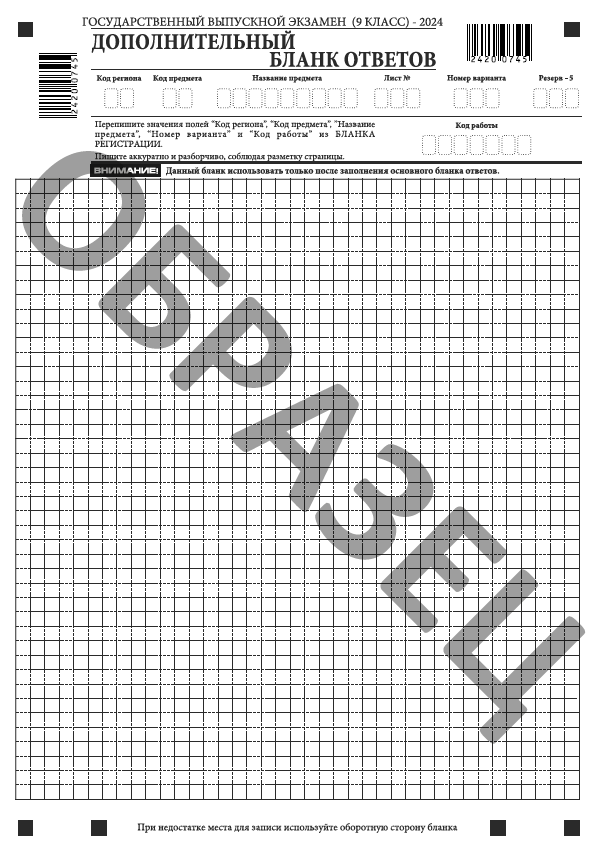 2
Особенности проведения  экзаменов
Особенности КИМ по отдельным предметам ОГЭ
русский язык
изложение (аудиозапись)
отсутствует тестовая часть
литература
физика
задание № 17 выполняется при использовании лабораторного оборудования
иностранные языки
письменная часть (аудирование)
устная часть (запись на аудионоситель)
задание № 24 выполняется при использовании лабораторного оборудования
химия
информатика
задания второй части ЭР выполняются на компьютере
Особенности КИМ по отдельным предметам ОГЭ
Изложение (аудиозапись)
Действия участников ОГЭ
Действия организатора
Время
Прослушивают исходный текст.
Делают записи в черновике
Поставить аудиозапись первый раз
3-4 минуты
Дать время на осмысление текста
Работают с черновиками
5-6 минут
3-4 минуты
Прослушивают исходный тест
Поставить аудиозапись второй раз
Выключить текст. Сообщить о начале написания изложения и о возможности использования словаря
Пишут  сжатое  изложение
Особенности проведения экзамена по физике ОГЭ
1
2
Проводится в кабинетах физики, либо в других кабинетах, отвечающих требованиям безопасного труда при выполнении экспериментальных заданий экзаменационной работы
В КИМ по физике входит задание № 17 – экспериментальное, выполняется при помощи лабораторного оборудования
3
4
Комплекты лабораторного оборудования формируются заблаговременно
Во время проведения экзамена в аудитории присутствует специалист по проведению инструктажа и обеспечению лабораторных работ (проводит инструктаж участников по технике безопасности)
Индивидуальный комплект ОГЭ по физике
Бланк ответов № 1
Бланк ответов № 2 лист 1
Бланк ответов № 2 лист 2
Специальный 
Дополнительный бланк ответов №2 по физике с перечнем комплектов лабораторного оборудования
КИМ
Контрольный  лист
Номер КИМ
Цифровой штрихкод бланка ответов № 1
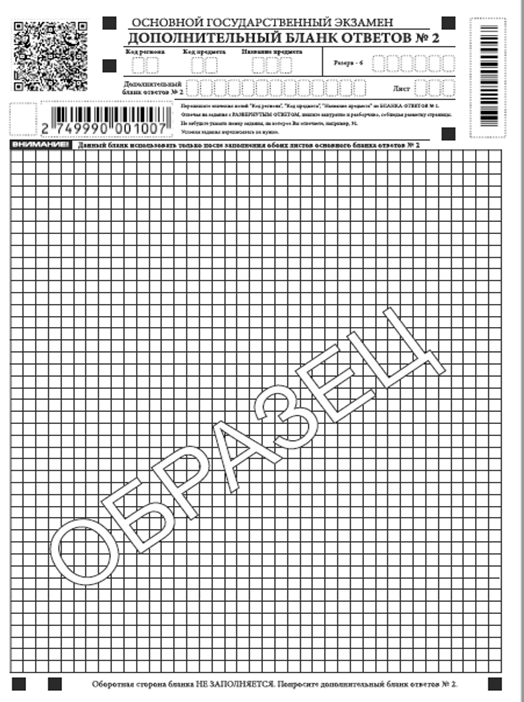 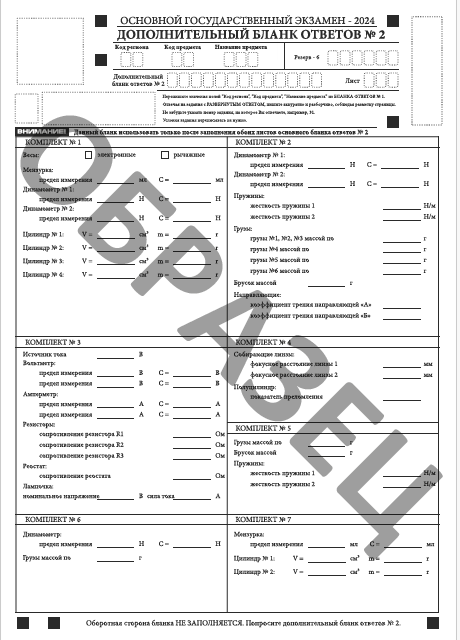 Дополнительный бланк ответов № 2 по физике
Дополнительный бланк ответов № 2
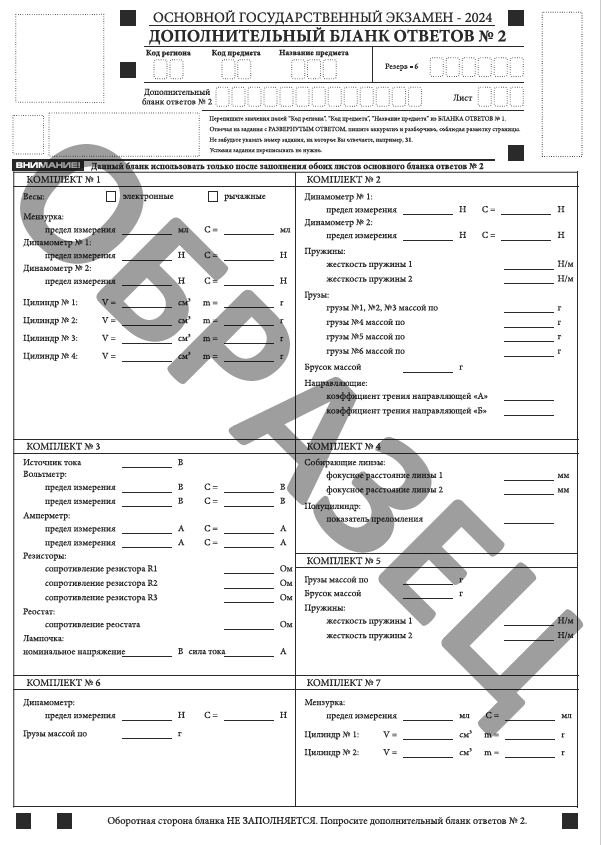 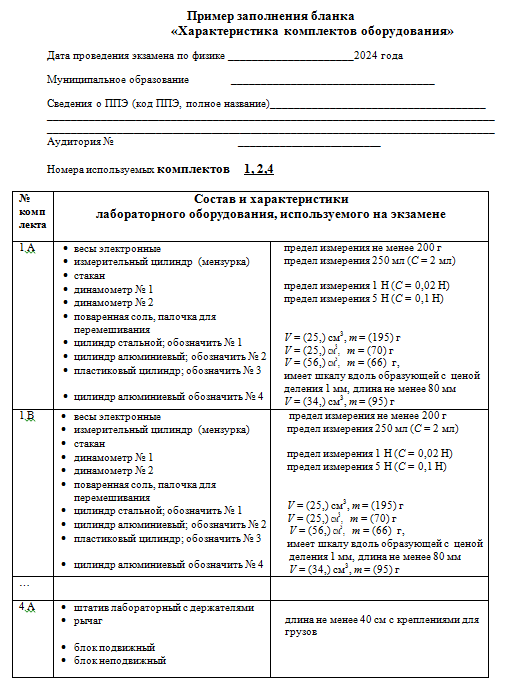 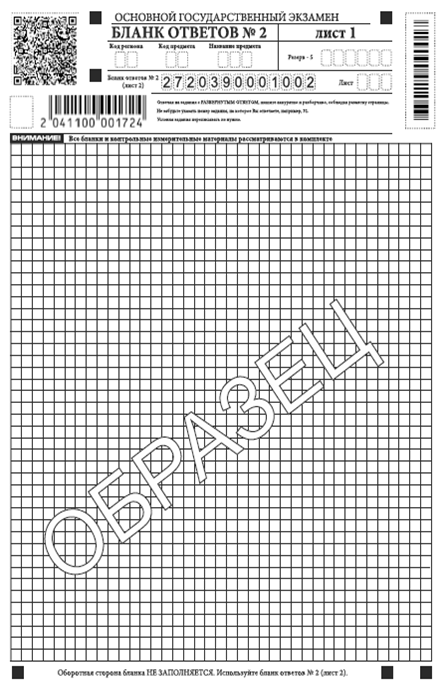 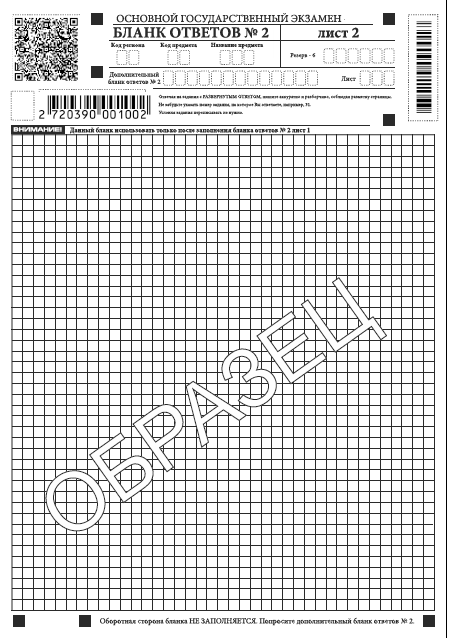 1
2
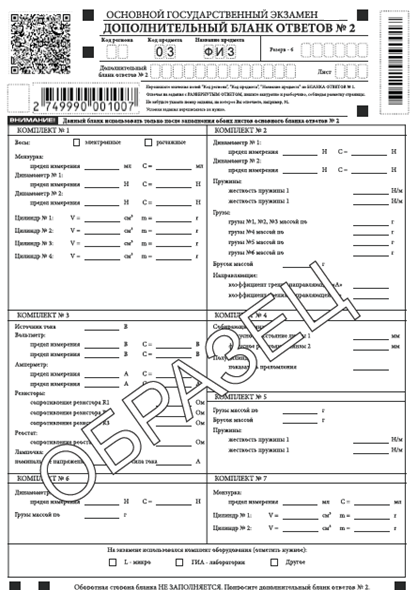 3
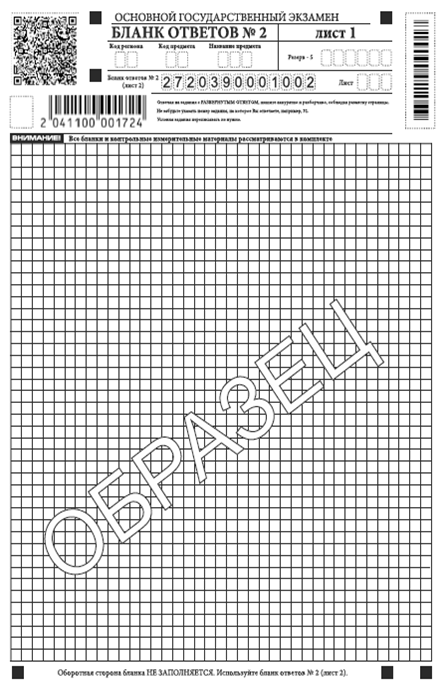 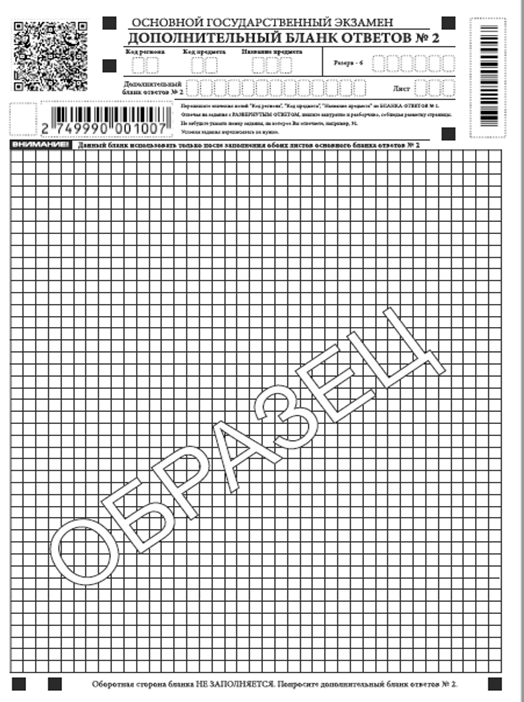 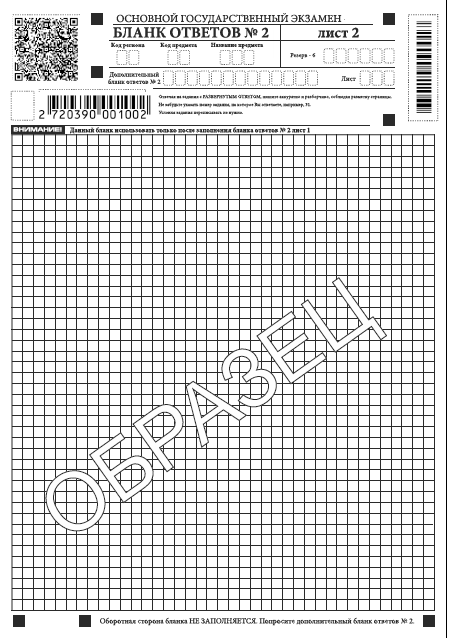 2
3
1
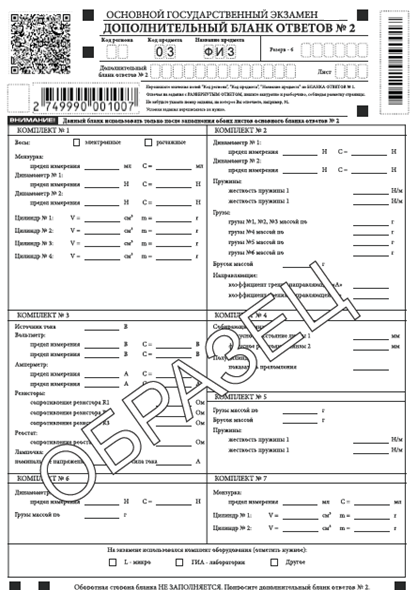 3
4
Образец записи в бланке ответов №2 по физике
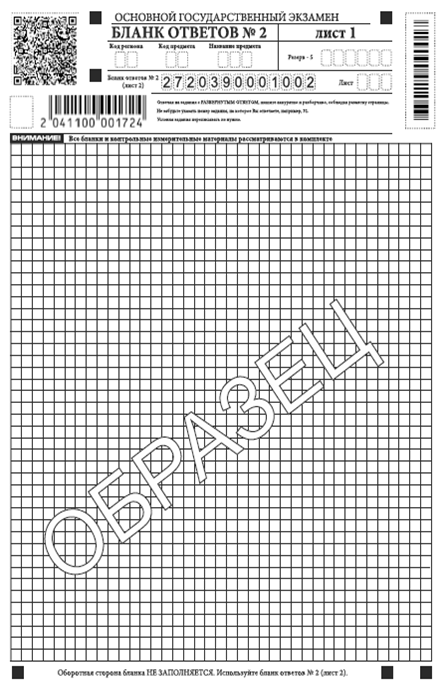 Задание №17
Использовался комплект 1 А
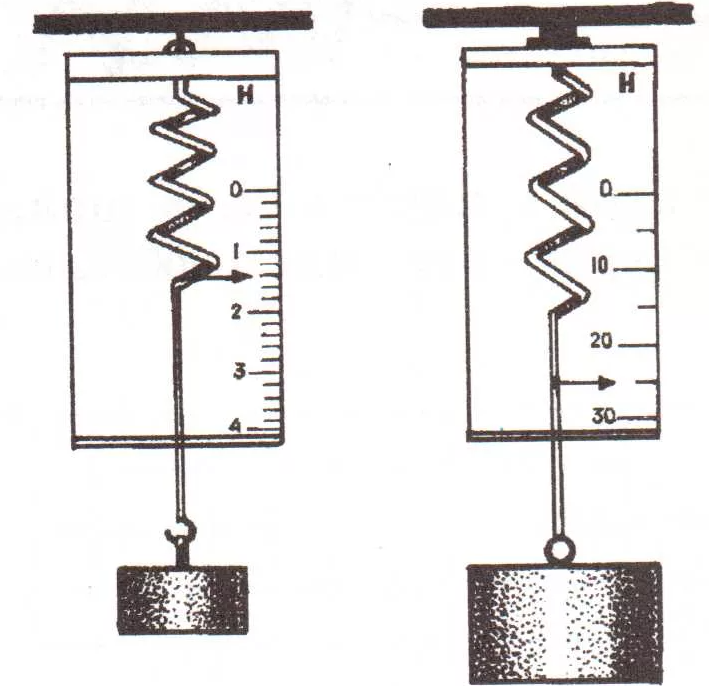 Особенности проведения экзамена по информатике ОГЭ
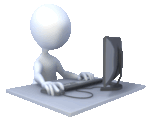 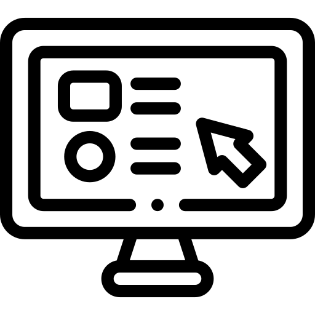 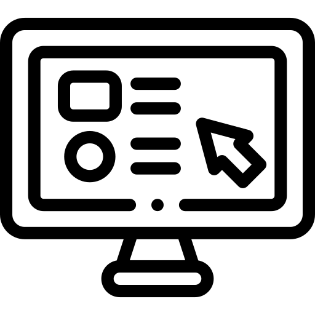 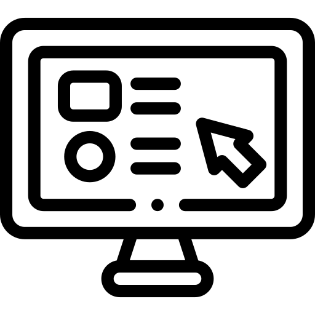 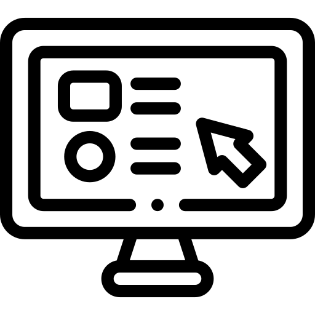 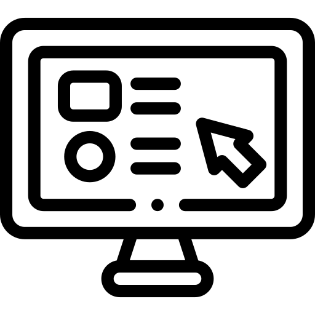 2:А
1:В
2:Б
2:В
1:Б
1:В
3:А
3:В
2:Б
1:А
2:А
4:А
3:Б
1:Б
2:В
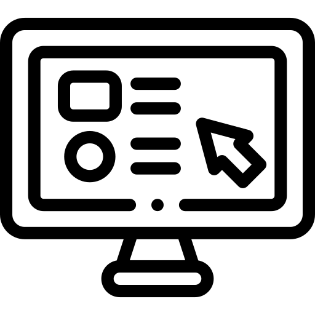 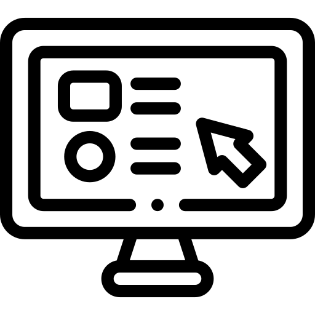 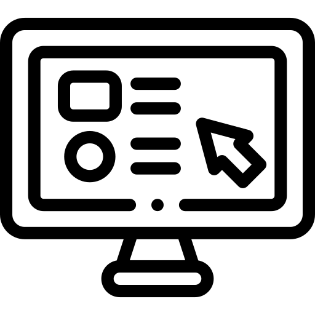 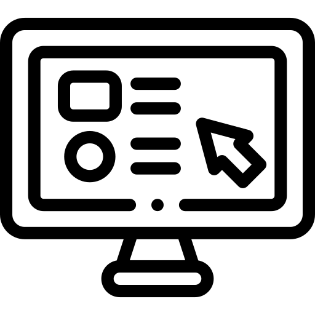 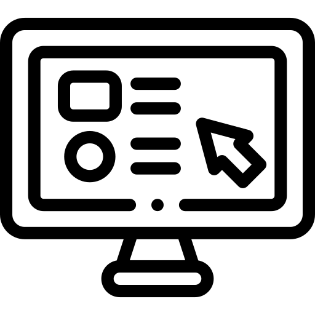 1:А
3:В
4:А
3:Б
3:А
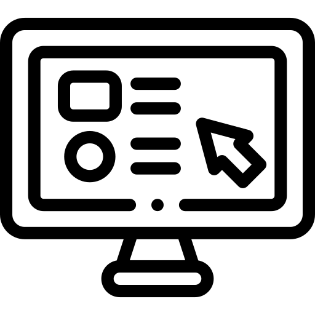 Особенности проведения экзамена 
по информатике
Проверить наличие файлов с выполненными заданиями в папке «Ответы» на рабочем столе компьютера
В случае наличия файлов с заданиями 13.1 и 13.2 предложить убрать один из них
В случае наличия файлов с заданиями 15.1 и 15.2 предложить убрать один из них
Убедиться в их целостности, открыв каждый файл на компьютере 
Проверить правильность присвоения имен этим файлам
Каждому файлу присваивается имя (для одного задания – один файл) в формате:
<номер задания>_ <цифровое значение бланка ответов № 1>
Например:     14_2160000000045
                       15.1_2160000000045
[Speaker Notes: (при необходимости в присутствии технического специалиста). В случае обнаружения поврежденного файла, участнику экзамена предоставляется возможность его исправить. Неисправные файлы с практическими ответами не принимаются и в дальнейшую обработку не допускаются;]
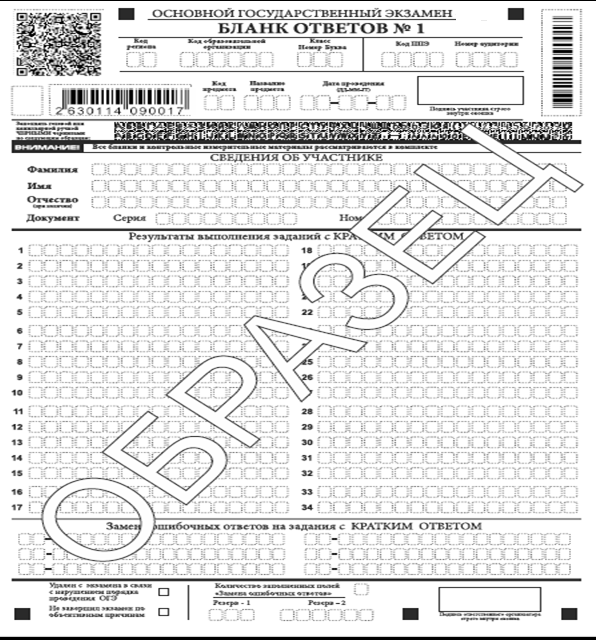 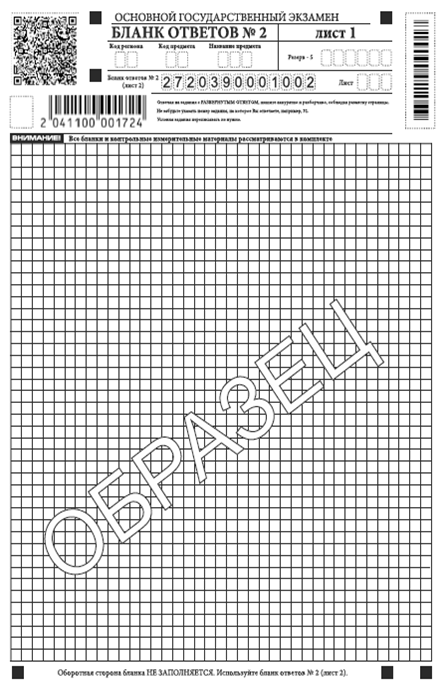 14_2630114090017
 15.1_2630114090017
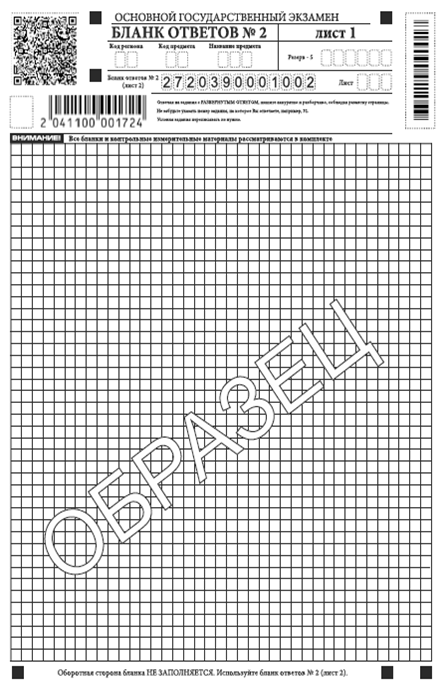 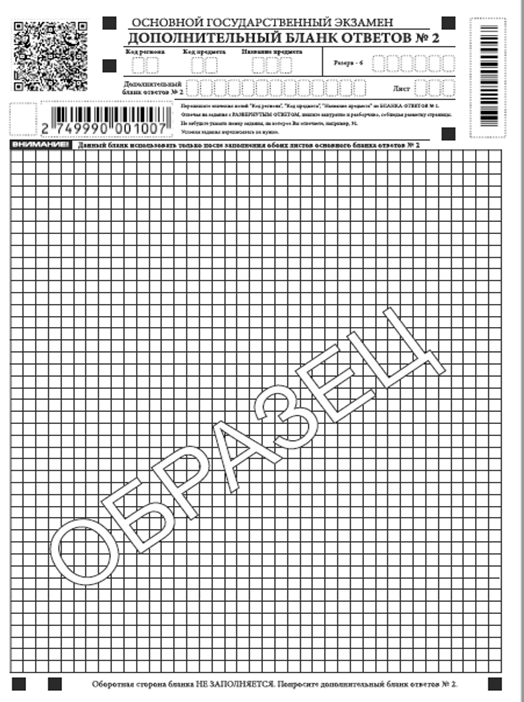 14_2630114090017
 15.1_2630114090017
Обязательно в бланке ответов № 2 лист 1 должны быть вписаны наименования файлов заданий, которые выполнил участник экзамена
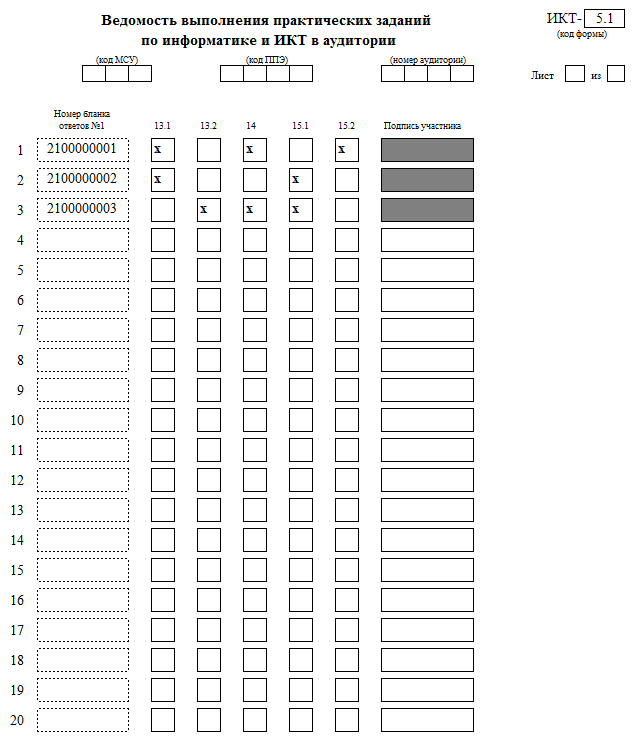 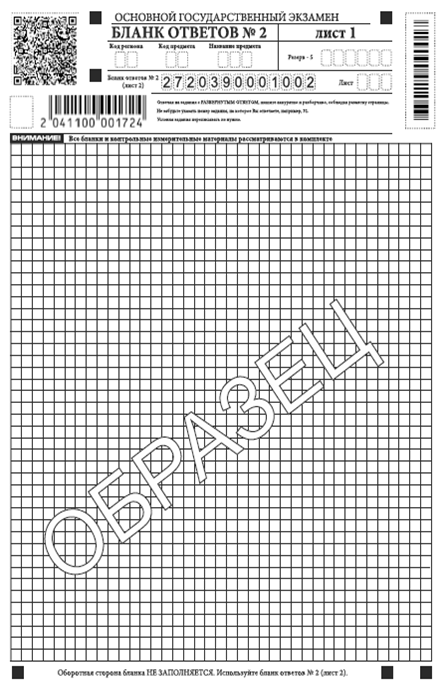 14_2630114090017
 15.1_2630114090017
Форма 
ИКТ-5.1
Особенности проведения экзамена по химии ОГЭ
1
2
Экзаменационная работа по химии проводится в кабинетах химии. 
При необходимости можно использовать другие кабинеты, отвечающие требованиям СанПиН к кабинетам химии
КИМ по химии содержит задание № 24, предусматривающее, выполнение химического эксперимента
3
4
Комплекты лабораторного оборудования и реактивов формируются заблаговременно
Во время проведения экзамена в аудитории присутствуют:  
- специалист по проведению инструктажа 
- 2 эксперта, оценивающие выполнение лабораторной работы
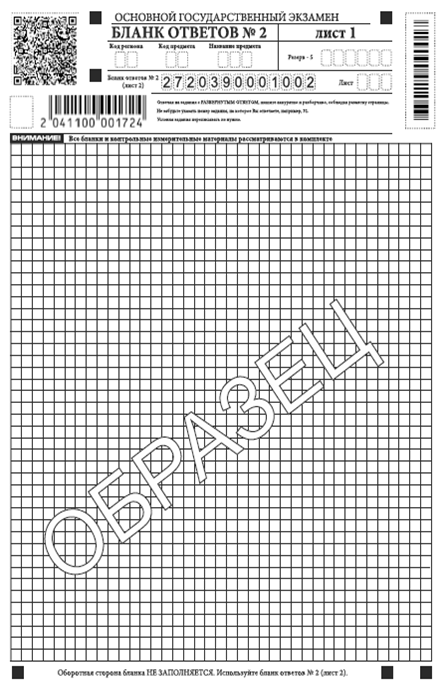 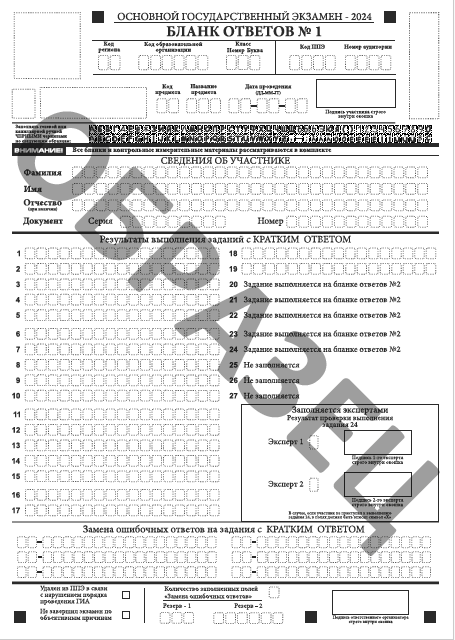 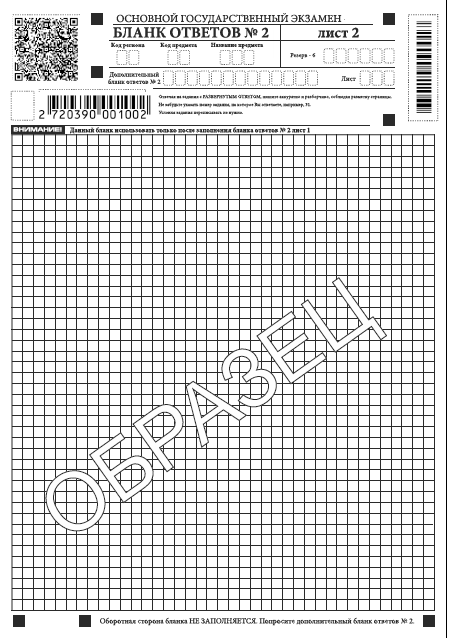 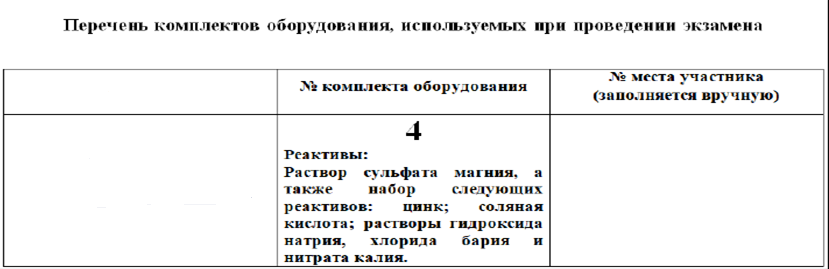 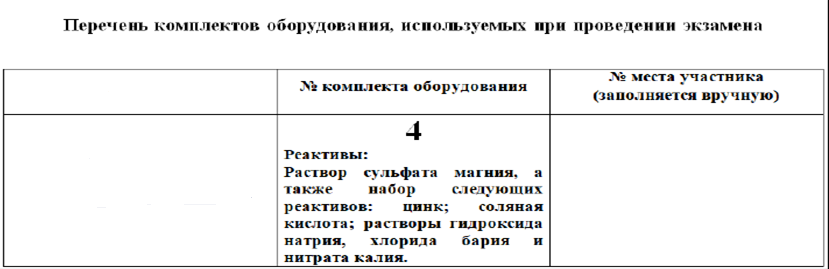 Заполняется участником экзамена
  Передается специалисту по проведению инструктажа и обеспечению лабораторных работ
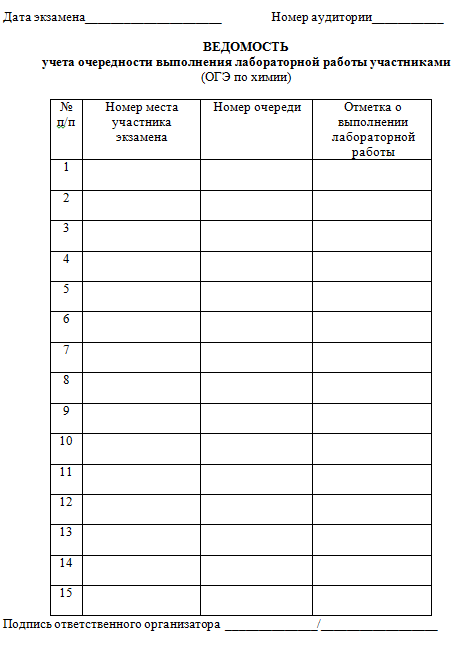 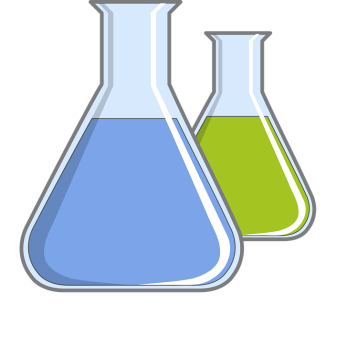 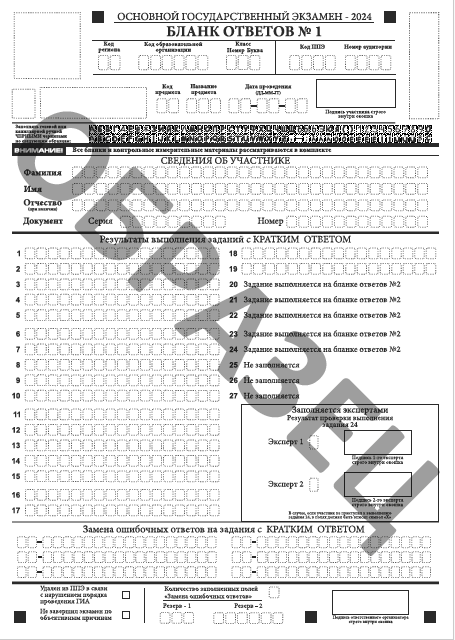 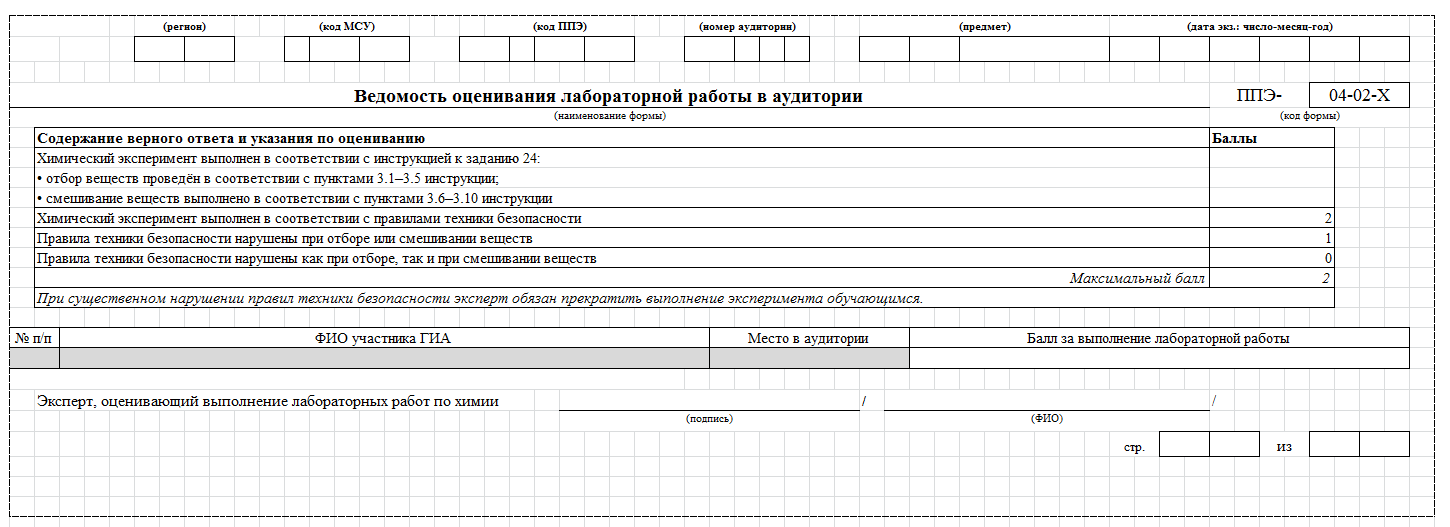 Особенности КИМ по русскому языку ГВЭ
- участники без ОВЗ, 
- участники с нарушениями опорно-двигательного аппарата (без сопутствующих диагнозов), 
- иные категории участников (диабет, астма, порок сердца и т.д.)
Сжатое изложение по прослушанному тексту
Организаторы читают текст  изложения дважды с интервалом между прочтениями - 10 минут
100-ые номера
- слепые, 
- поздноослепшие, 
- слабовидящие
200-ые номера
Сжатое изложение по прочитанному тексту
Текст изложения выдается для чтения и проведения подготовительной работы на 40 минут
- глухие, 
- слабослышащие, 
- кохлеарно имплантированные участники
300-ые номера
Особенности КИМ по русскому языку ГВЭ
Сжатое изложение по прослушанному  и прочитанному тексту
Текст для изложения выдаётся для чтения  и проведения подготовительной работы на 40 минут. Вместе с тем указанный текст читается организатором дважды с интервалом между прочтениями текста -10 минут
- участники с ЗПР,
- участники с тяжелыми нарушениями речи,
- участники с нарушениями опорно-двигательного аппарата
 (с сопутствующими диагнозами)
400-ые номера
- участники с ЗПР,
- участники с тяжелыми нарушениями речи,
- участники с нарушениями опорно-двигательного аппарата 
(с сопутствующими диагнозами)
500-ые номера
Осложнённое списывание
600-ые номера
- участники с расстройствами аутистического спектра
Диктант
Особенности проведения экзамена по русскому языку ГВЭ
Изложение
Изложение с творческим заданием содержит:
текст
творческое задание, которое записывается на доске
инструкцию для участника экзамена
Изложение для участников с 400-ми вариантами
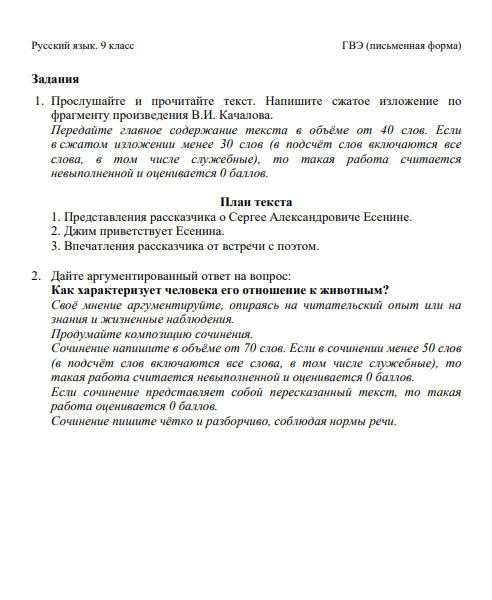 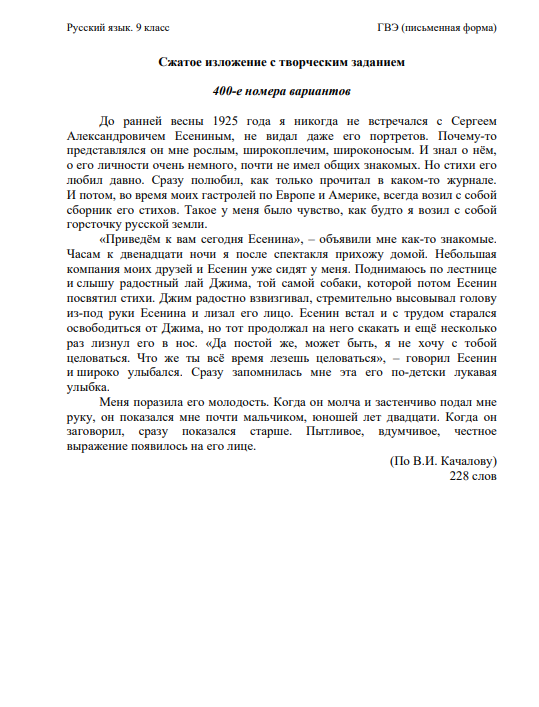 Текст изложения выдается для подготовительной работы  на 40 минут
План остается у участников на протяжении всей работы
Особенности КИМ и проведения письменного экзамена по математике ГВЭ
- участники ГВЭ без ОВЗ, 
- участники ГВЭ, которые относятся к иным категориям (диабет, астма, порок сердца и др.),
- глухие, позднооглохшие, слабослышащие, кохлеарно имплантированные,
- участники с нарушениями опорно-двигательного аппарата (без сопутствующих диагнозов),
- участники с тяжелыми нарушениями речи,
- участники с расстройствами аутистического спектра
100-ые номера
14 заданий с кратким ответом
- слепые, 
- поздноослепшие,
- слабовидящие
200-ые номера
12 заданий с кратким ответом
- участники с ЗПР,
- участники с нарушениями опорно-двигательного аппарата (с сопутствующими диагнозами)
300-ые номера
10 заданий с кратким ответом
Особенности КИМ и особенности проведения письменных  экзаменов ГВЭ
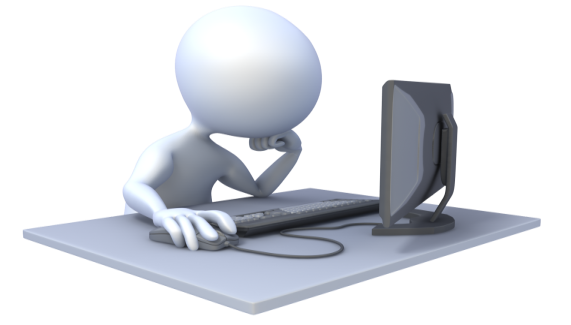 Информатика
Задание № 11 и 12 – выполняется на компьютере
Литература
Отсутствует тестовая часть
Все задания требуют развернутого ответа
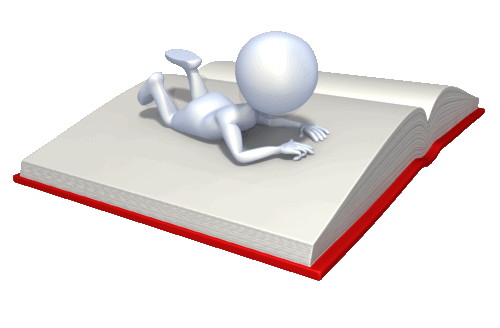 Особенности проведения экзамена 
по информатике ГВЭ
В бланке ответов надо записать наименование файла с выполненным заданием
В случае наличия файлов с заданиями 12.1 и 12.2 предложить убрать один из них
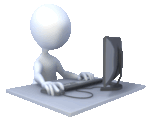 Файлу присваивается имя в формате:
<номер задания>_<код работы>_ <номер варианта>
Например:      11_1000045_ 152 
                        12.1_1000045_ 152
Особенности КИМ и особенности проведения 
устных экзаменов ГВЭ
ЭМ – билеты  (не учитывают возможности разных категорий обучающихся)

Ответы записываются на аудионосители
Особенности проведения ГИА-9 для участников экзамена с ОВЗ, участников – детей-инвалидов и инвалидов
Выдача ЭМ в аудиторию ОГЭ для слабовидящих
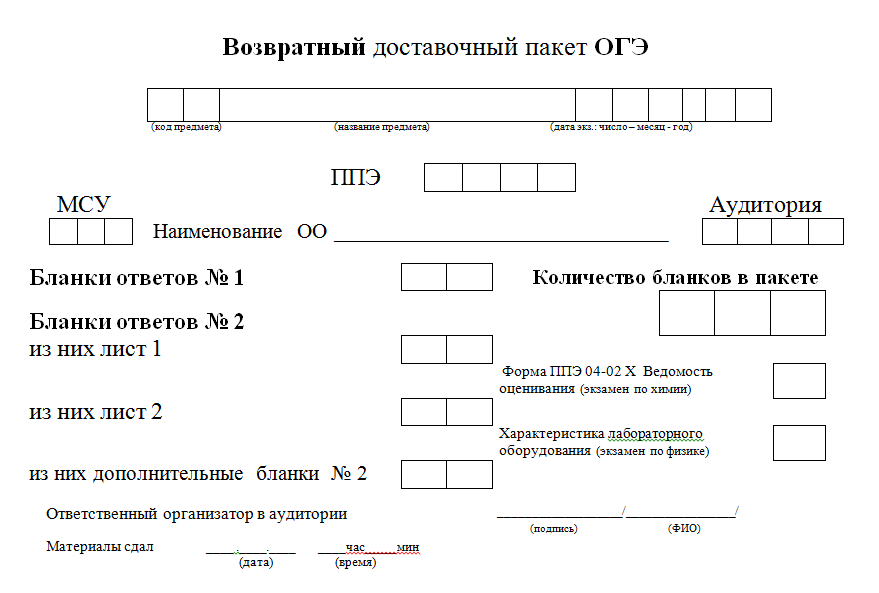 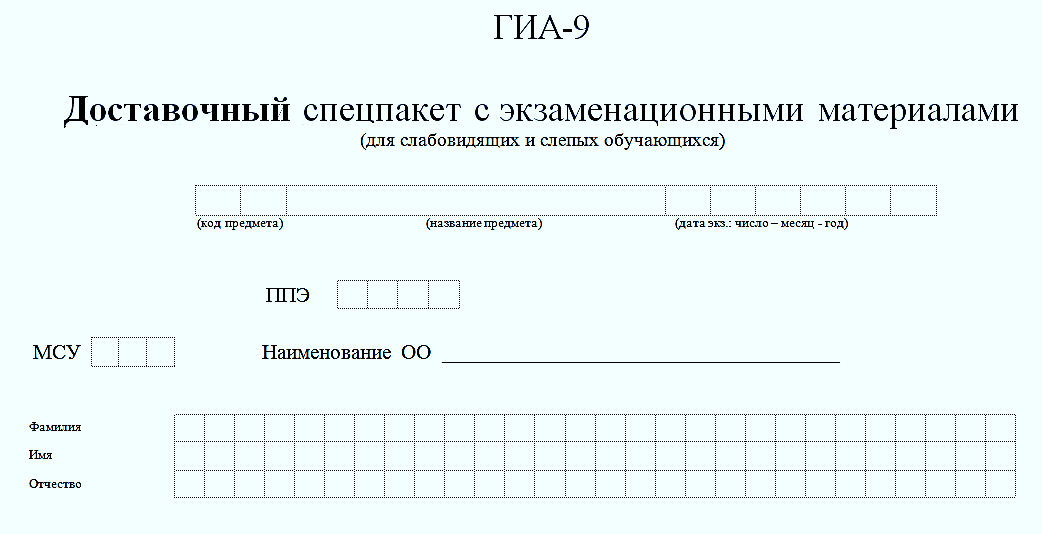 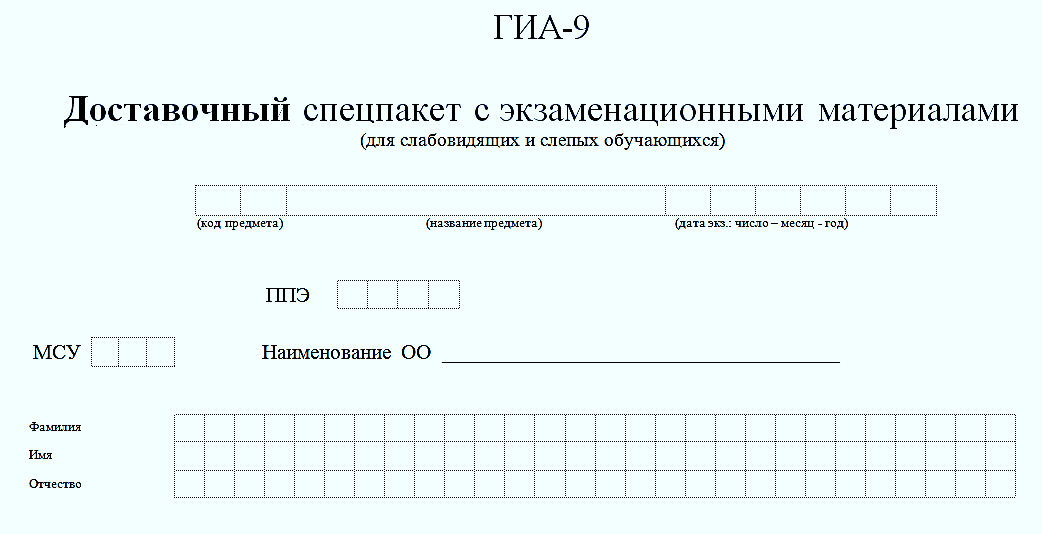 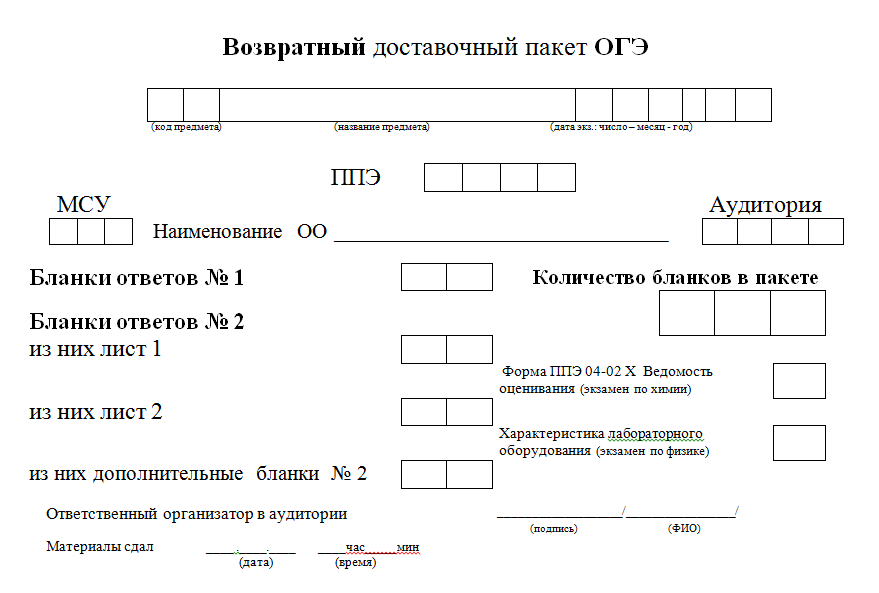 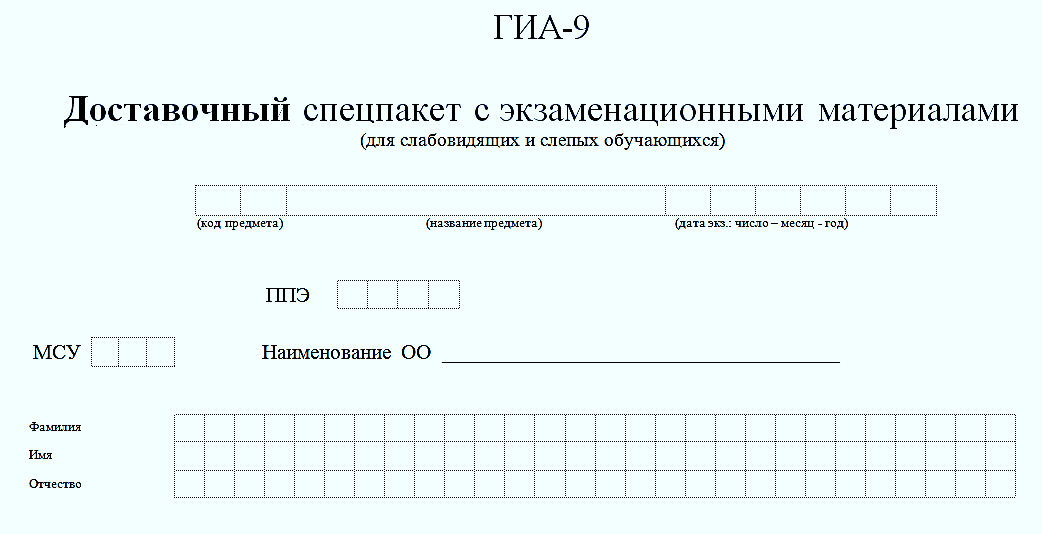 Стандартный ИК ОГЭ
КИМ ОГЭ, увеличенный до формата А3
Бланк ответов №1, увеличенный до формата А3
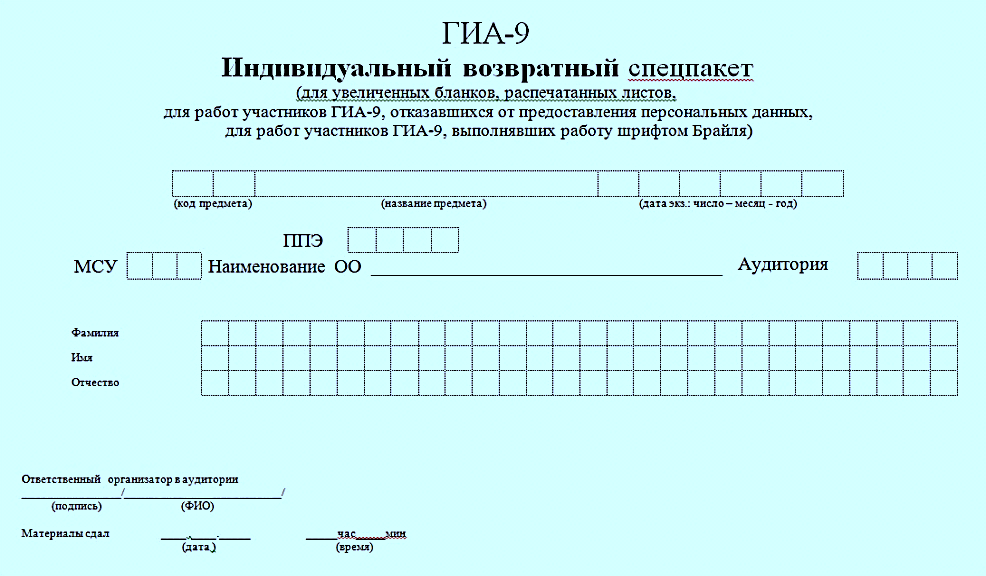 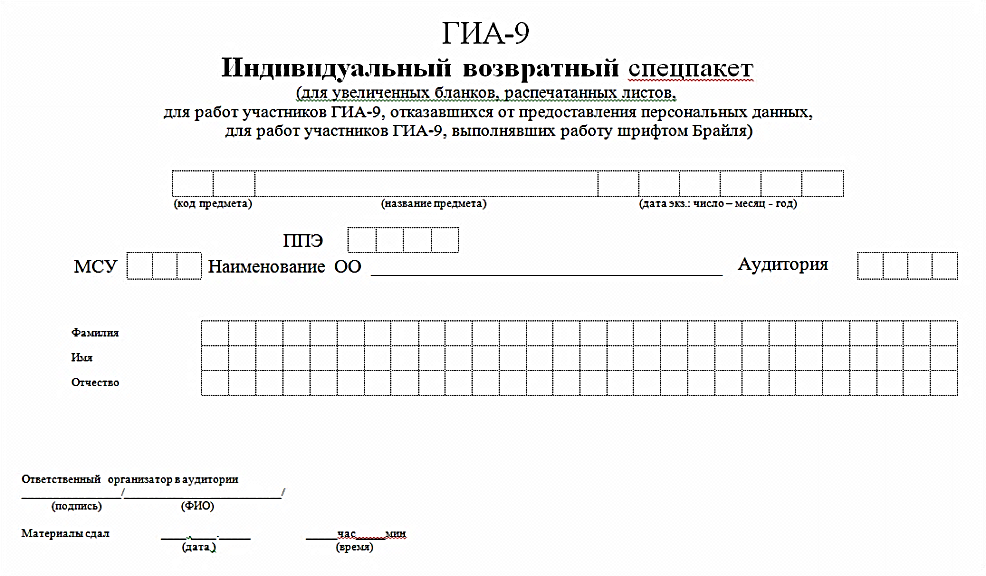 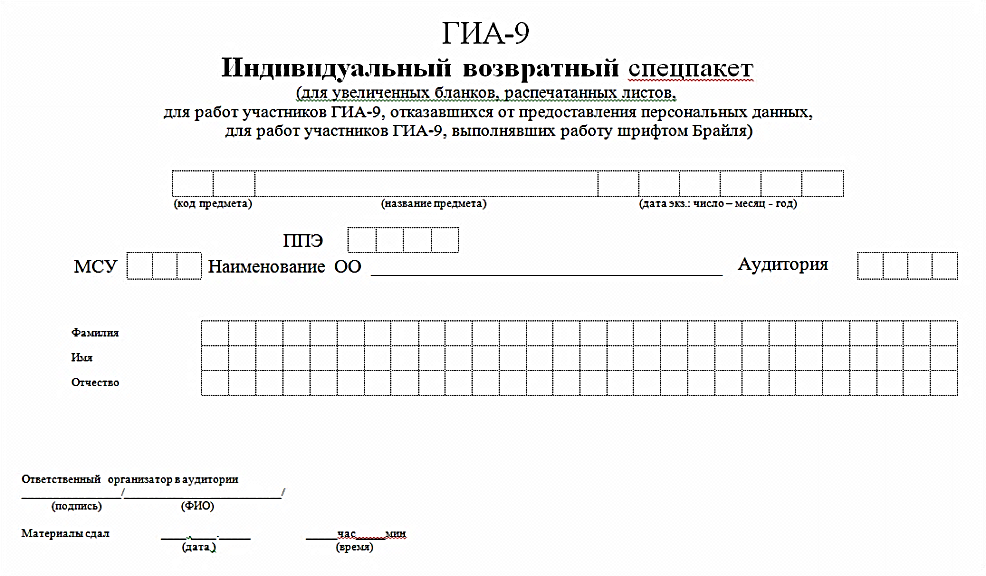 Проведение экзамена в аудитории ОГЭ
 для слабовидящих
заполняет регистрационные поля и записывает результаты выполнения заданий с  кратким ответом в масштабированном бланке ответов №1
 выполняет задания с развернутым ответом на стандартном бланке ответов №2
участник  экзамена
каждый час объявляют время до конца экзамена
переносит информацию с масштабированного бланка ответов №1 на стандартный бланк ответов №1
в поле «Подпись участника» пишет «Копия верна» и ставит свою подпись
ассистент 
или организатор
запечатывает стандартные бланки ответов №1 и бланки ответов №2 (лист 1 и лист 2) в ВДП
 запечатывает масштабированные бланки ответов №1 в соответствующие индивидуальные ВДП
организатор
Прием ЭМ из аудитории ОГЭ для слабовидящих
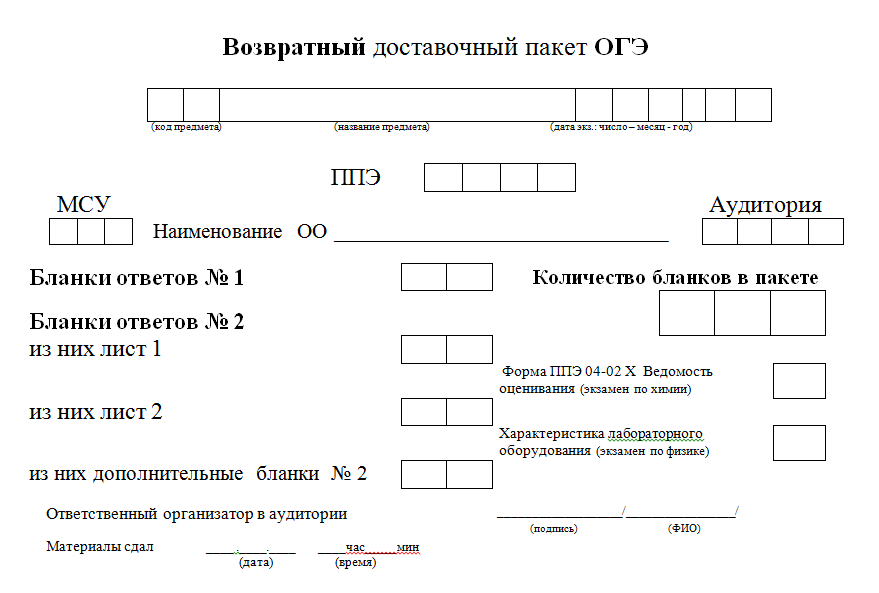 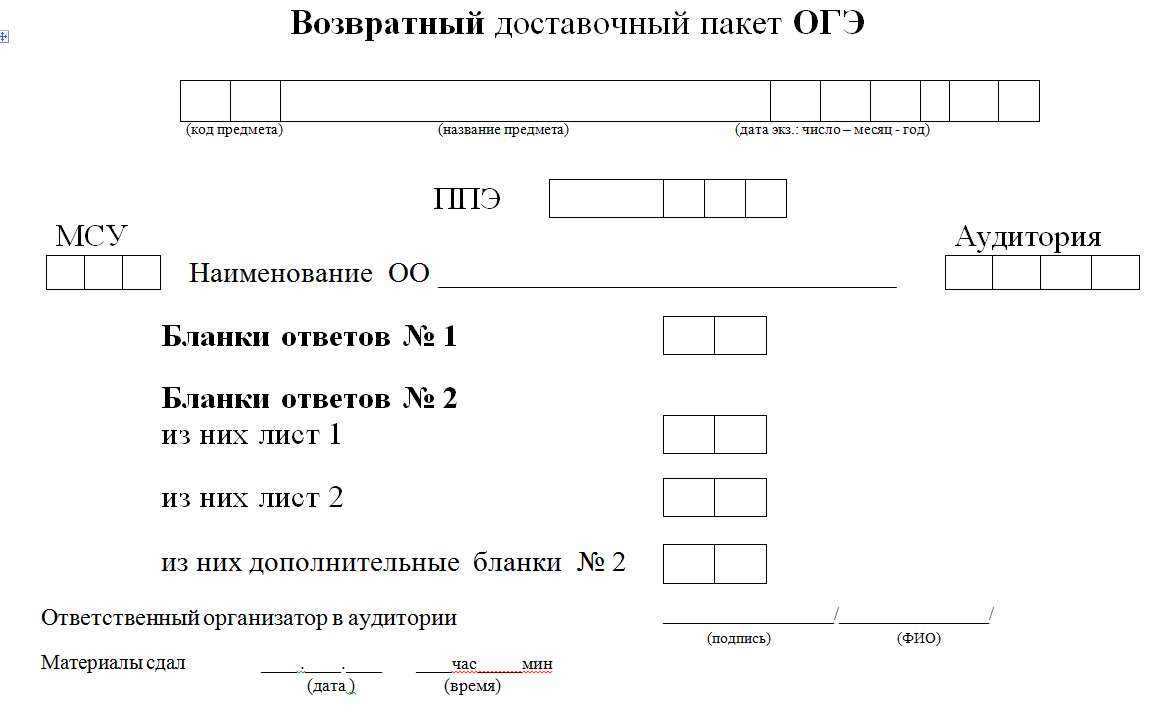 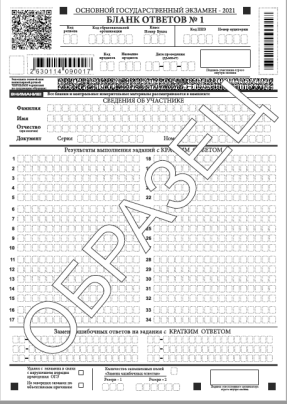 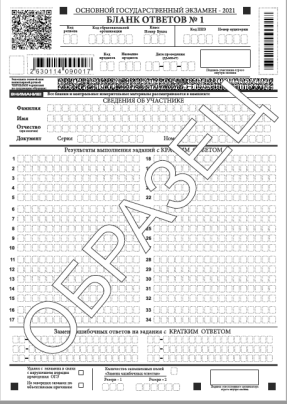 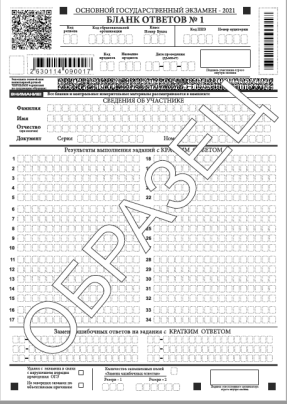 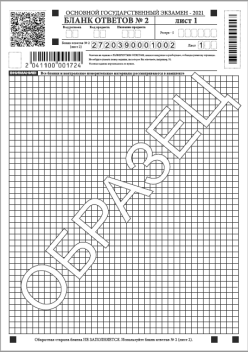 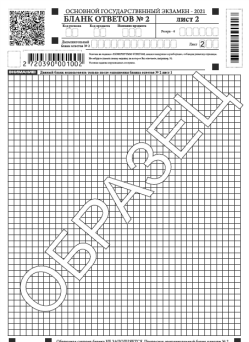 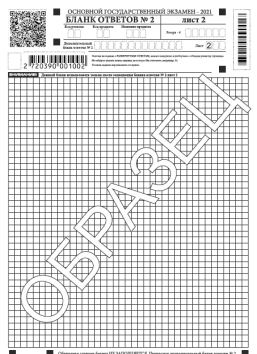 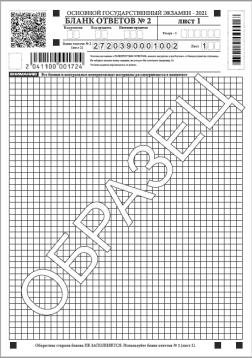 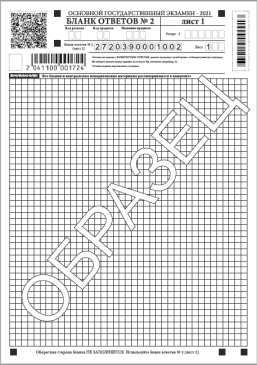 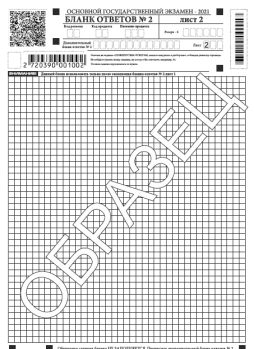 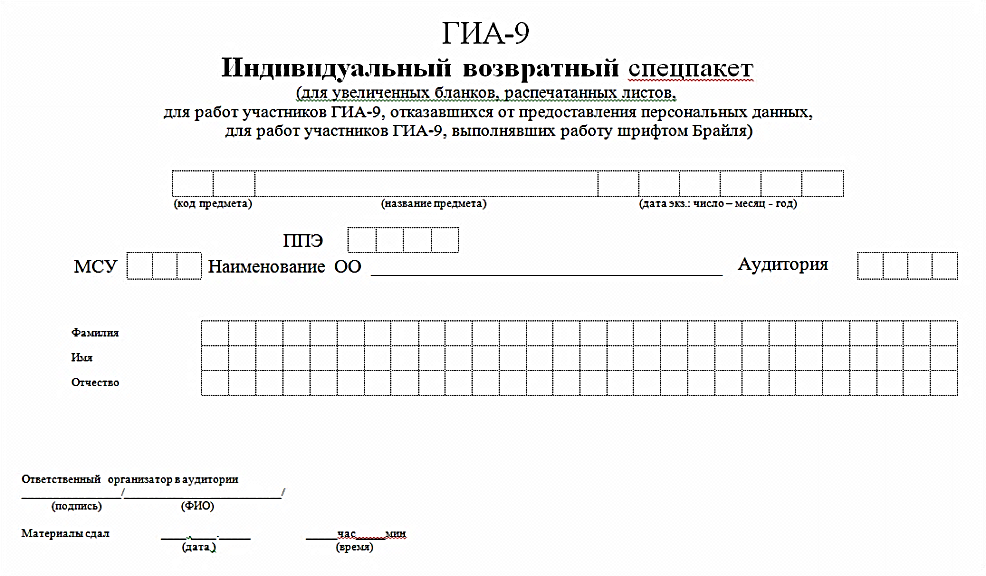 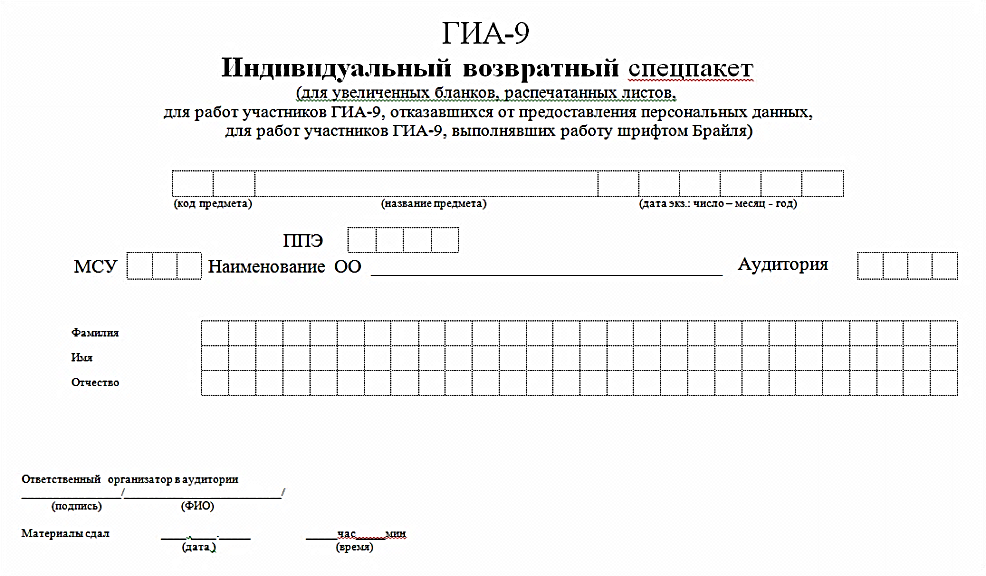 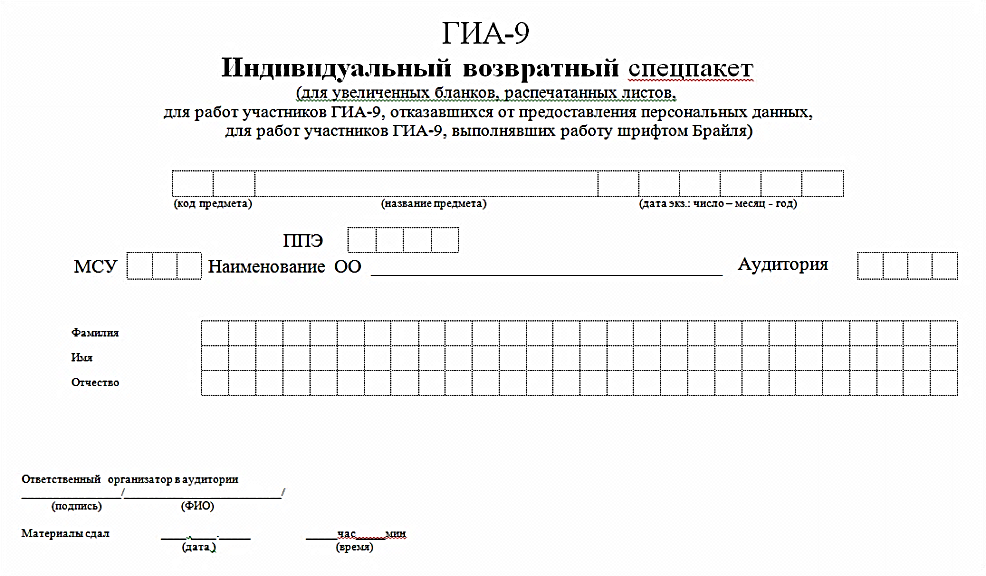 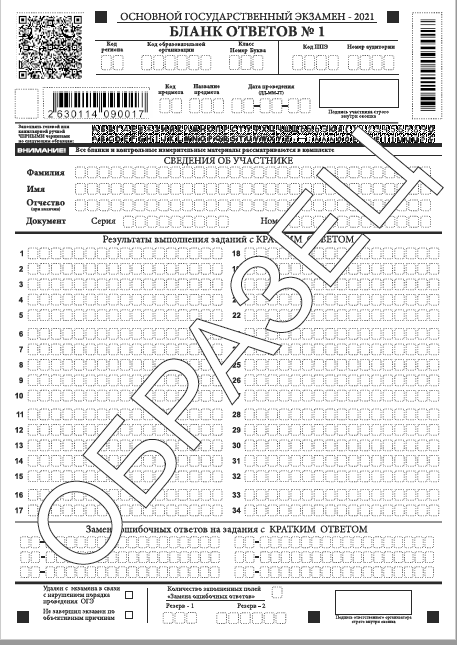 Формат А 3
Выдача ЭМ в аудиторию ГВЭ для слабовидящих
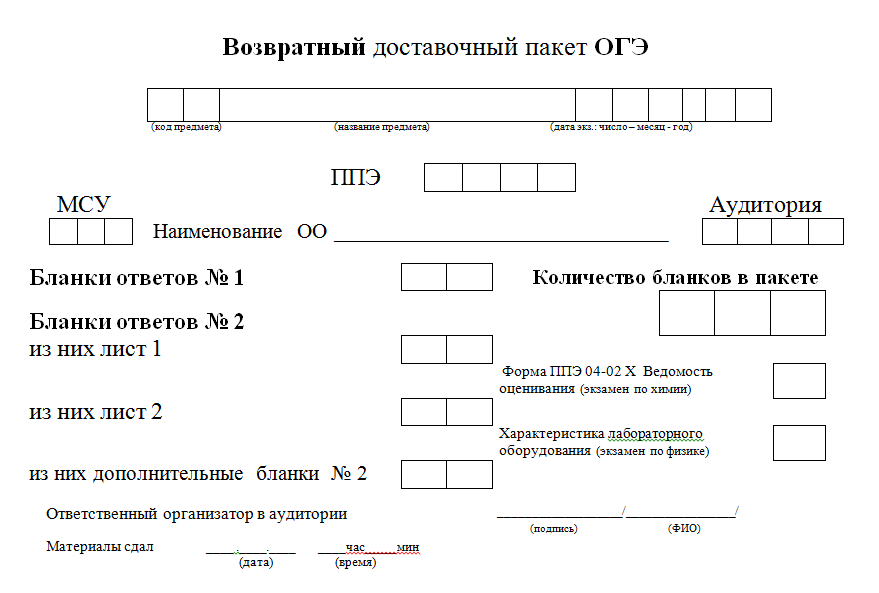 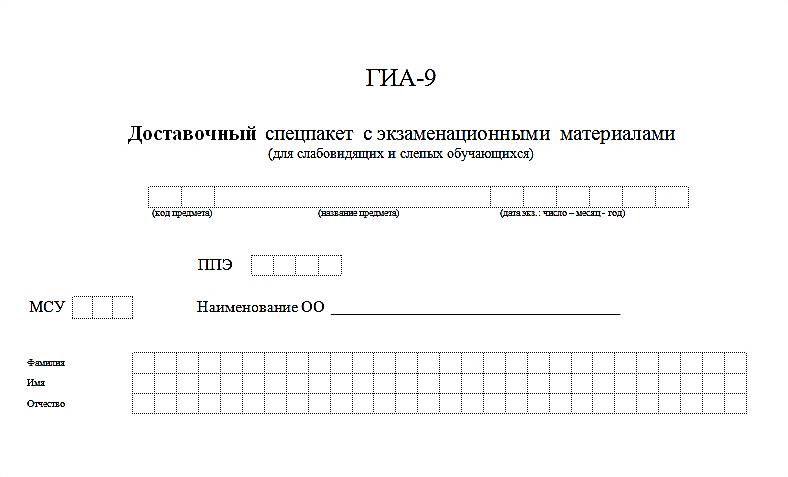 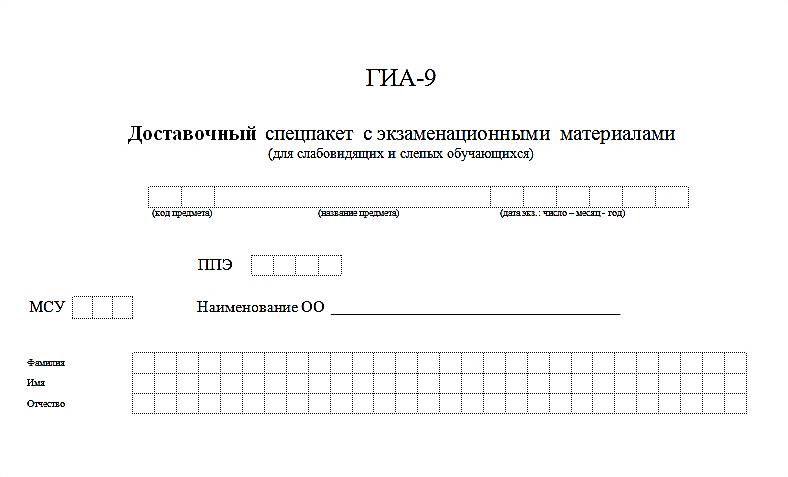 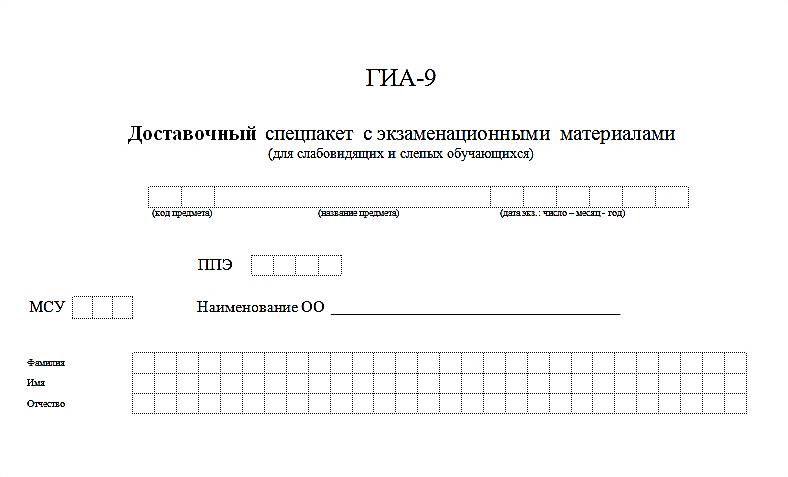 Стандартный КИМ ГВЭ
КИМ ГВЭ формата А3
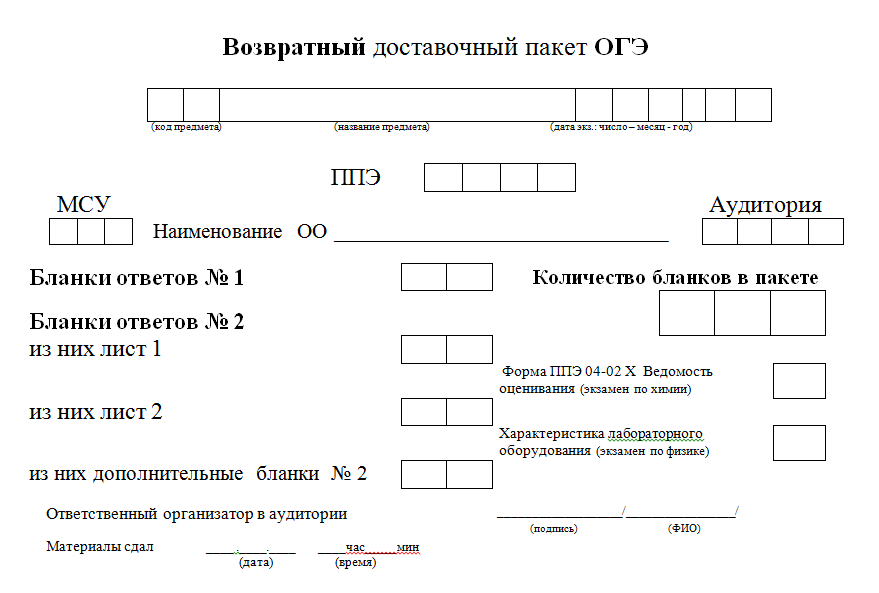 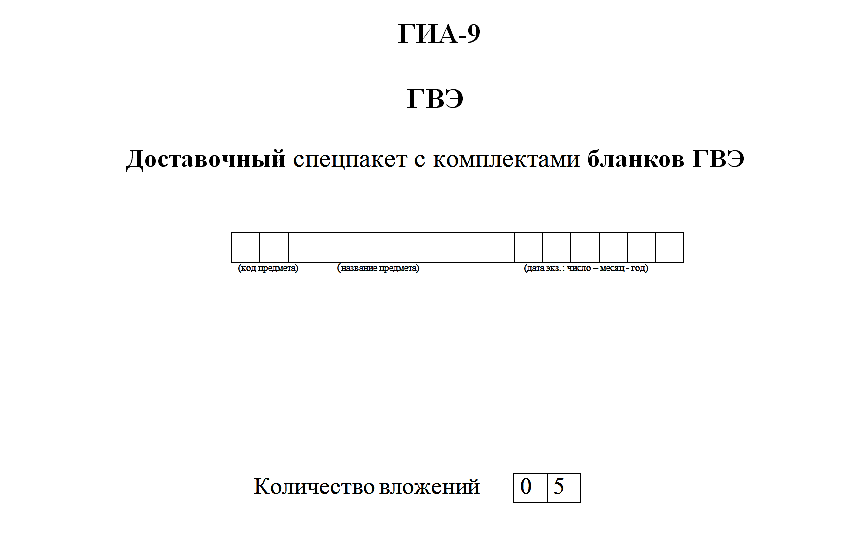 Проведение экзамена в аудитории ГВЭ
 для слабовидящих
участник  экзамена
заполняет регистрационные поля в стандартном бланке регистрации
 выполняет все задания на стандартном бланке ответов
каждый час объявляют время до конца экзамена
заполняет регистрационные поля в стандартном бланке регистрации, если обучающийся не может это сделать самостоятельно
ассистент или организатор
запечатывает стандартные бланки регистрации и бланки ответов в ВДП
организатор
Выдача ЭМ в аудиторию для слепых участников
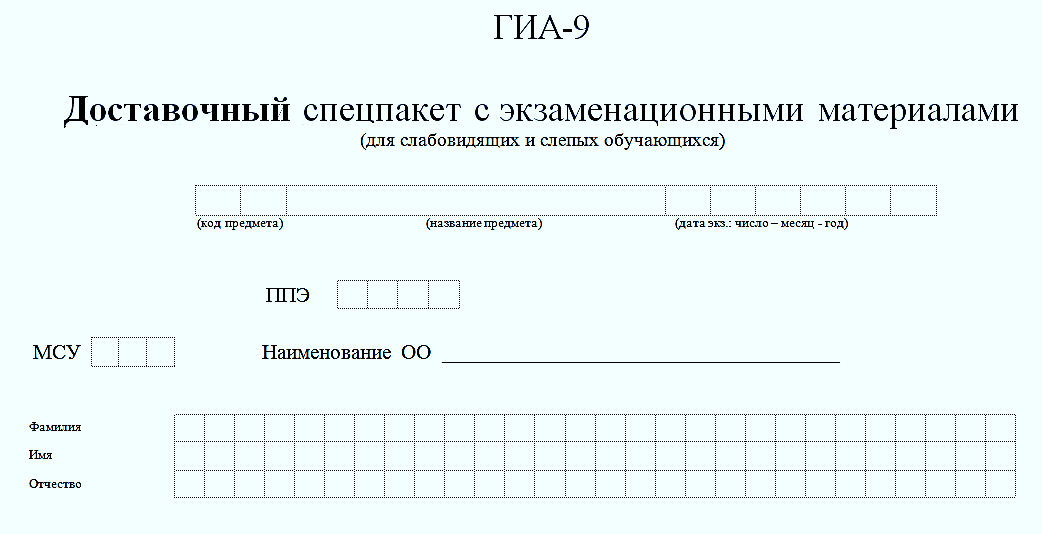 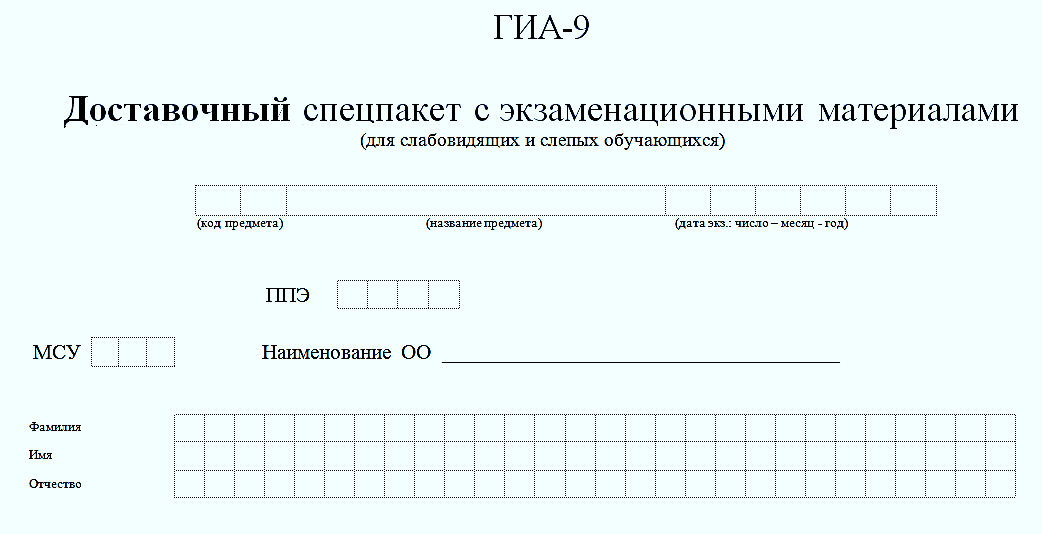 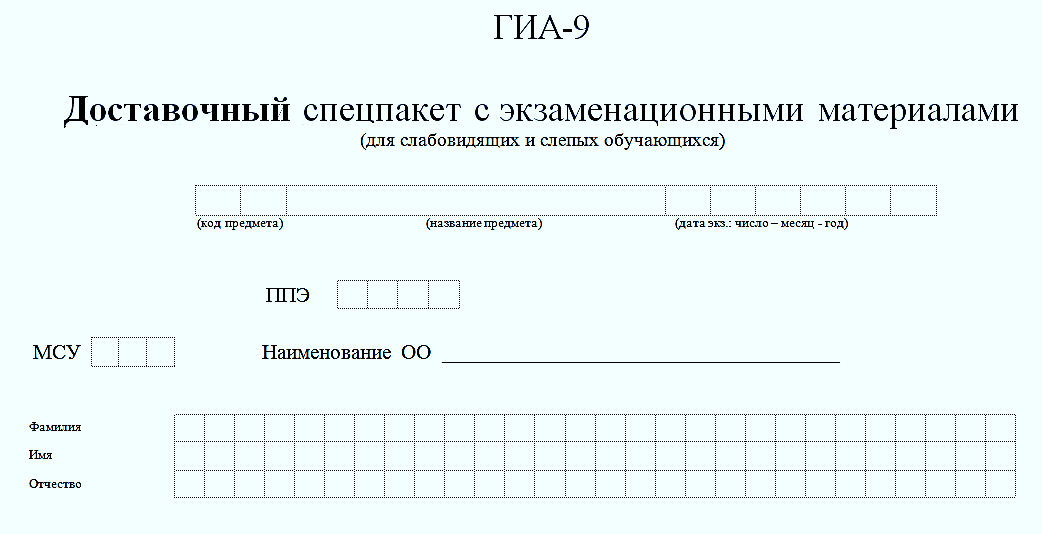 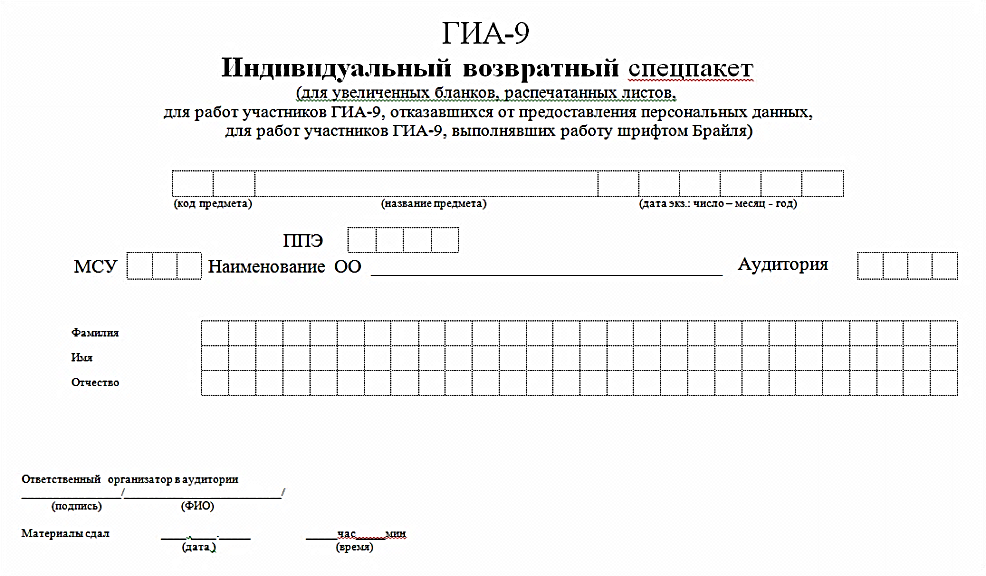 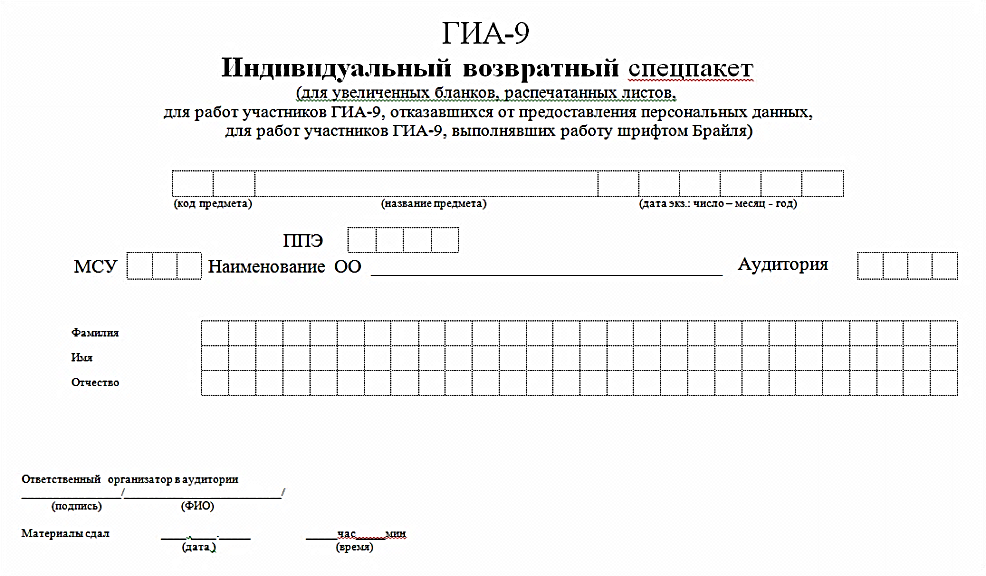 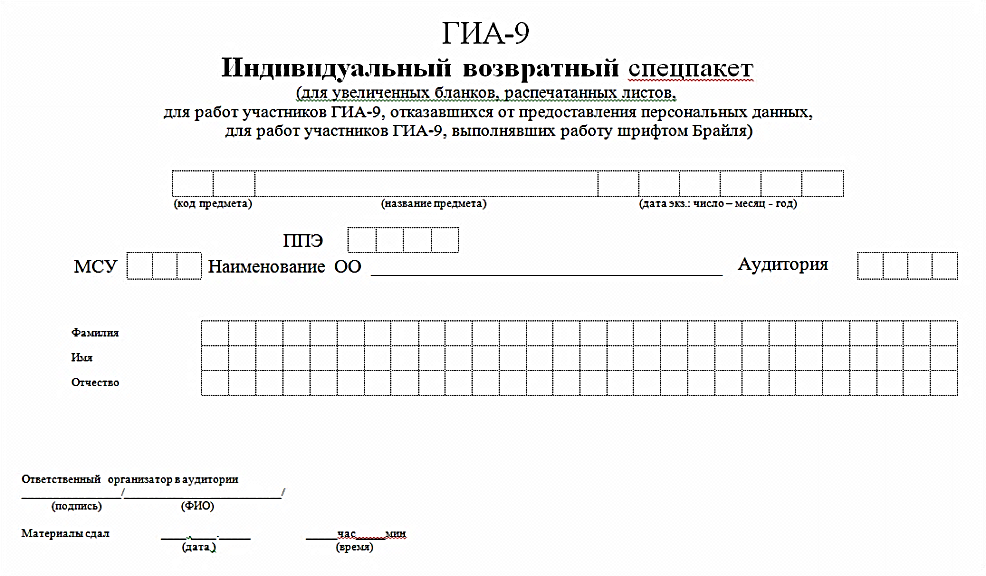 Выдача ЭМ в аудиторию для слепых участников
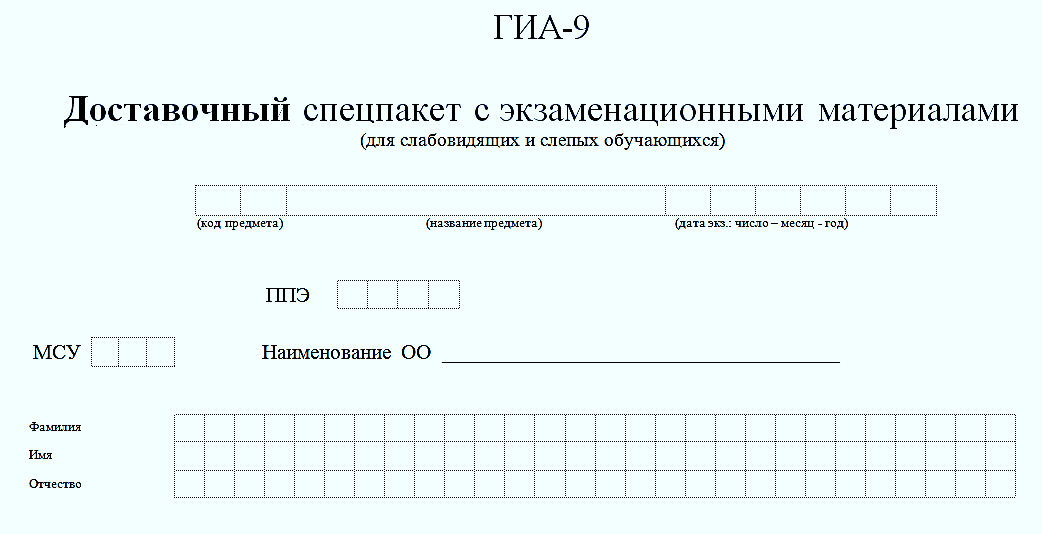 Стандартный КИМ ГВЭ и комплект бланков
Стандартный ИК ОГЭ
КИМ ОГЭ (ГВЭ), напечатанный шрифтом Брайля
Тетрадь для ответов
Памятка по заполнению тетради шрифтом Брайля
Проведение экзамена в аудитории 
 для слепых участников
заполняет регистрационные поля стандартных бланков
 заполняет регистрационную часть тетради для ответов на задания ГИА-9 для письма шрифтом Брайля
ассистент
заполняет шрифтом Брайля регистрационные поля на второй странице тетради для ответов на задания ГИА-9
выполняет задания в тетради для ответов на задания ГИА-9
участник  экзамена
запечатывает в каждый соответствующий индивидуальный ВДП:
тетрадь для ответов на задания ГИА-9;
дополнительные листы, если они использовались
стандартные бланки с заполненной регистрационной частью
организатор
Прием материалов из аудитории для слепых участников
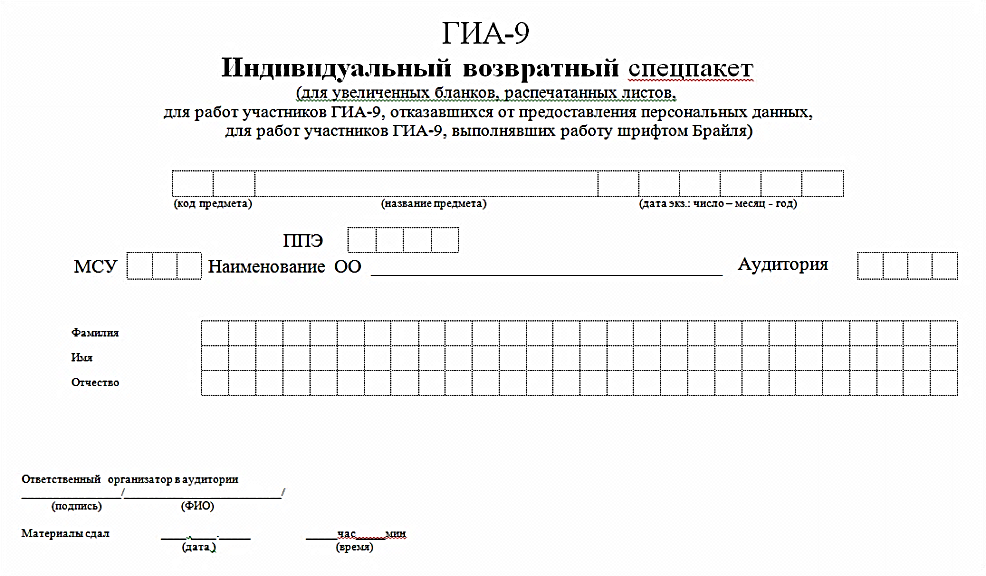 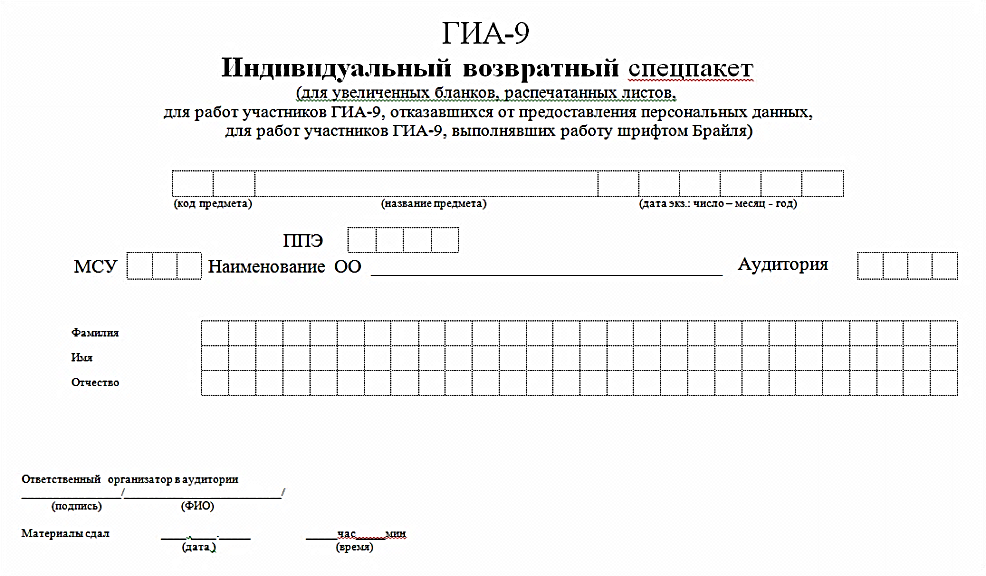 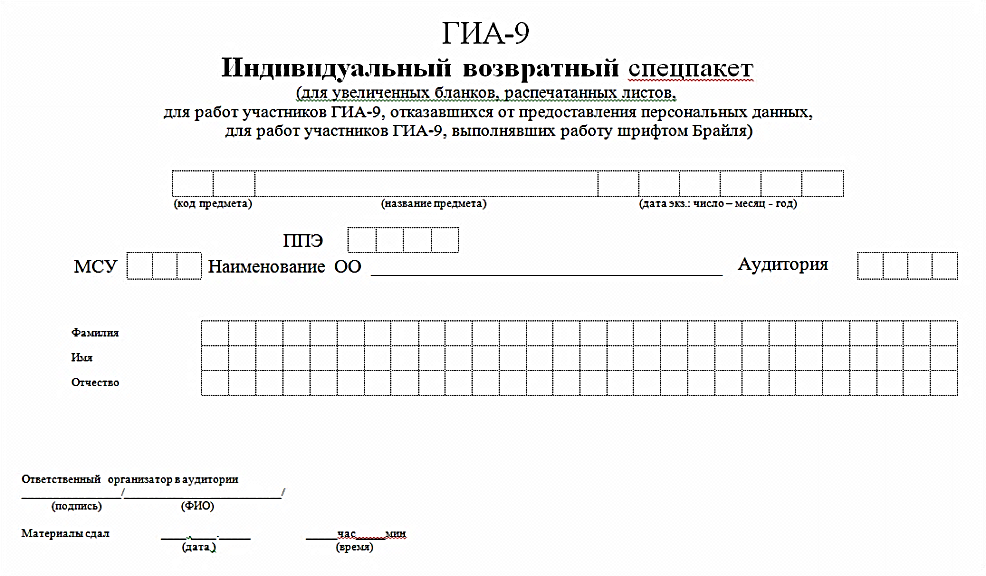 Выдача ЭМ в аудиторию для обучающихся, выполняющих работу на компьютере
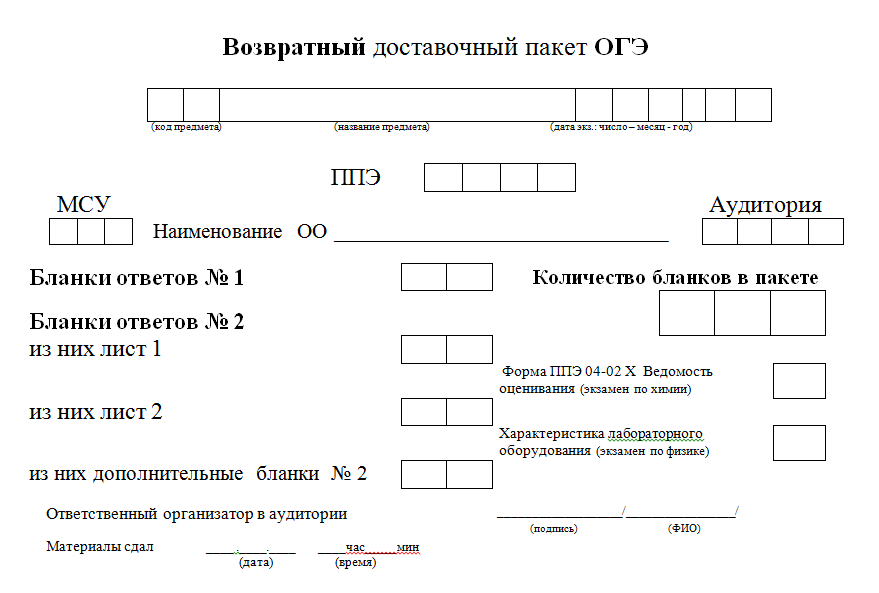 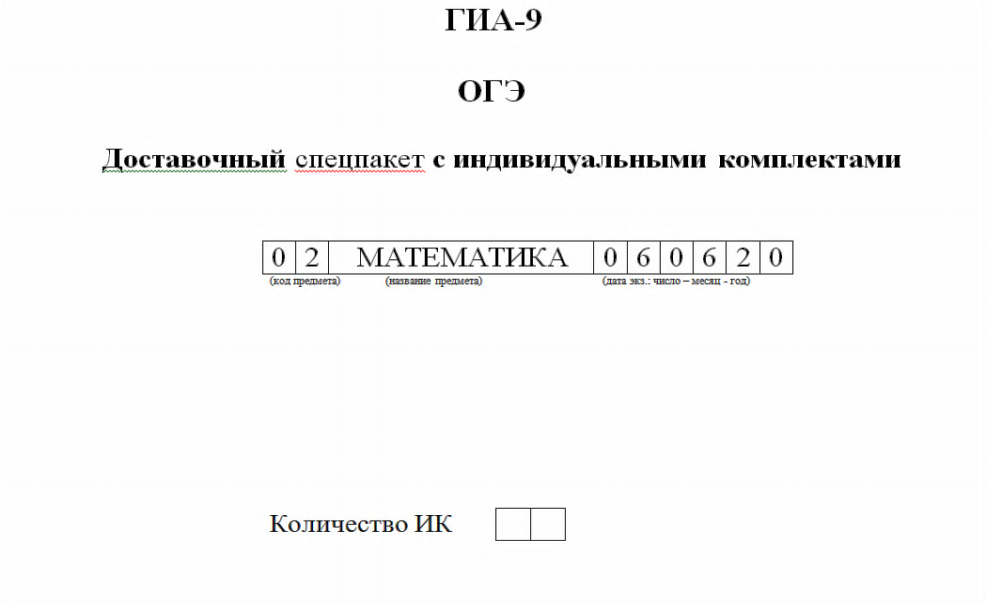 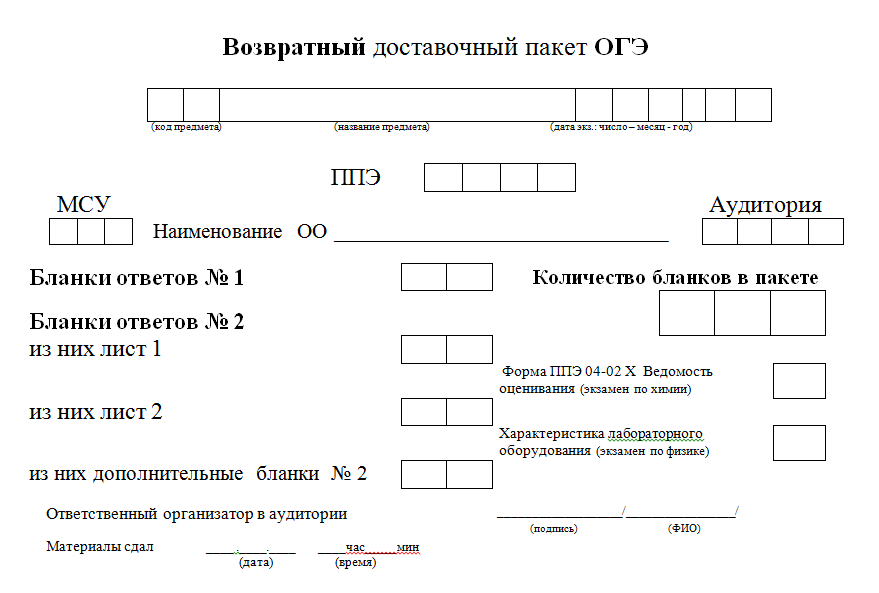 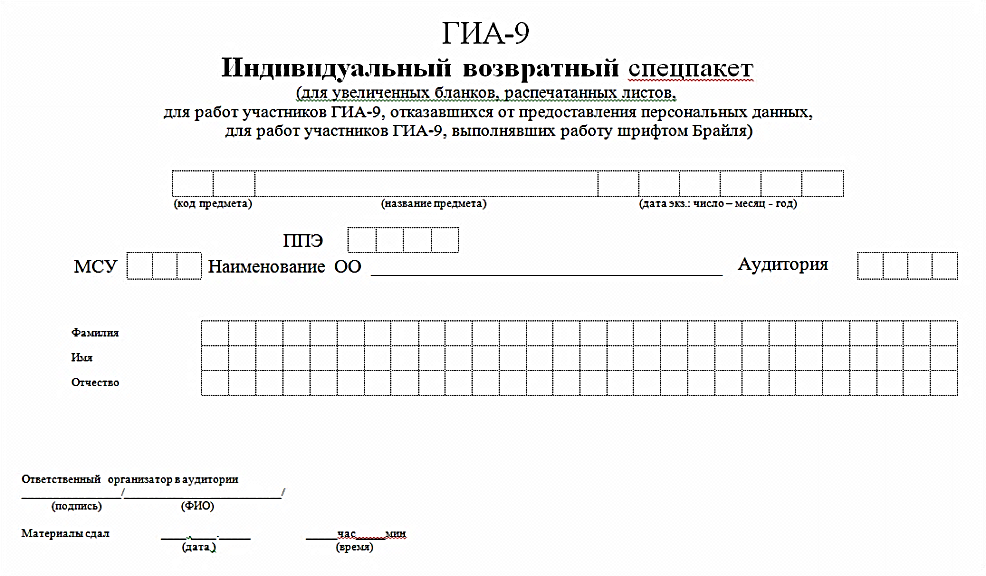 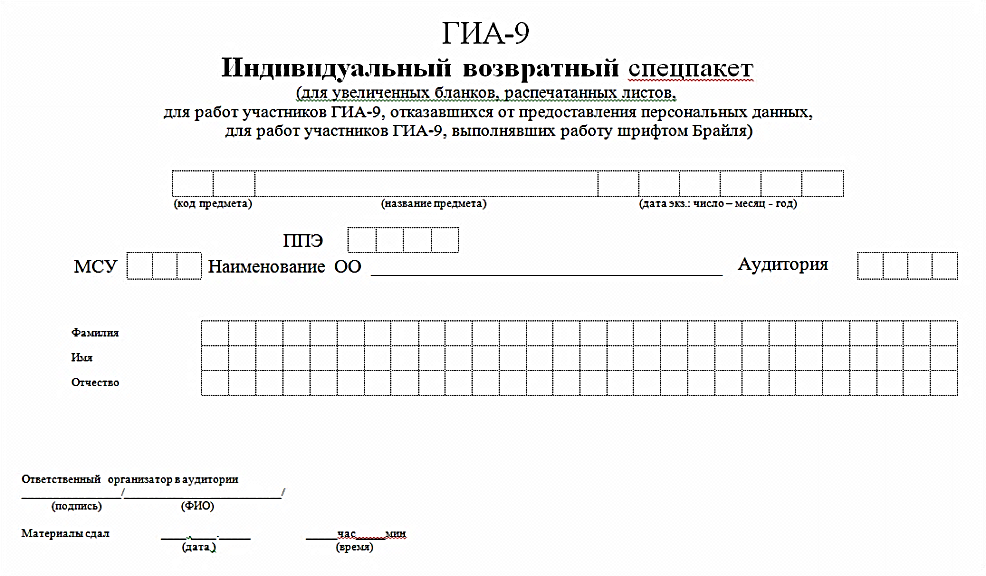 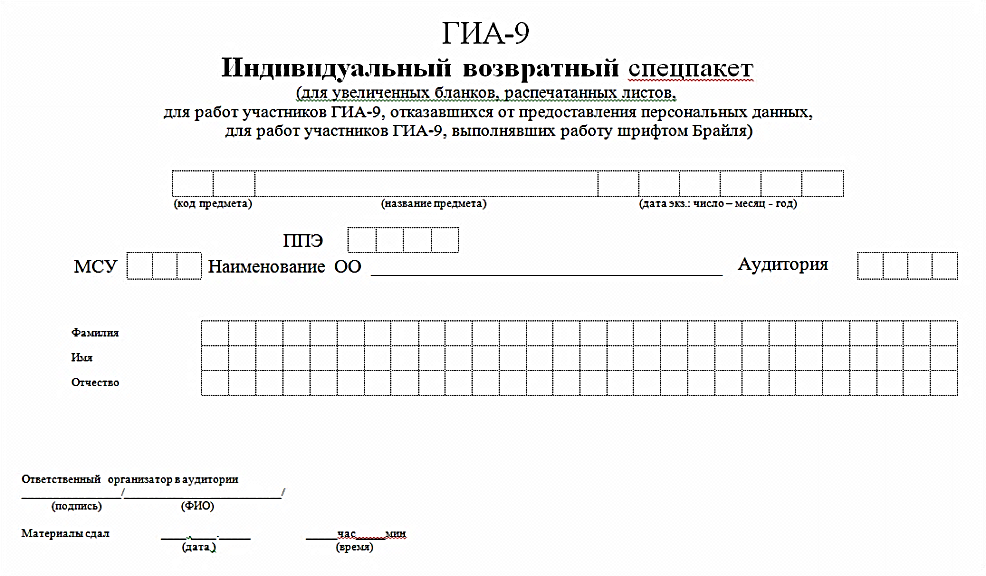 Проведение экзамена с использованием компьютера
участник  экзамена
выполняет задания, записывая ответы в текстовом редакторе
заполняет регистрационную часть бланков
переносит информацию с распечатанных листов на стандартный бланк
в поле «Подпись участника» пишет «Копия верна» и ставит свою подпись
ассистент или организатор
распечатывает ответы и нумерует листы с ответами
запечатывает: 
стандартные бланки в ВДП
распечатанные листы в соответствующий индивидуальный ВДП
организатор
Прием ЭМ из аудитории для обучающихся, выполняющих работу на компьютере
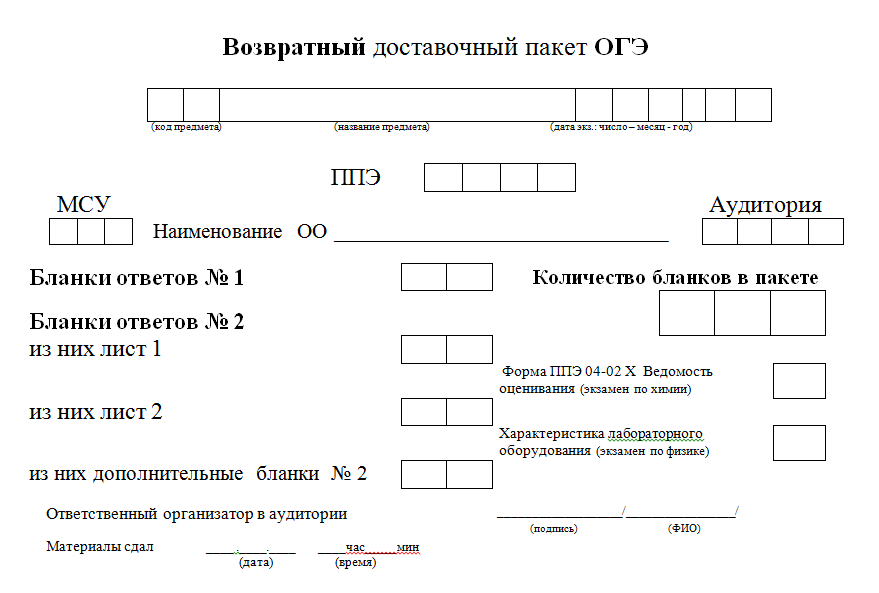 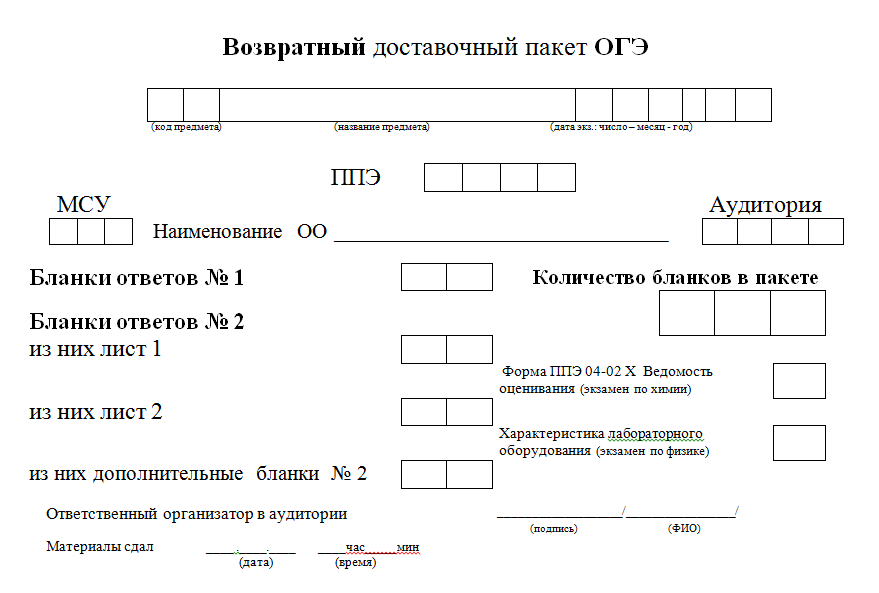 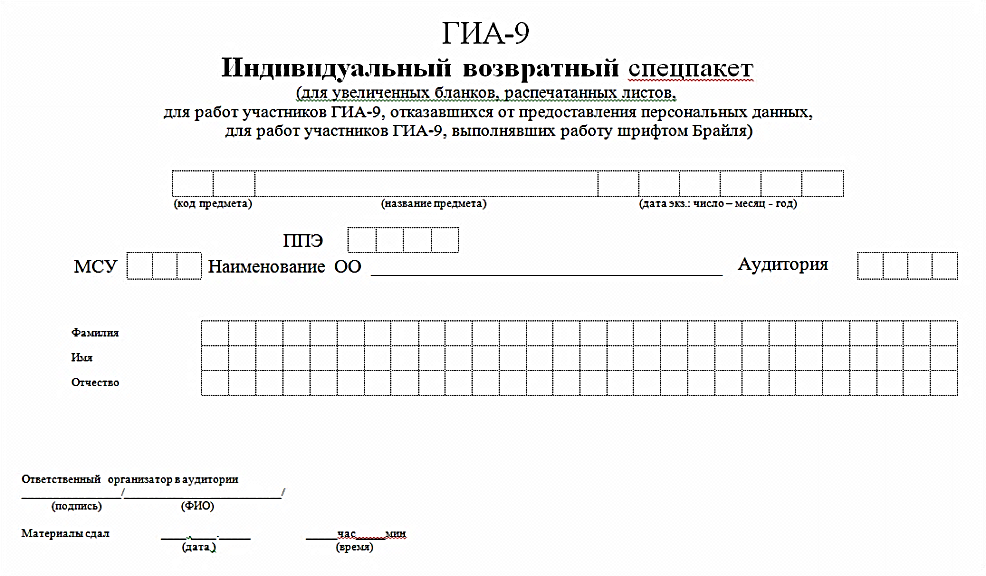 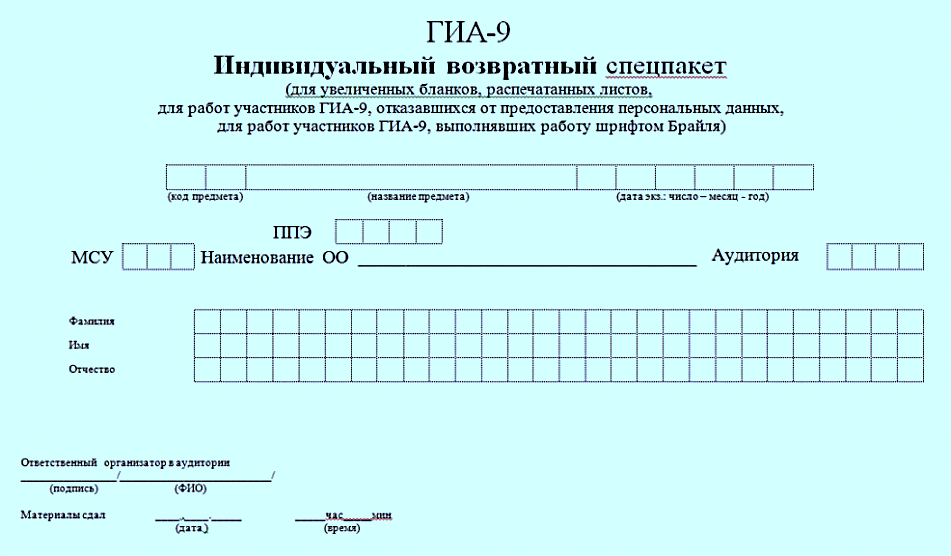 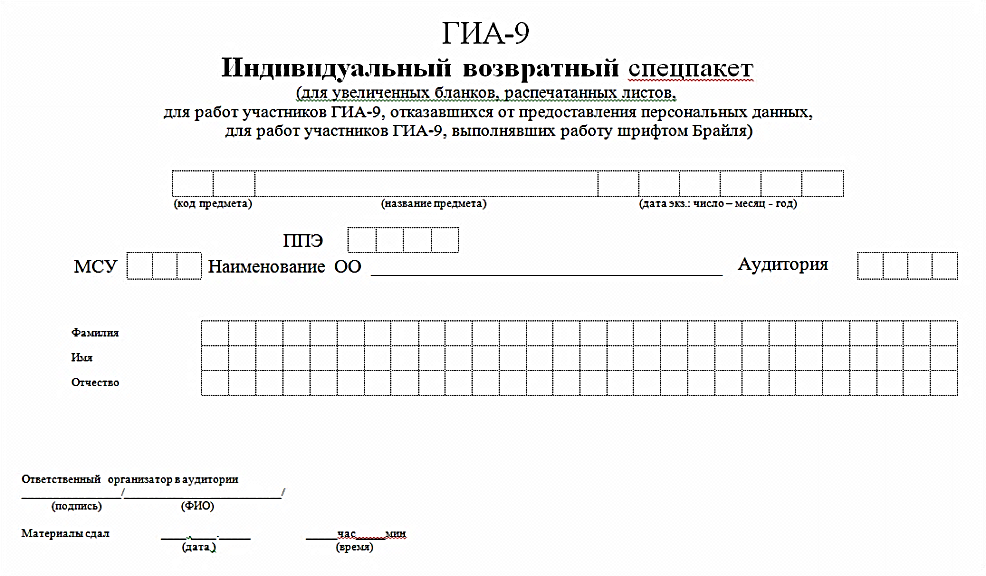 Спасибо за внимание!
Материалы располагаются на сайте ГУ ЯО ЦОиККО  http://coikko.ru в разделе ГИА-9 Инструктивно-методические материалы
(4852) 28-08-83